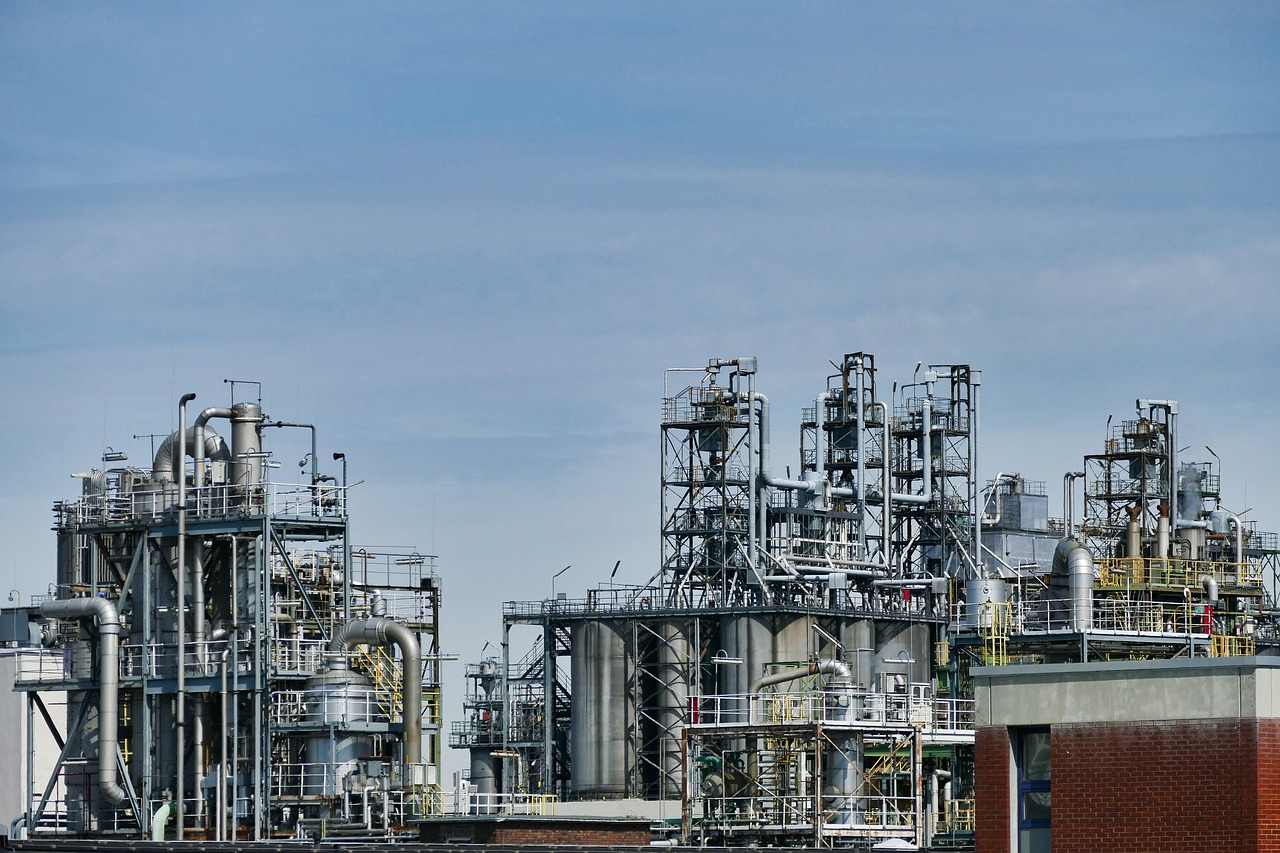 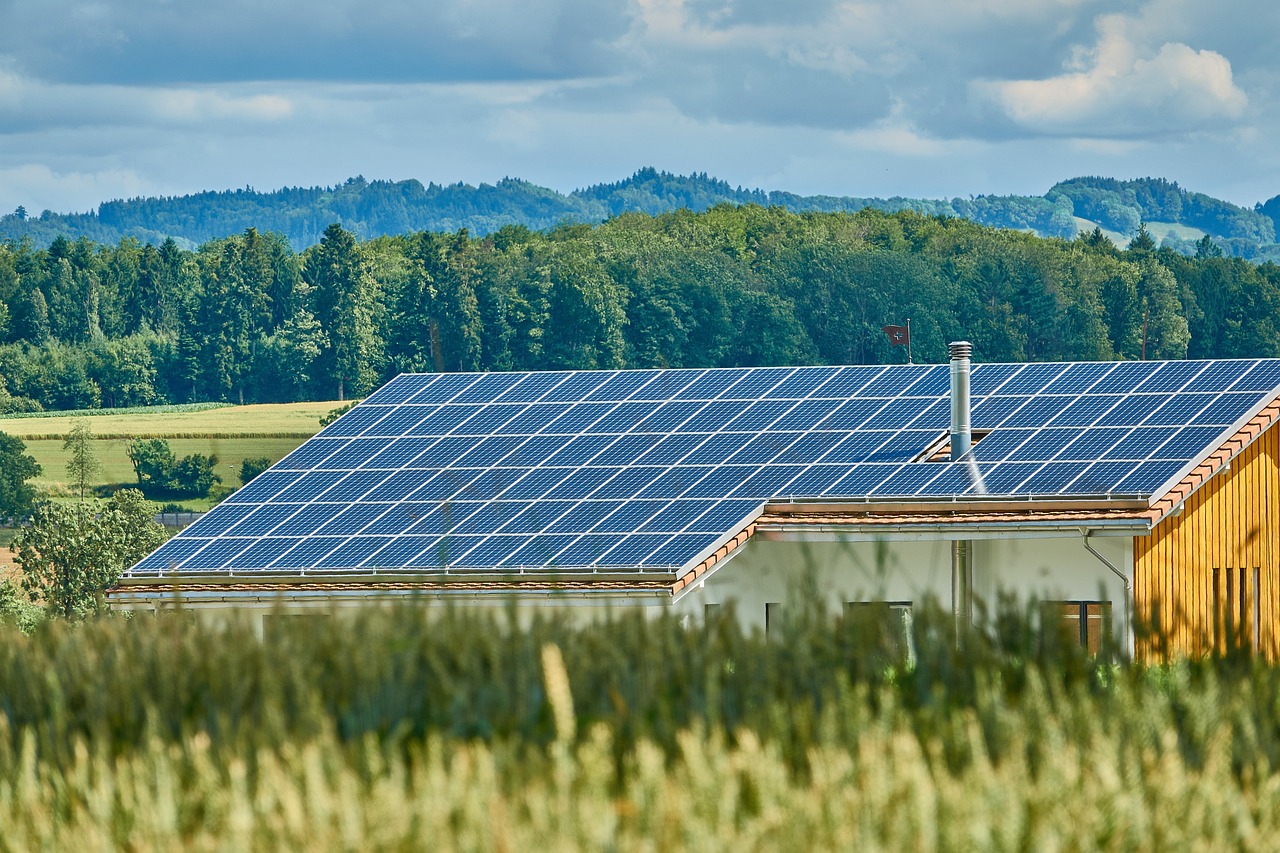 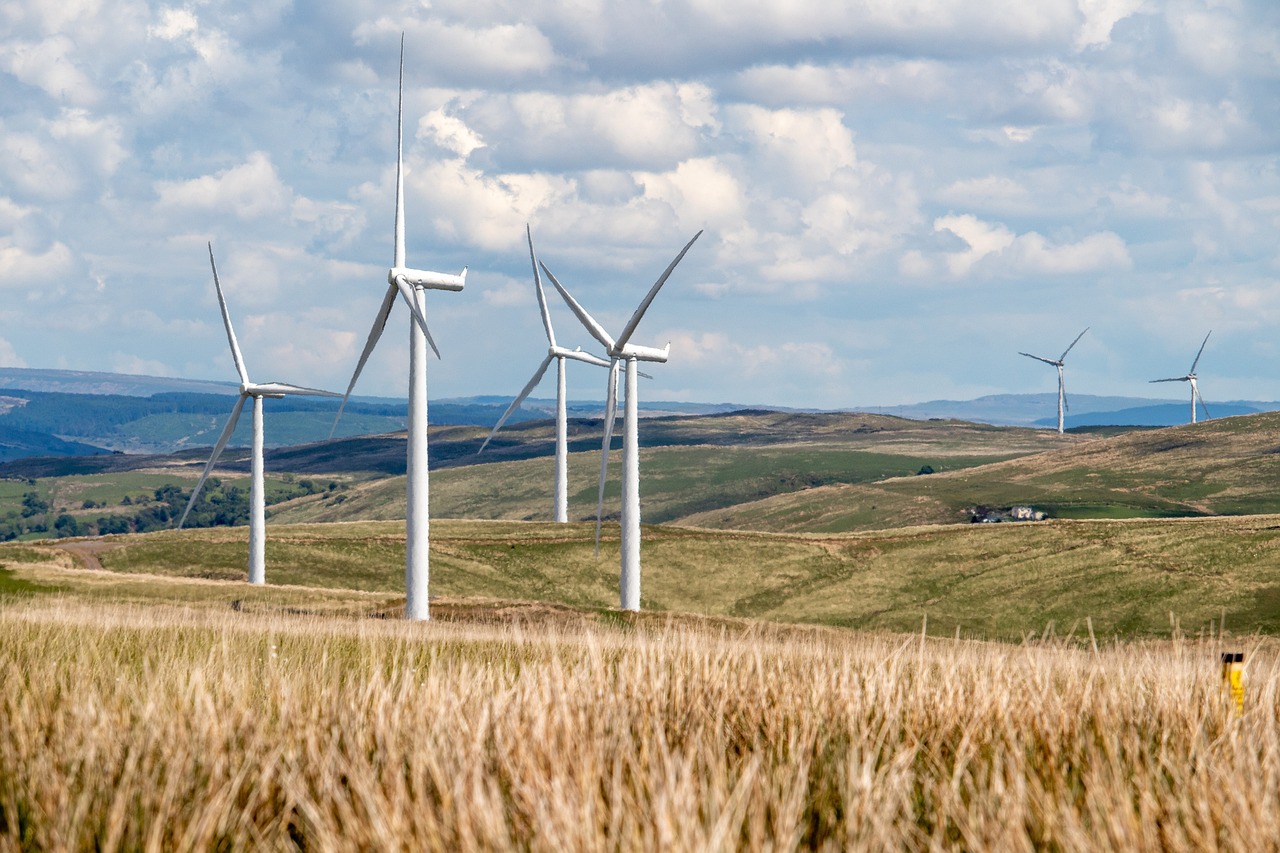 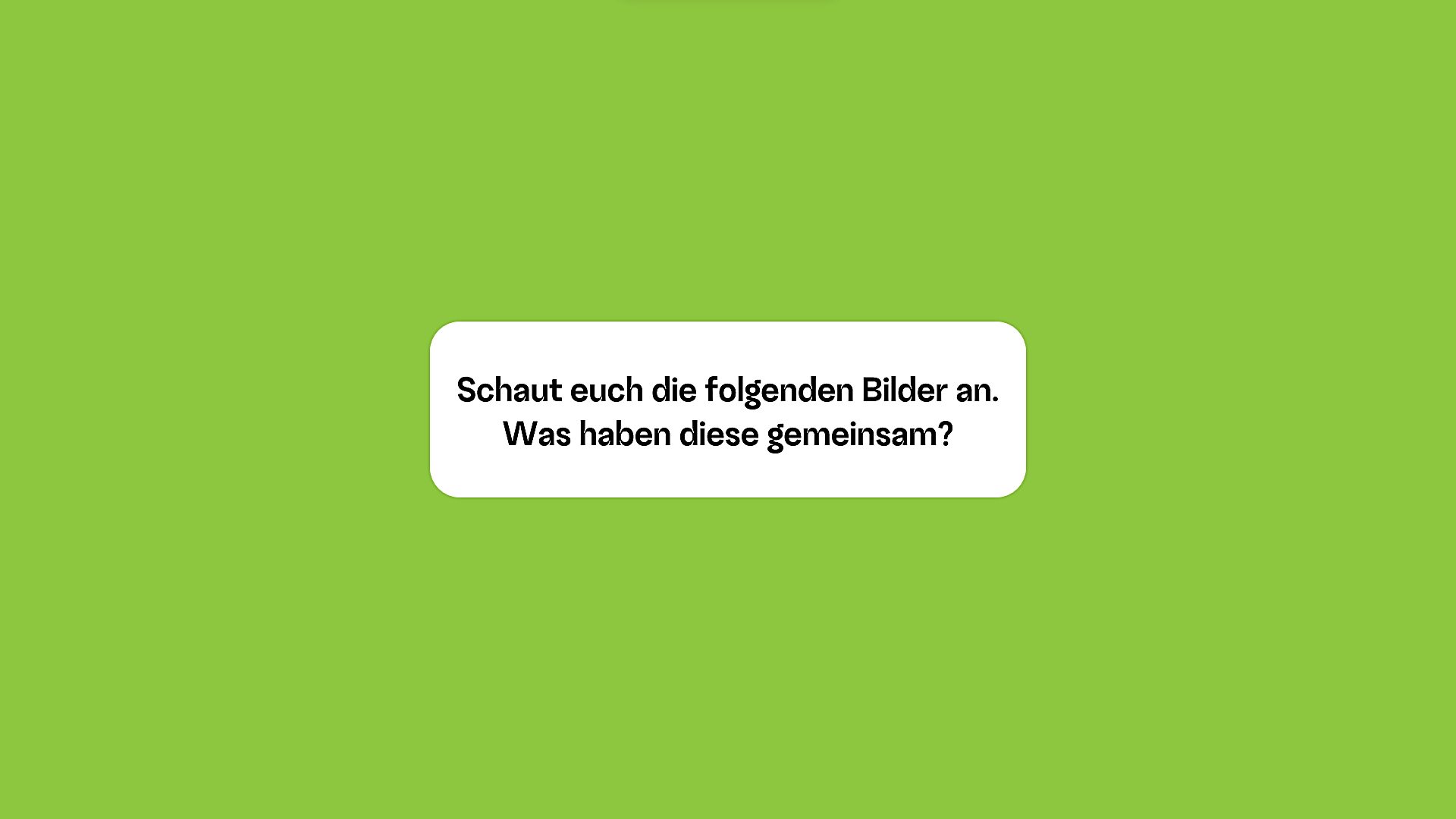 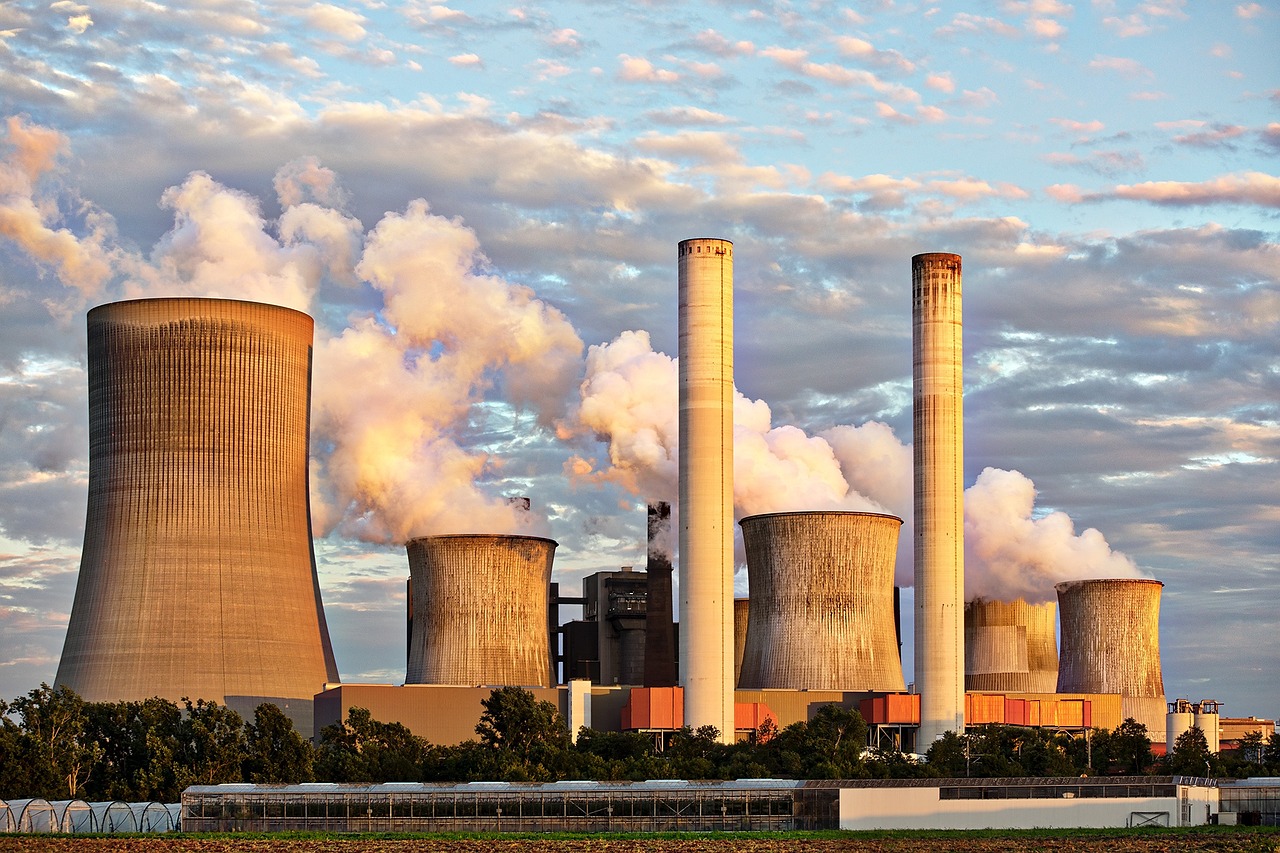 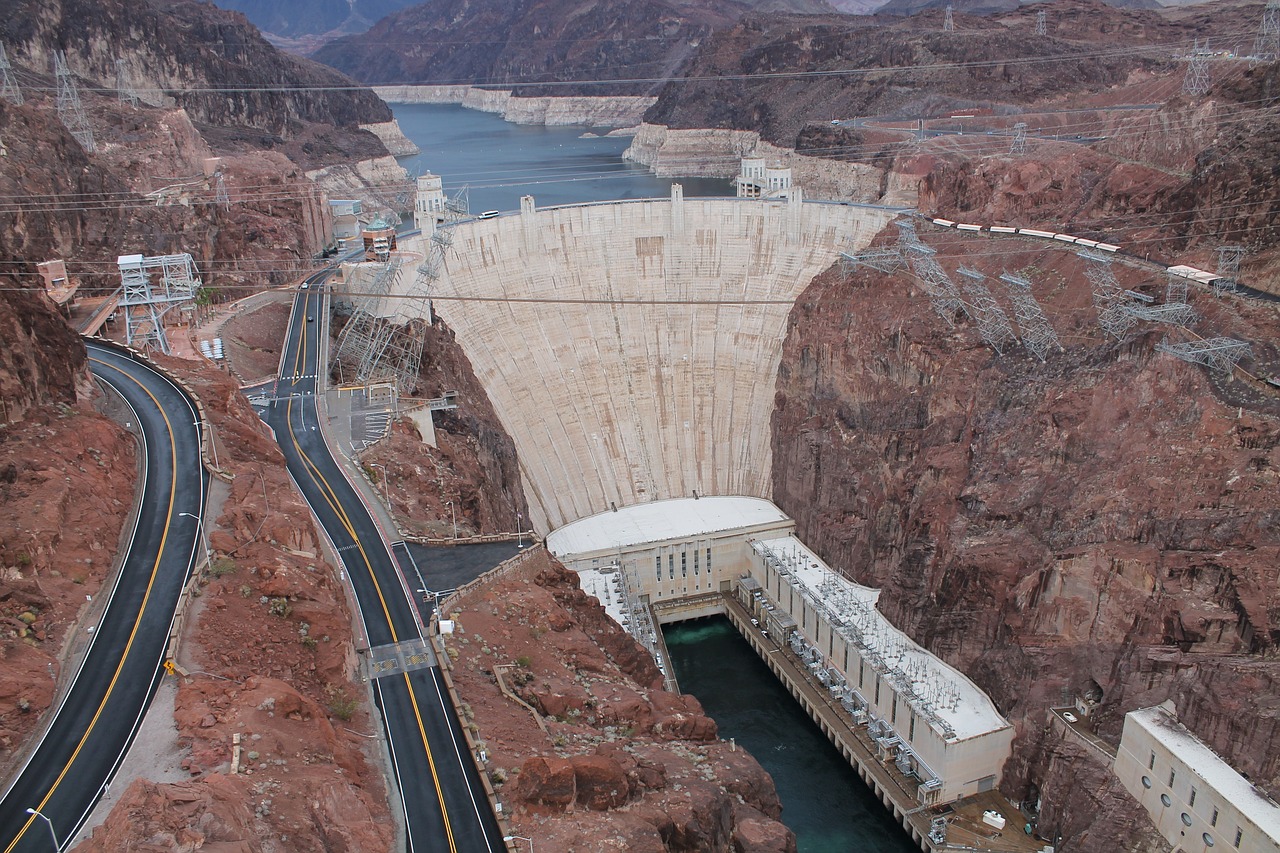 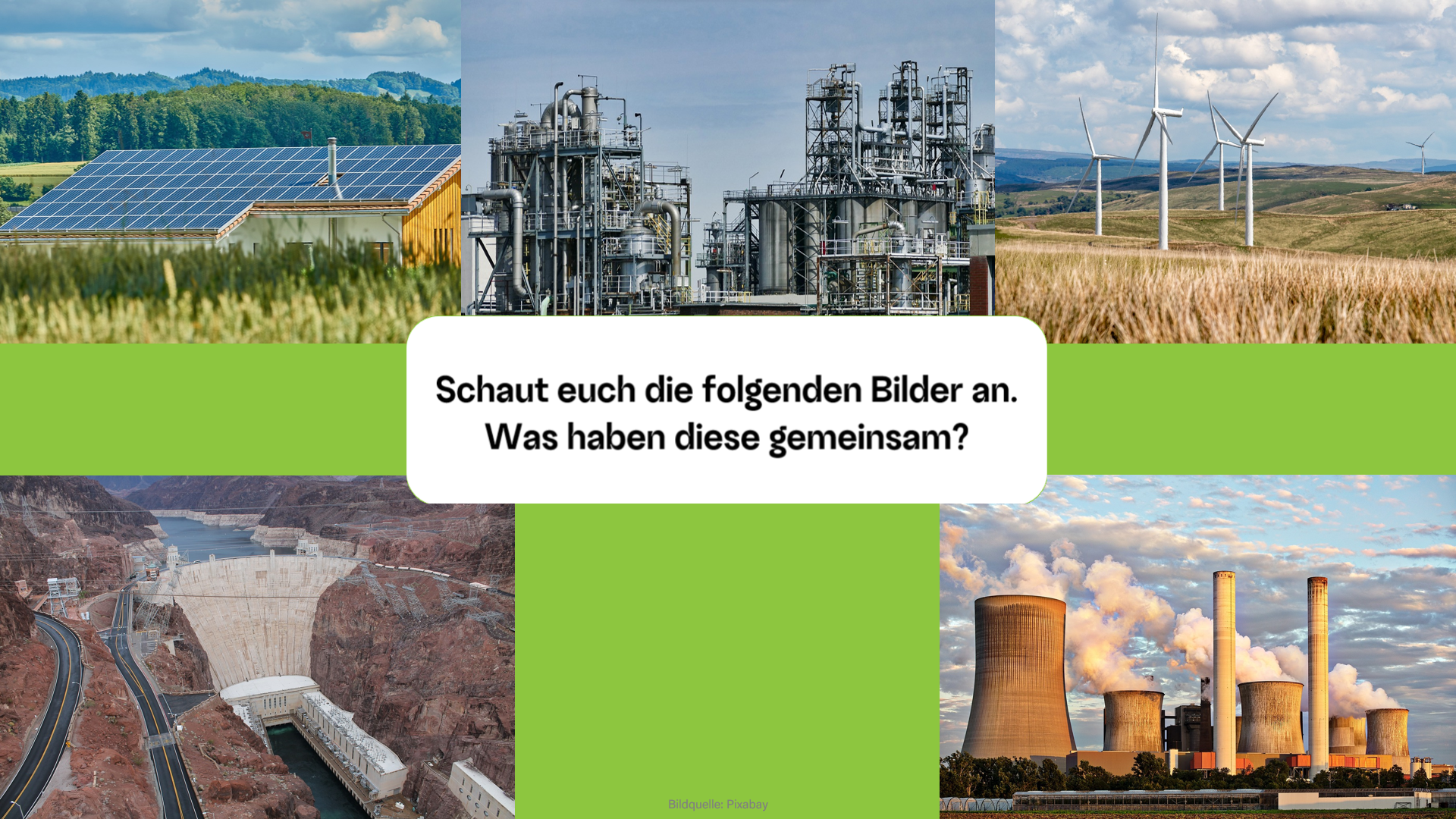 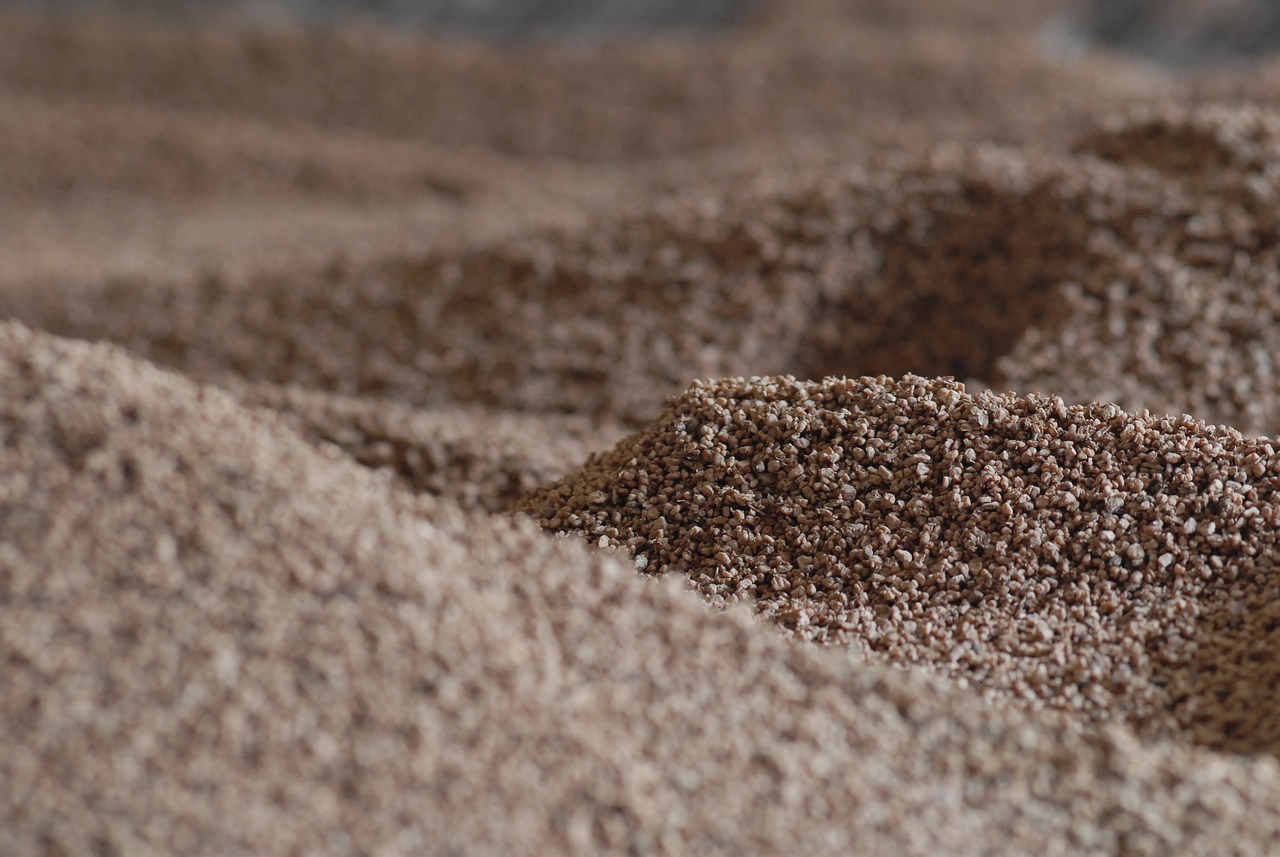 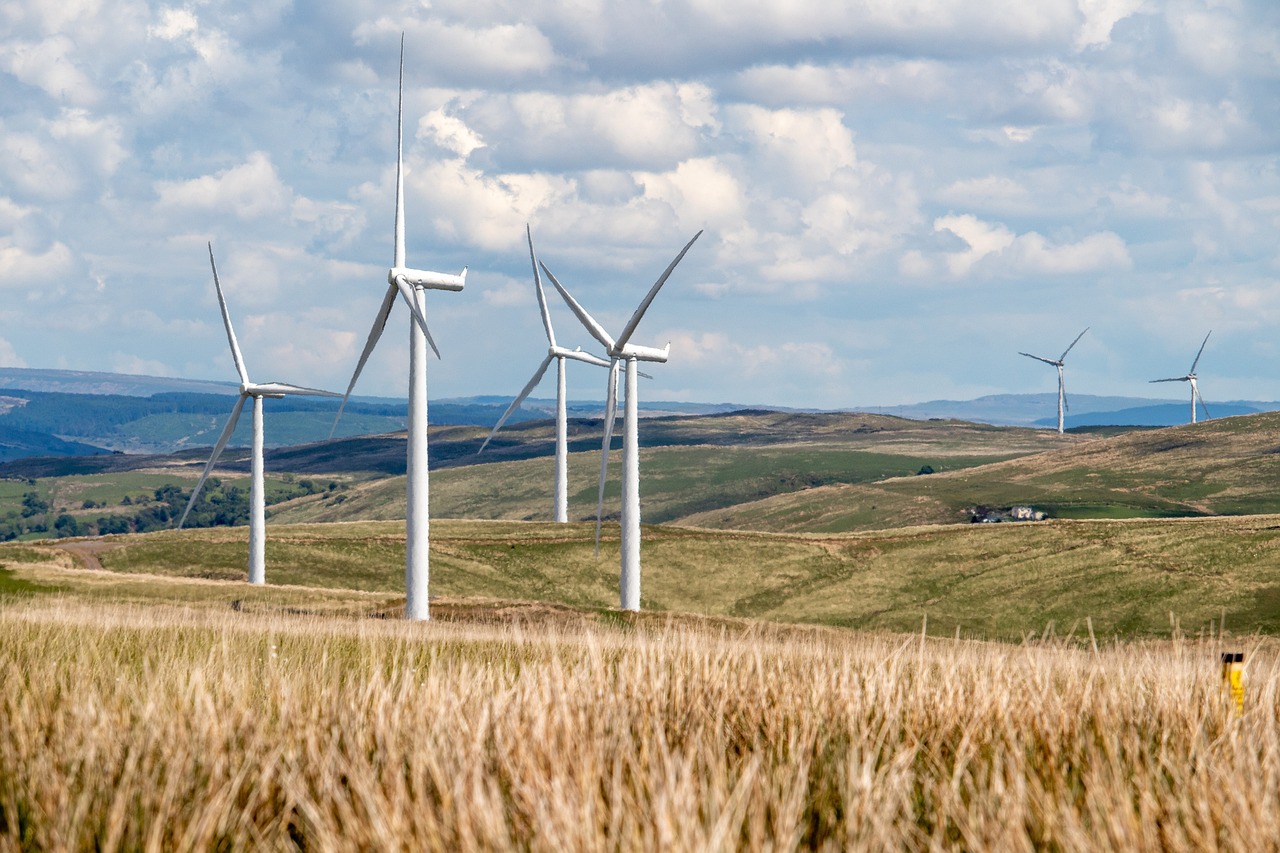 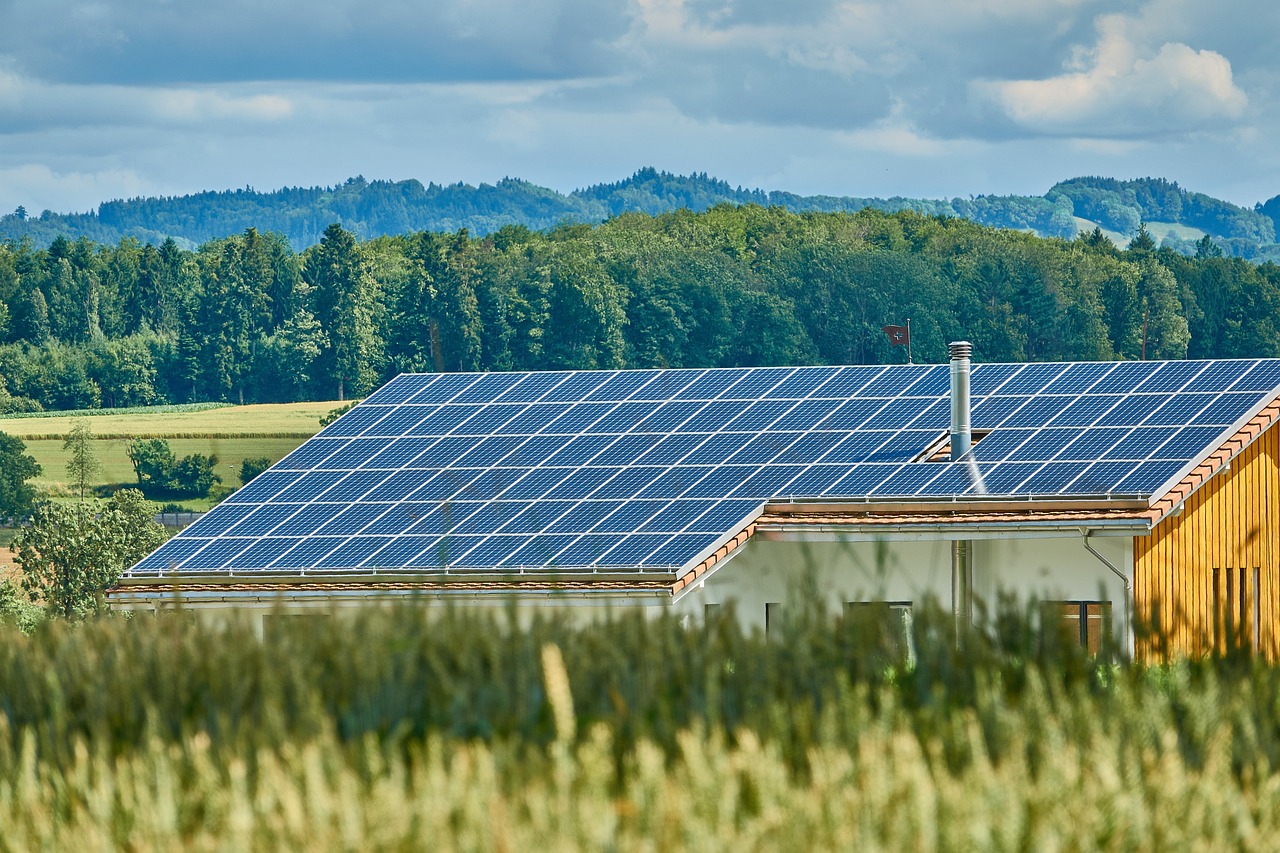 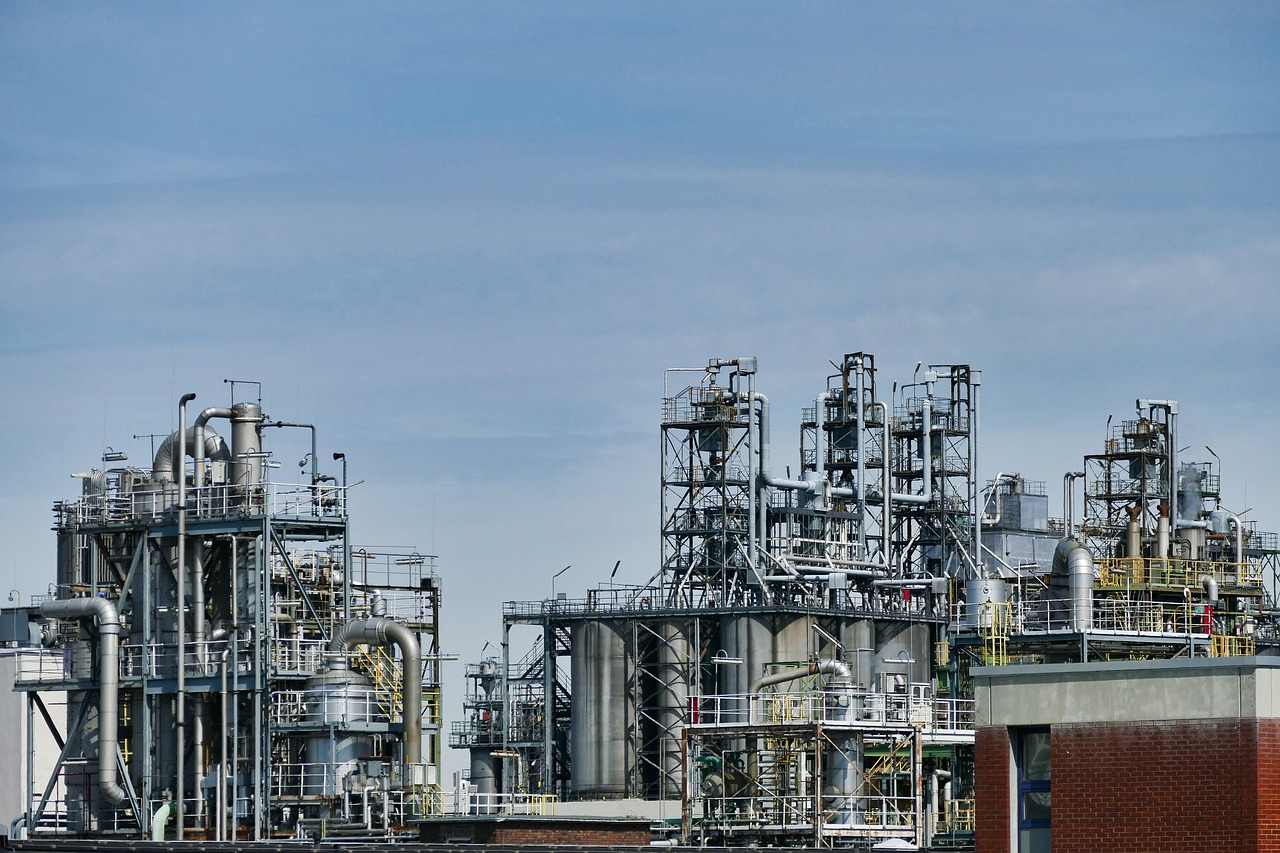 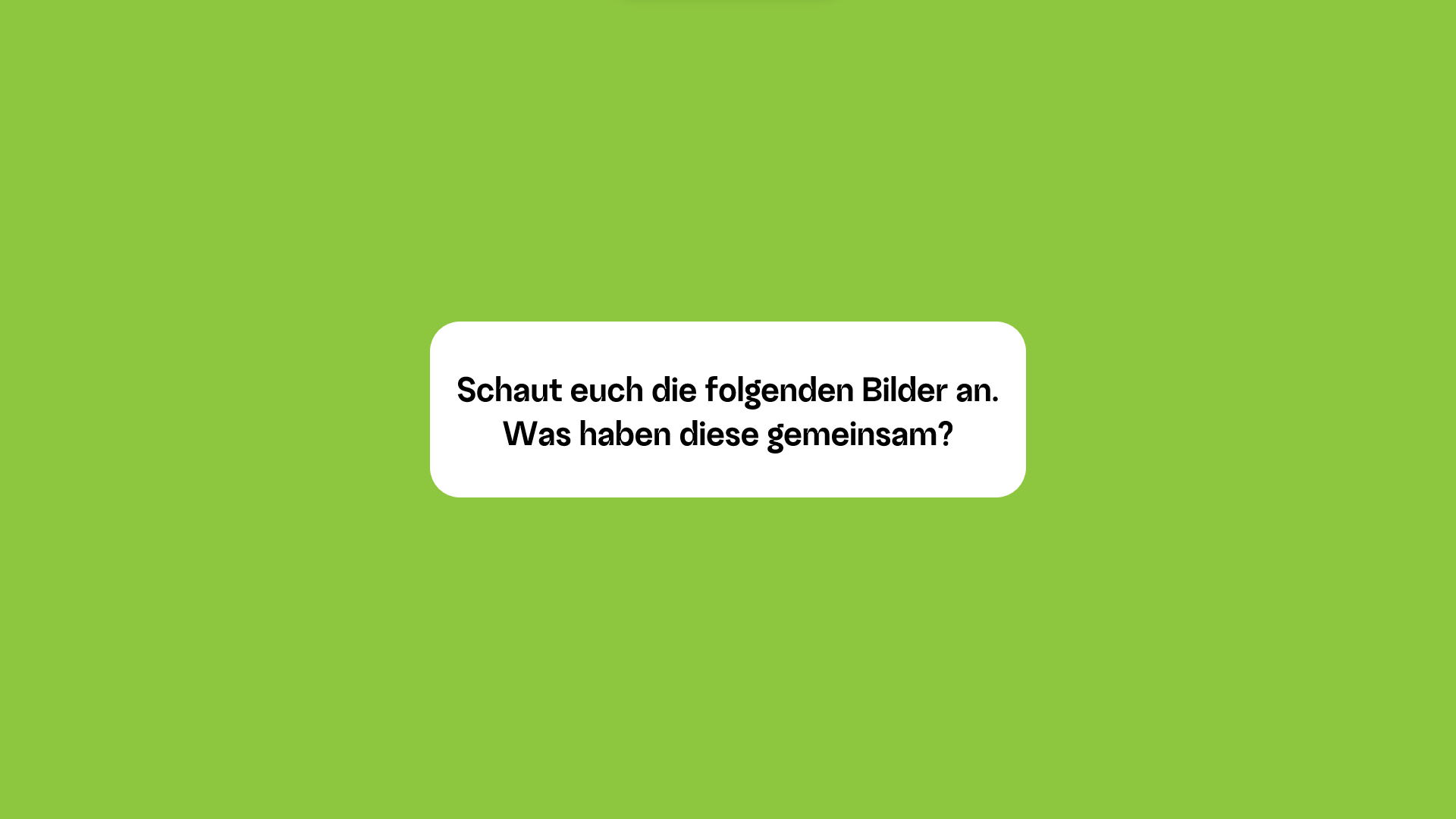 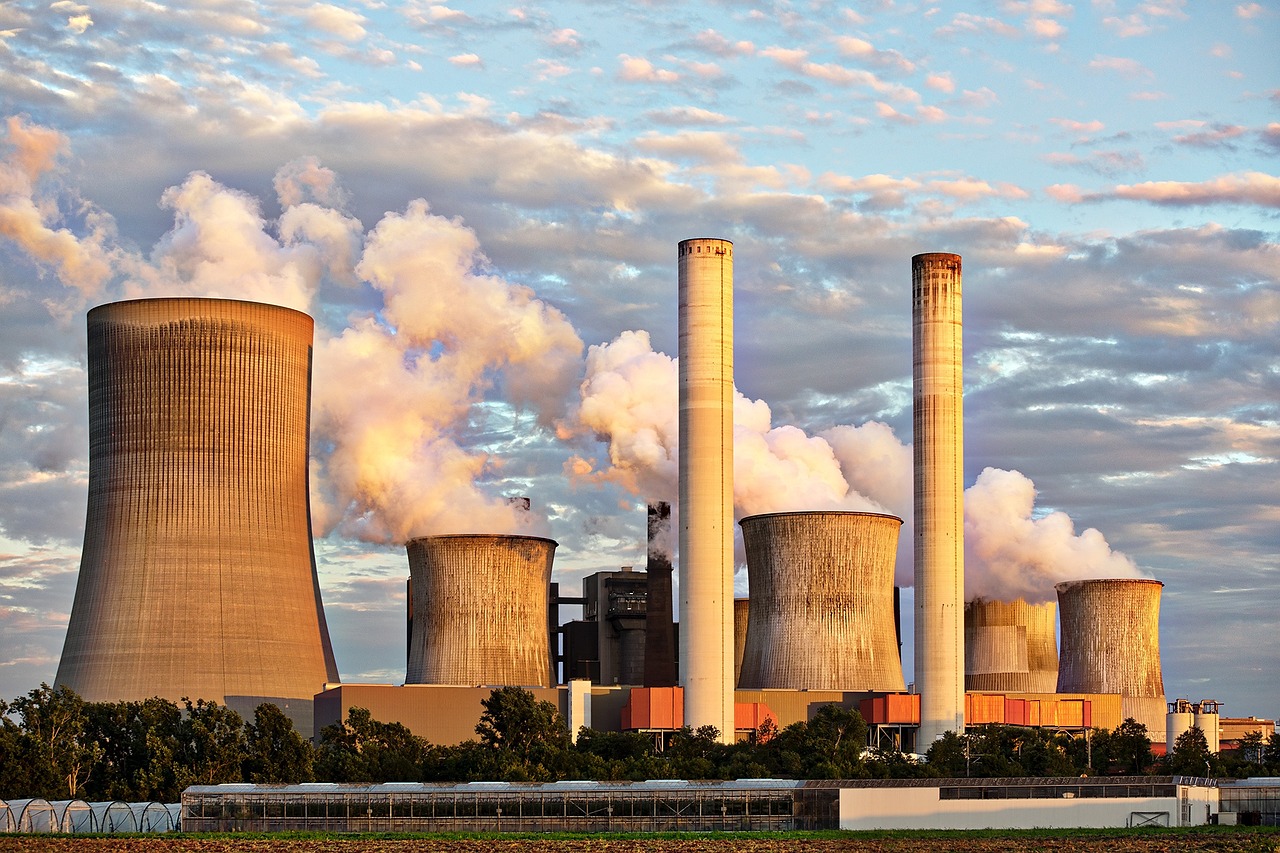 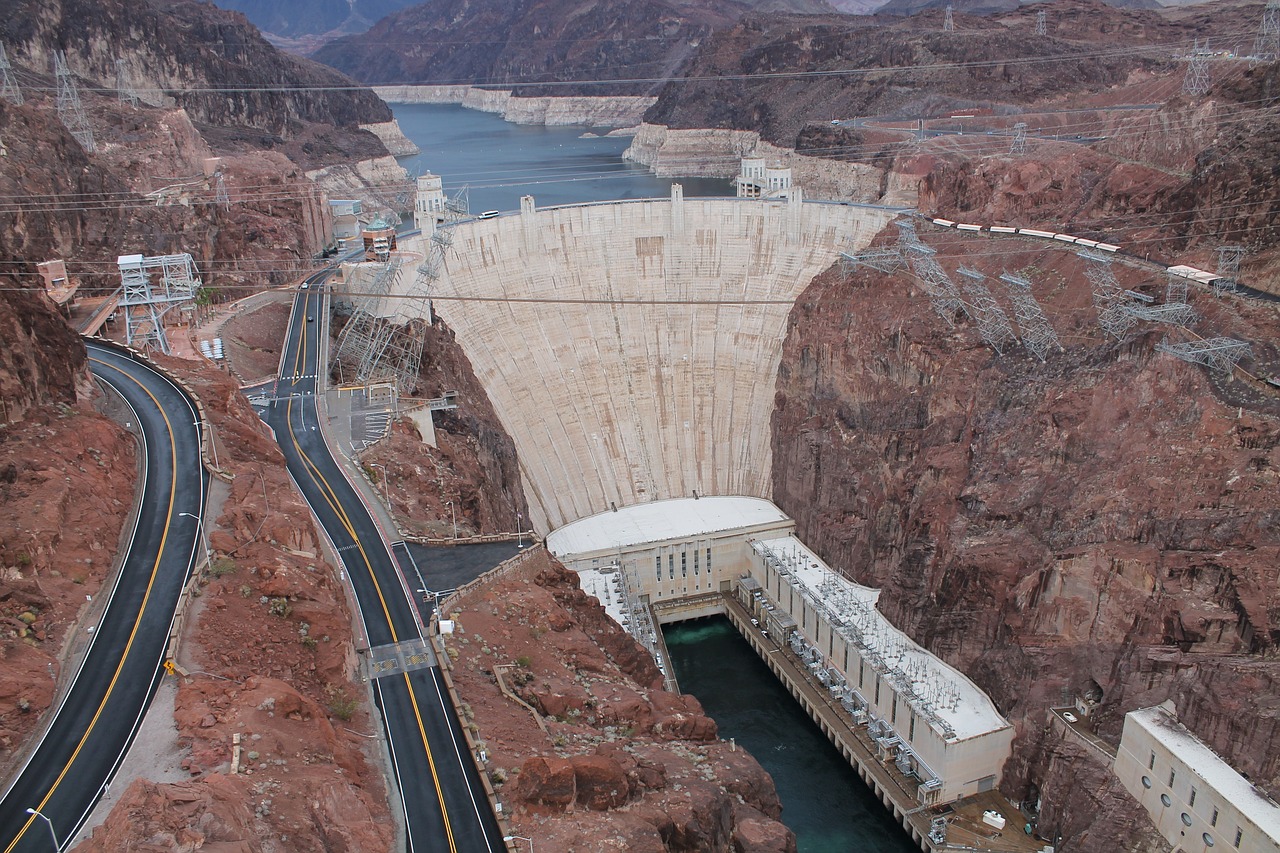 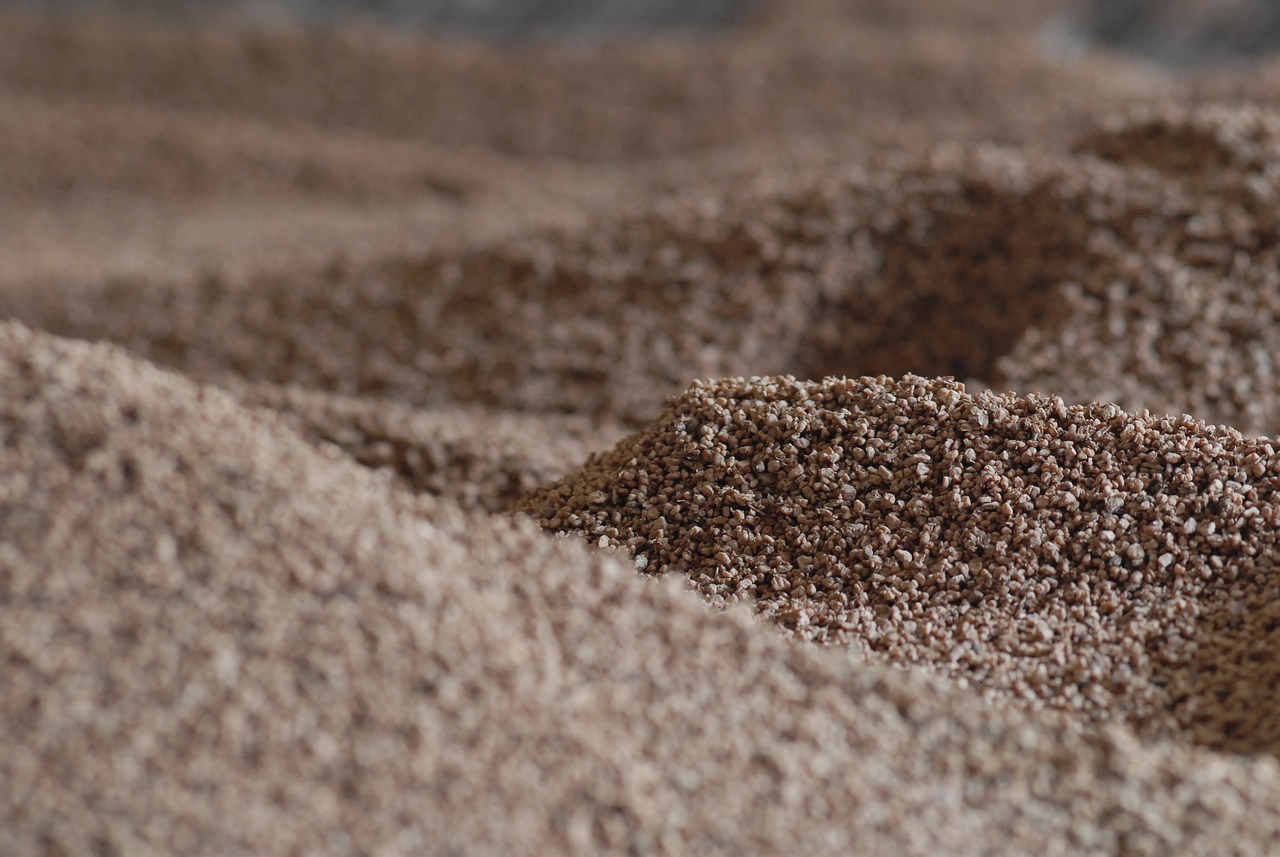 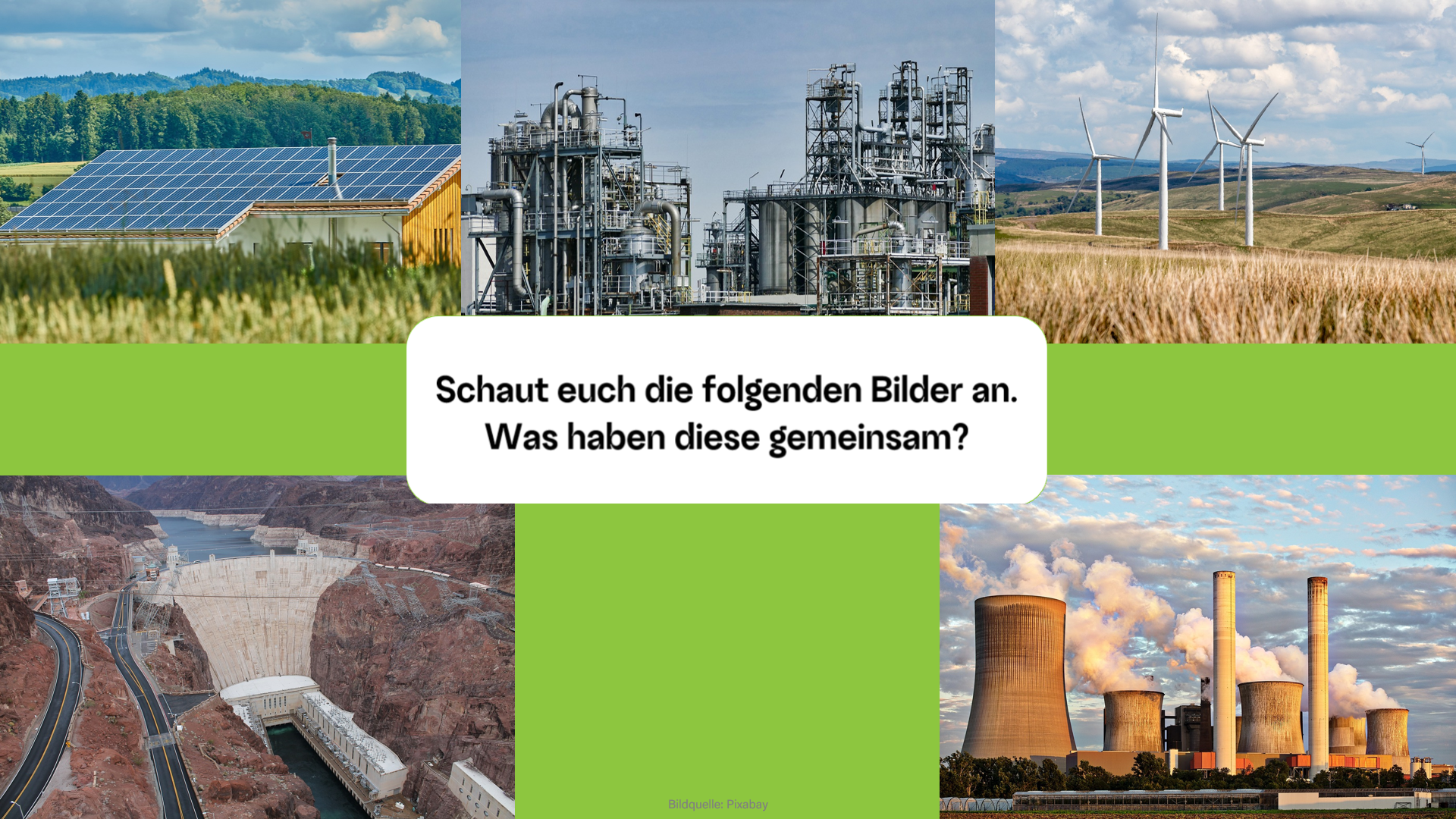  Energie-/Stromgewinnung
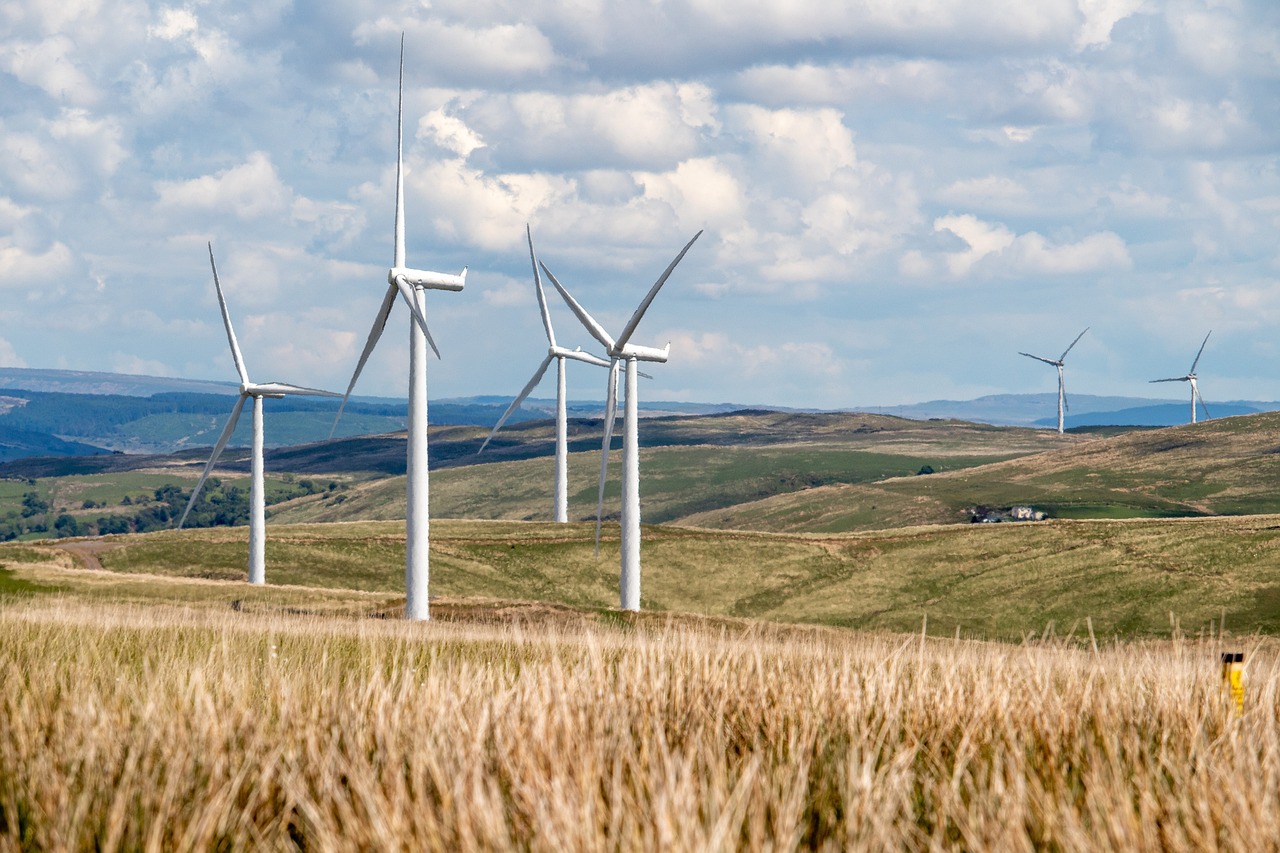 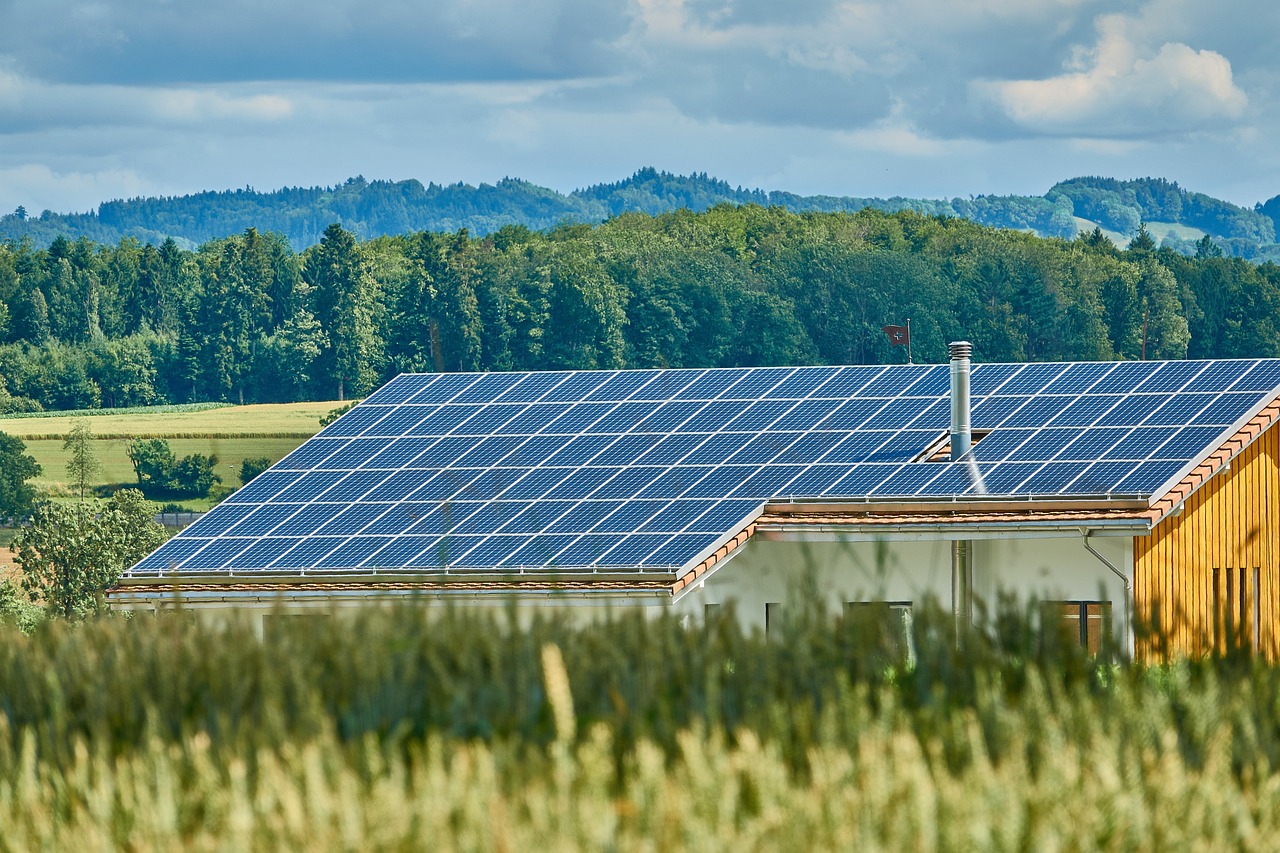 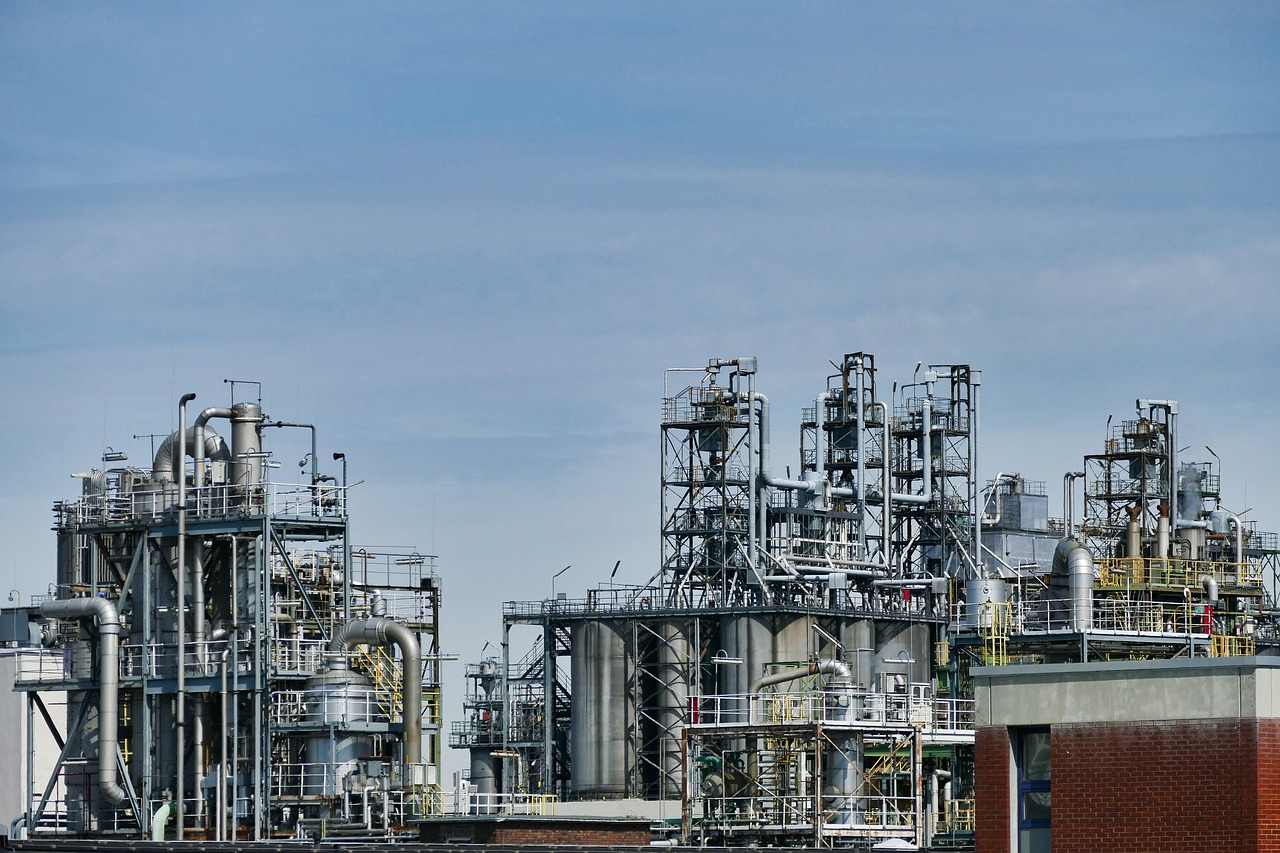 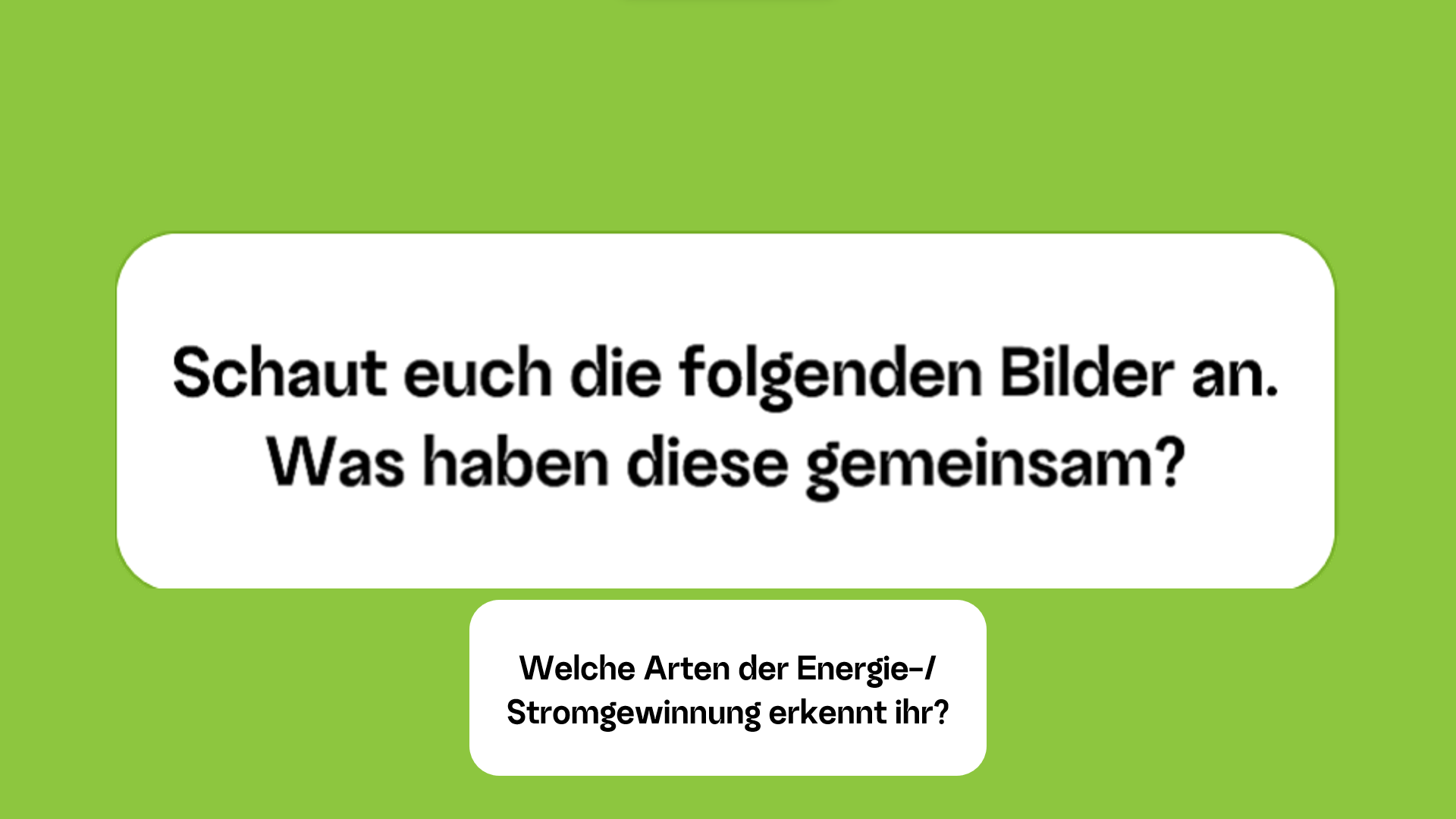 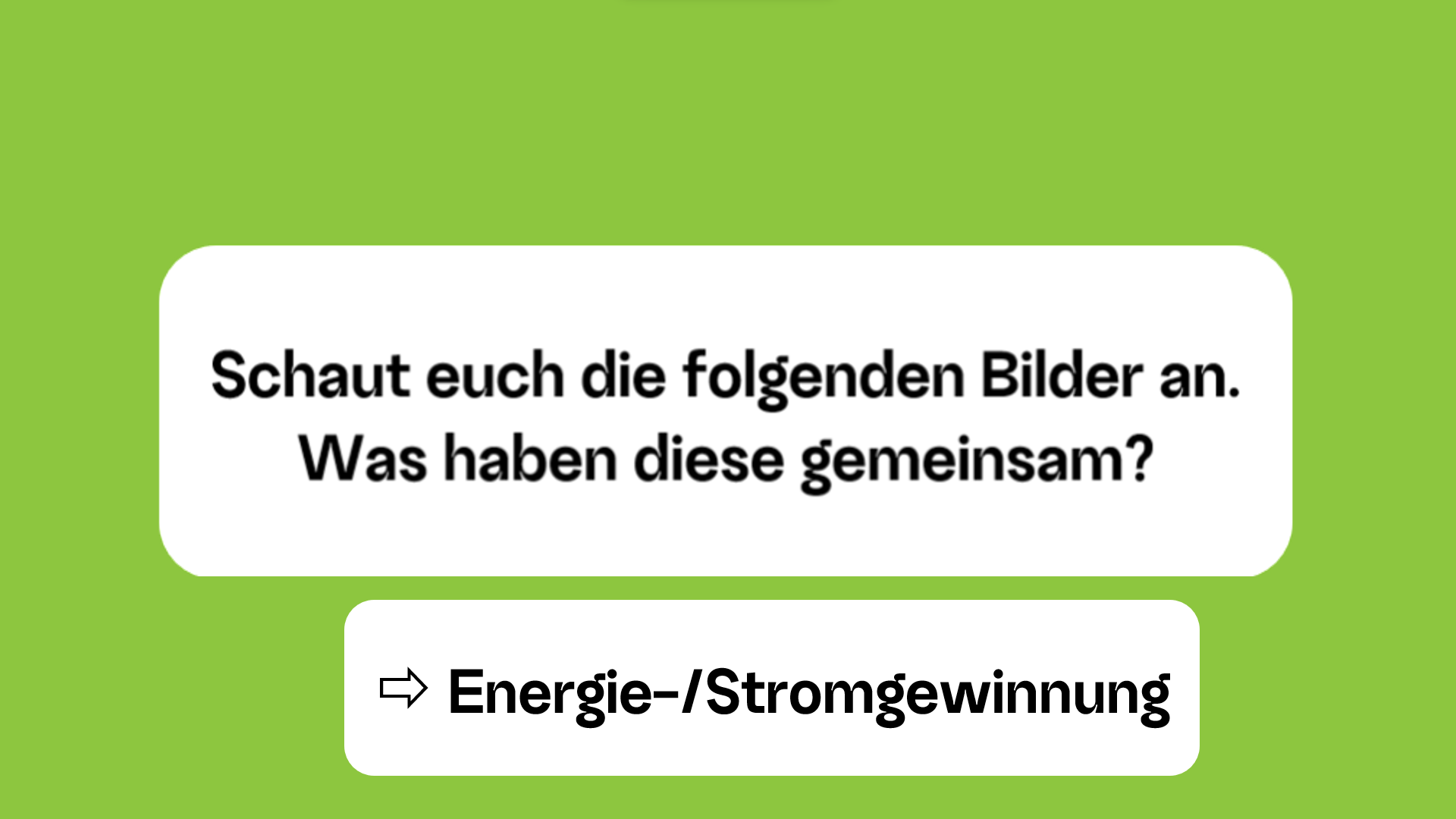 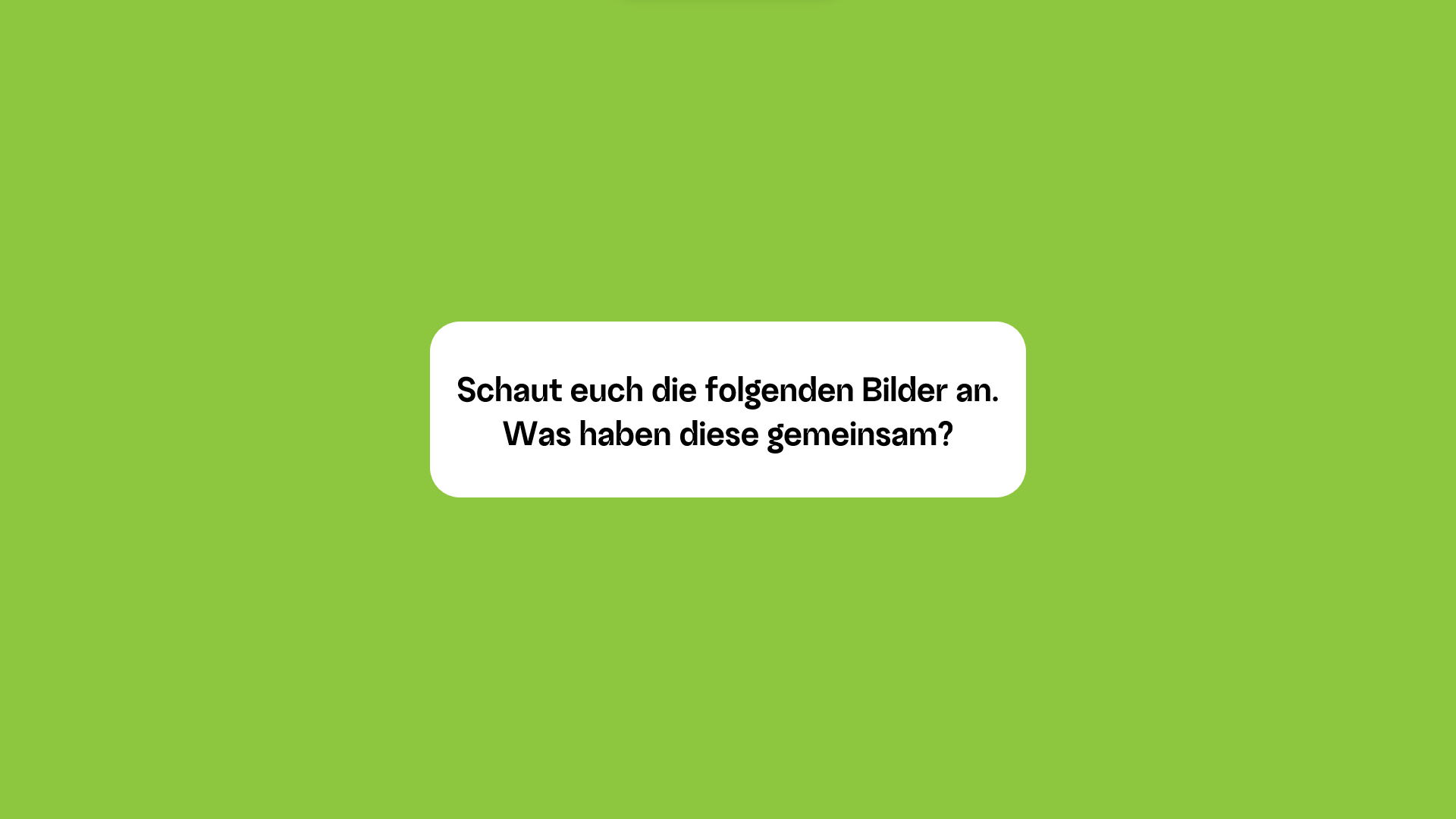 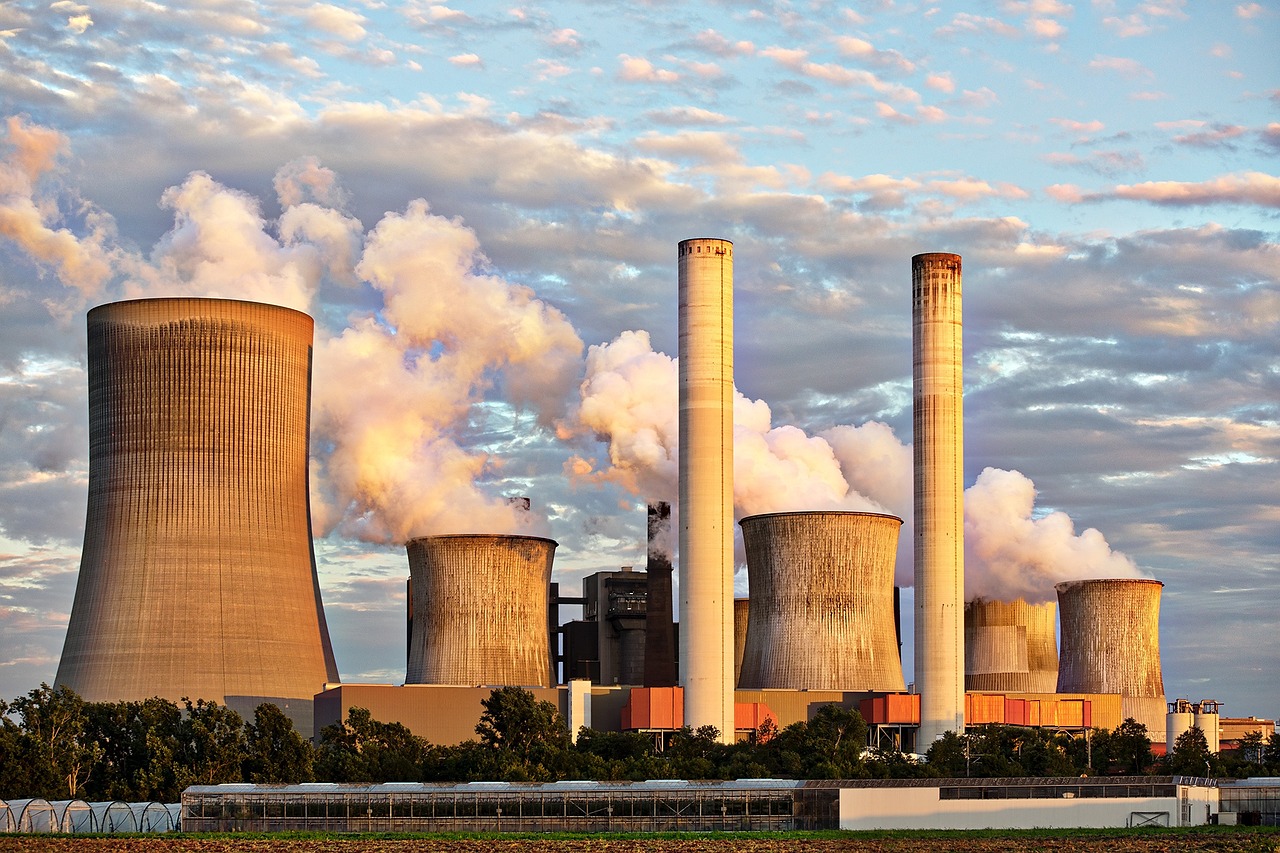 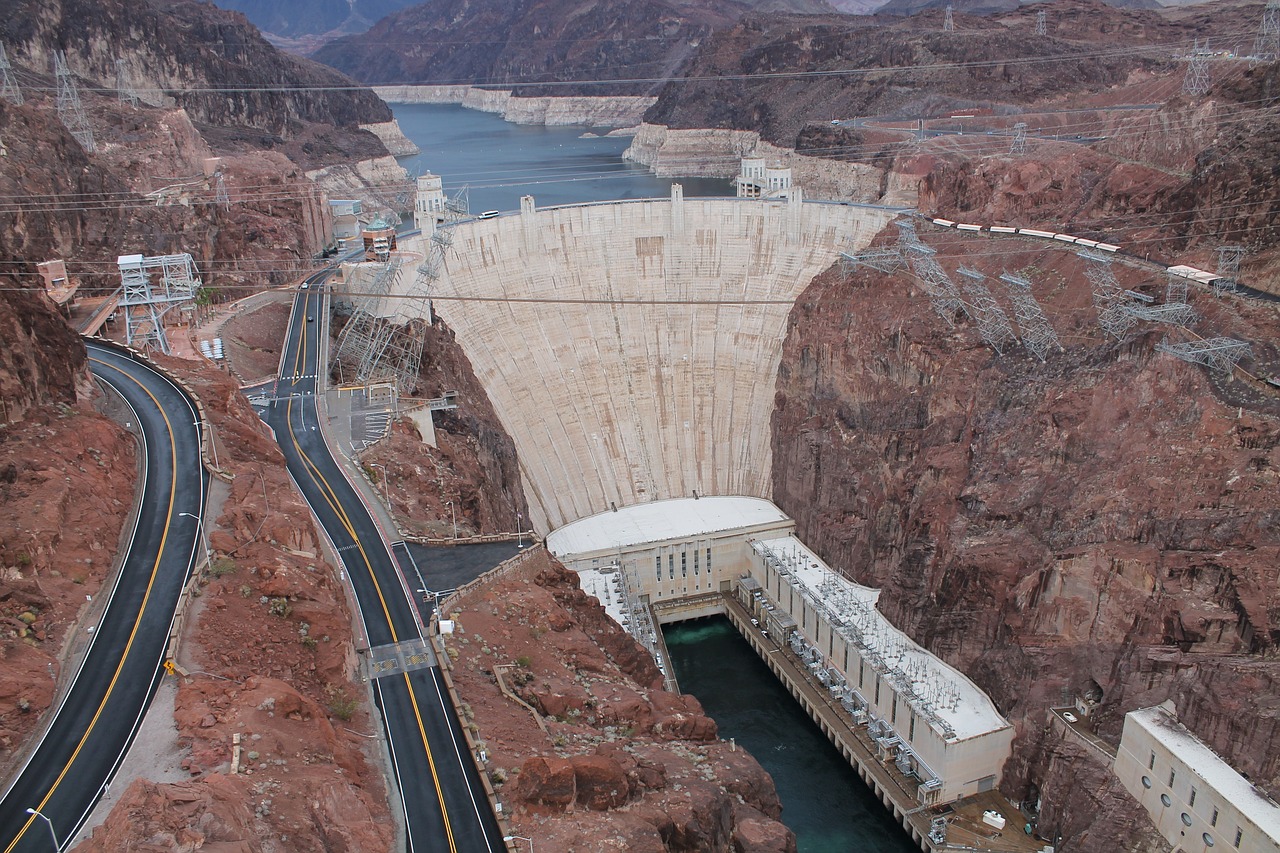 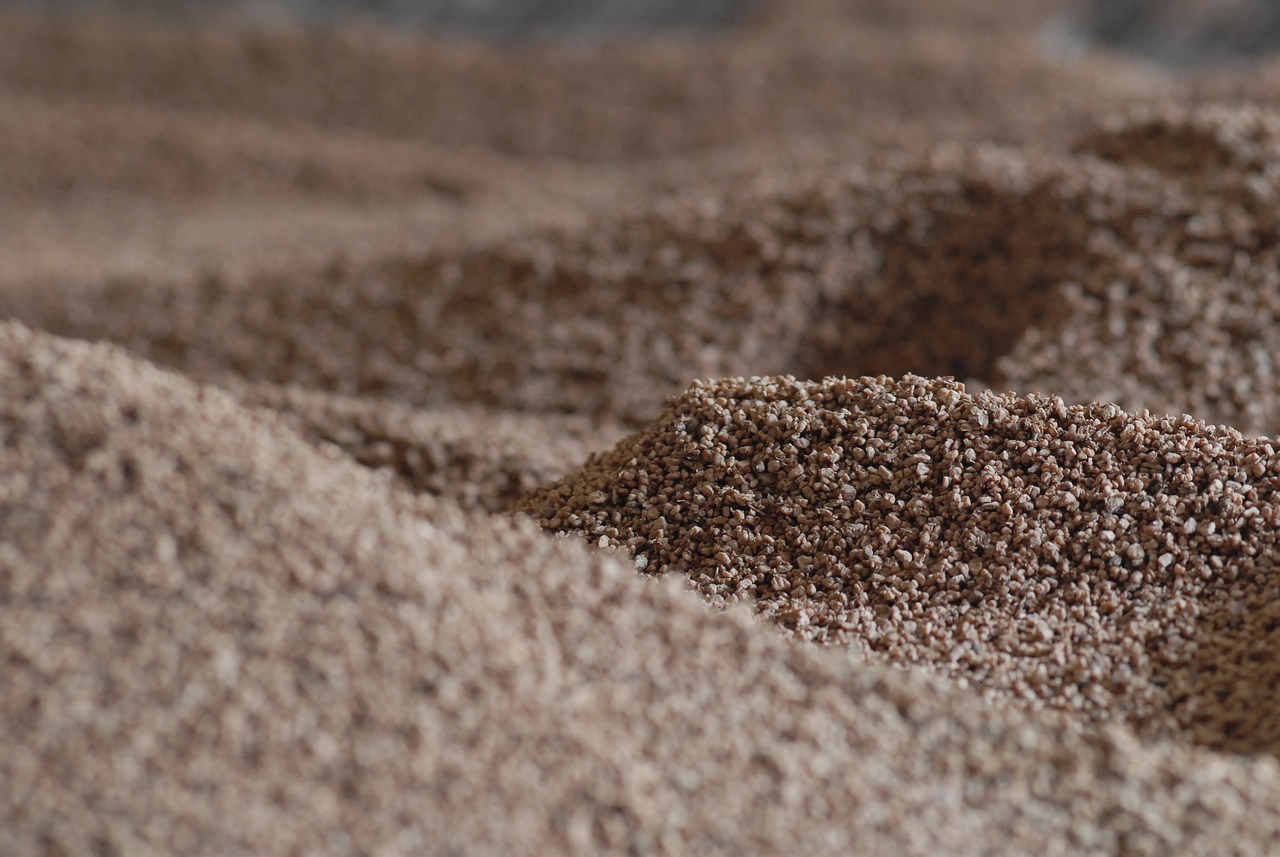 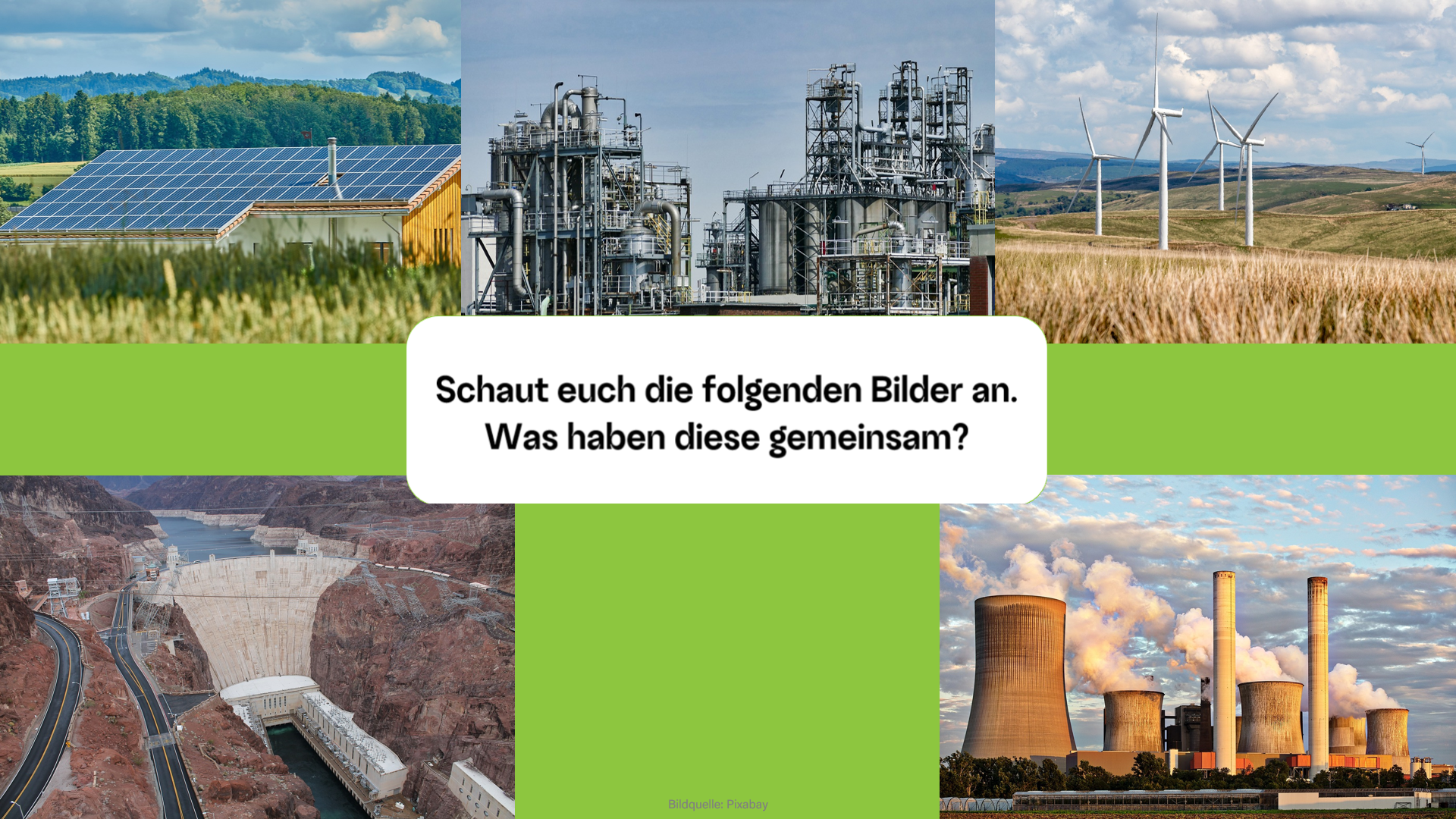 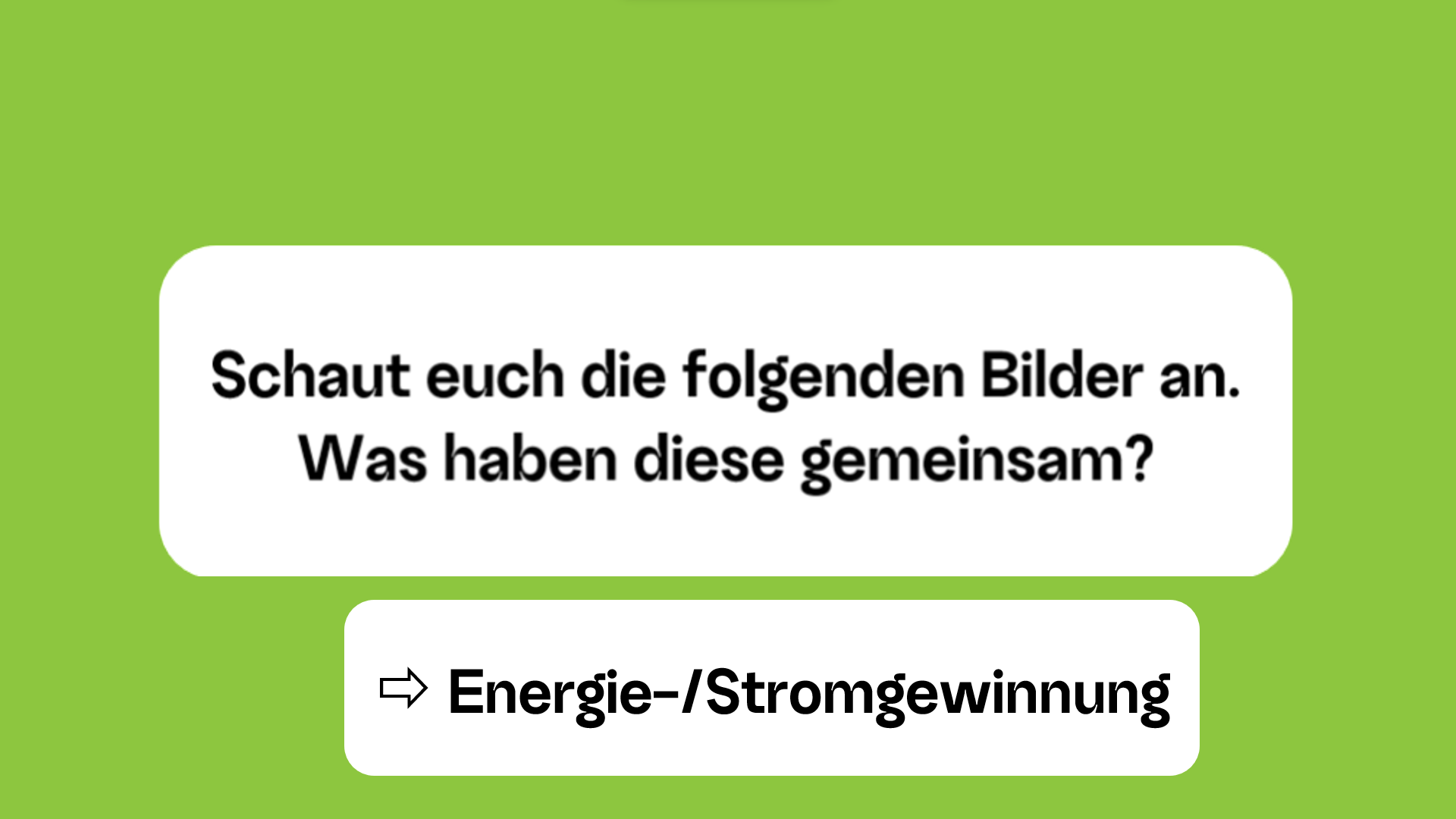 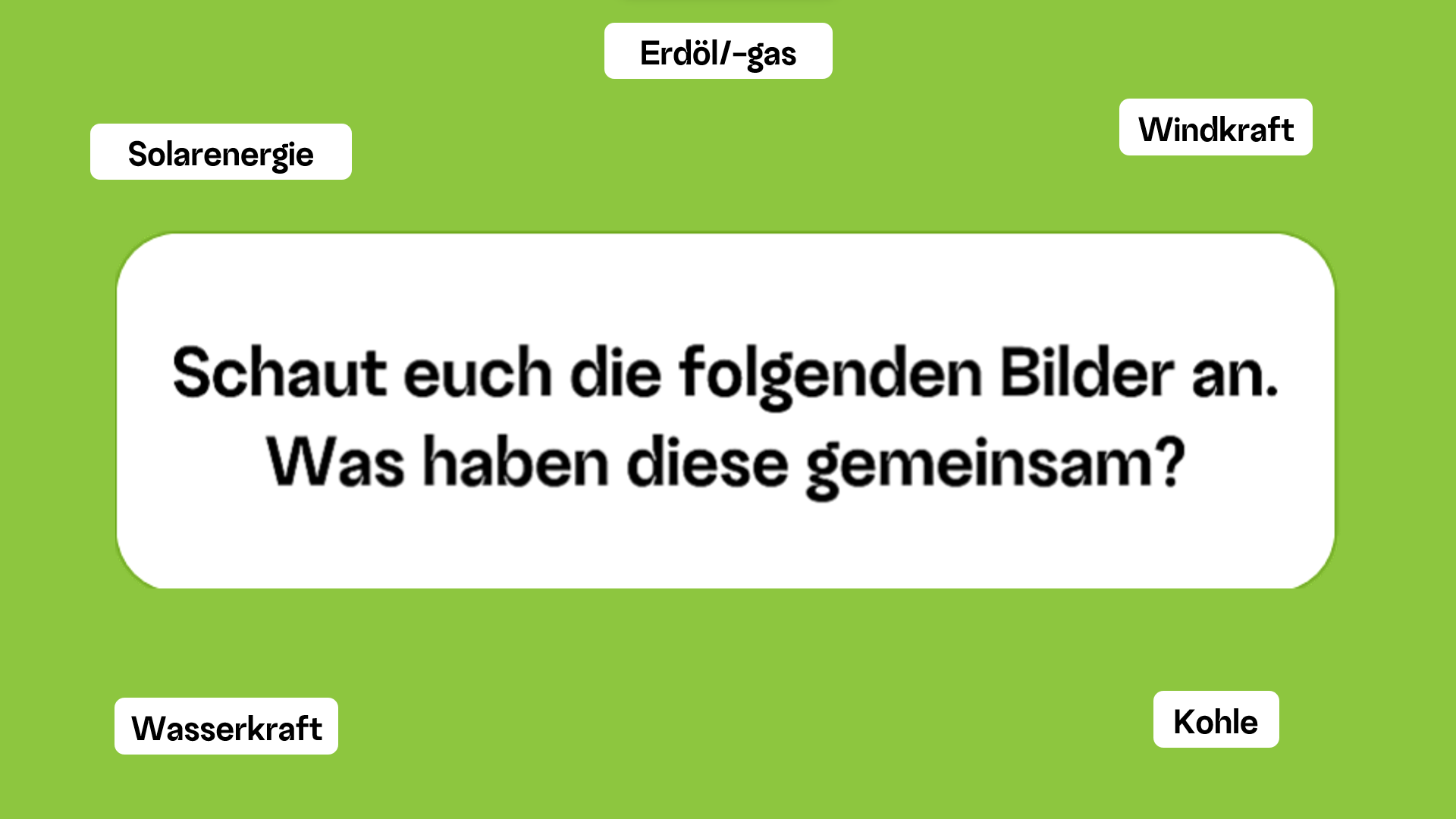 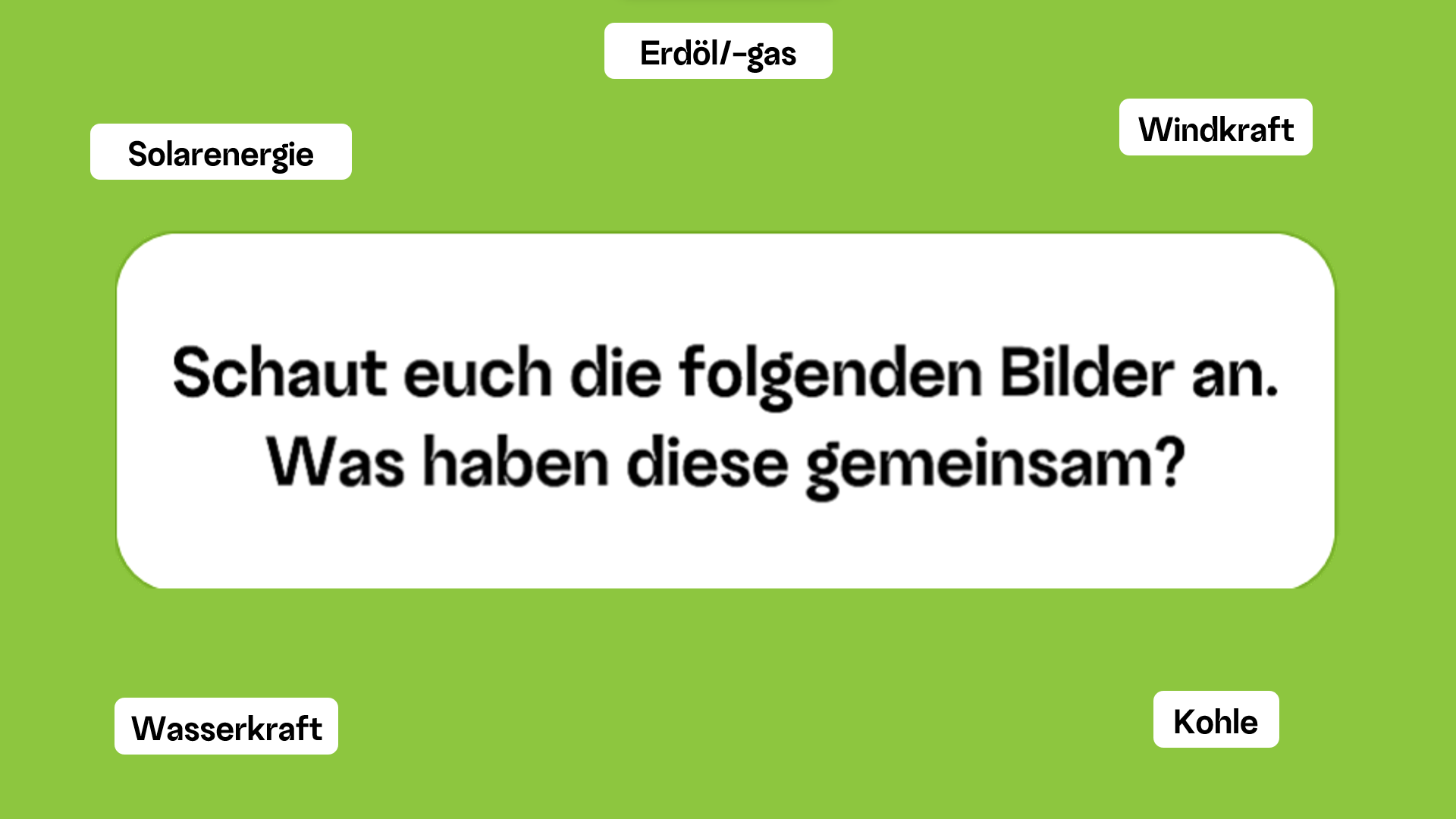 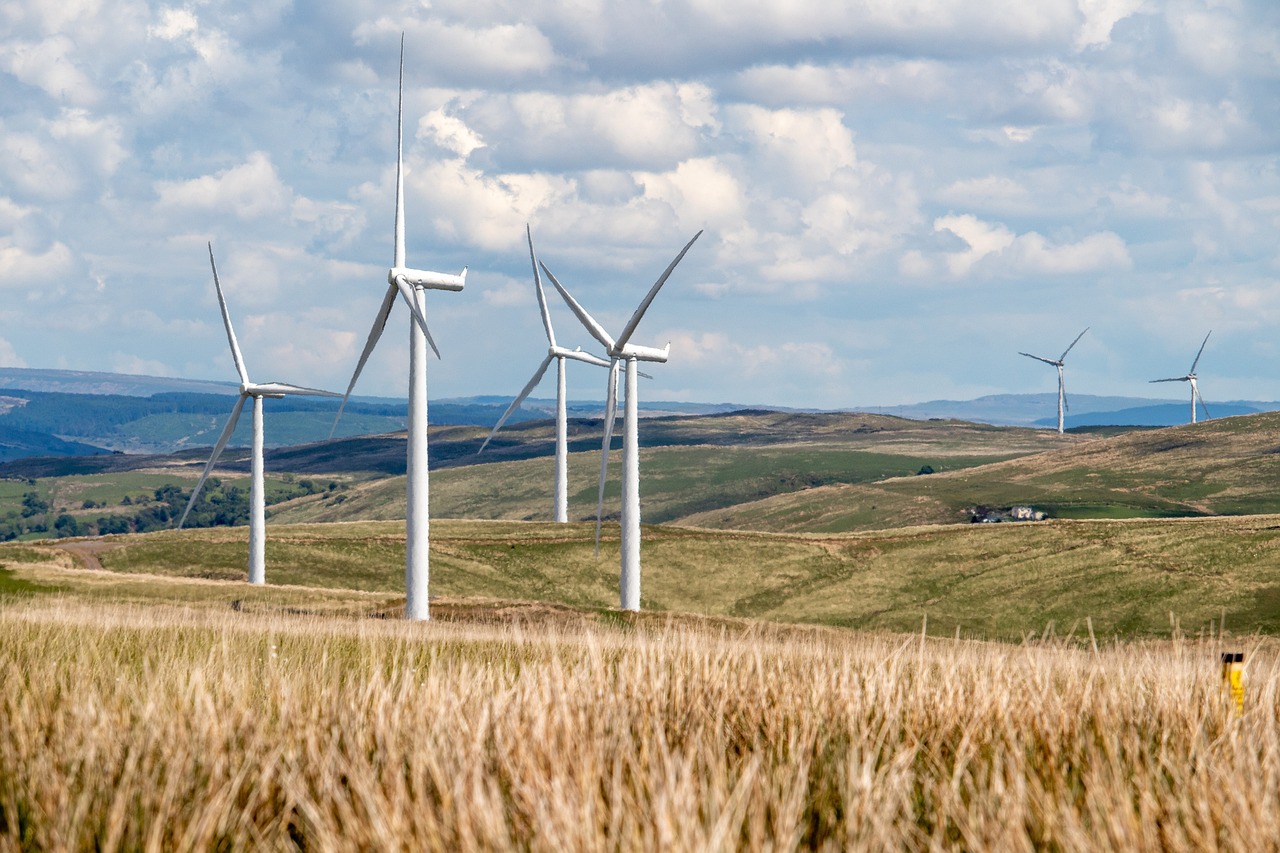 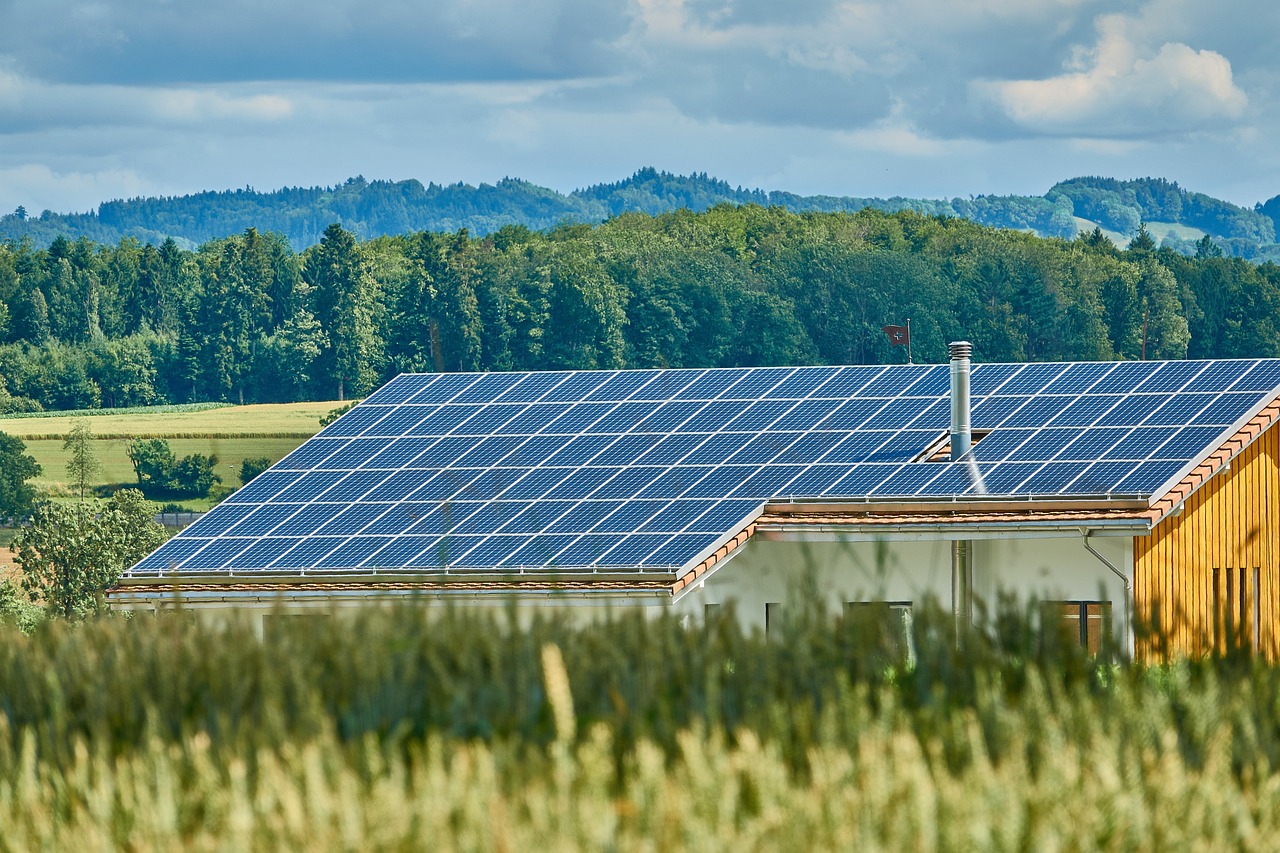 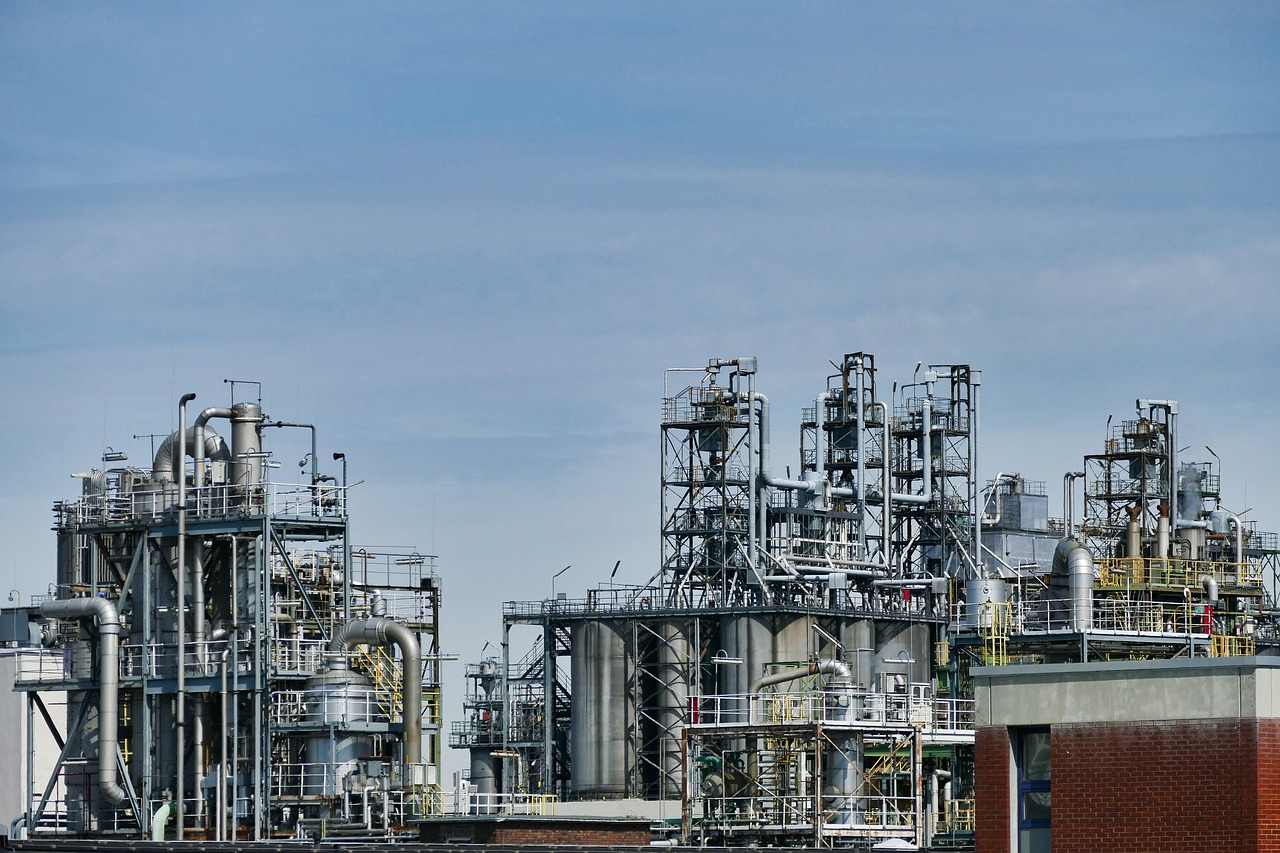 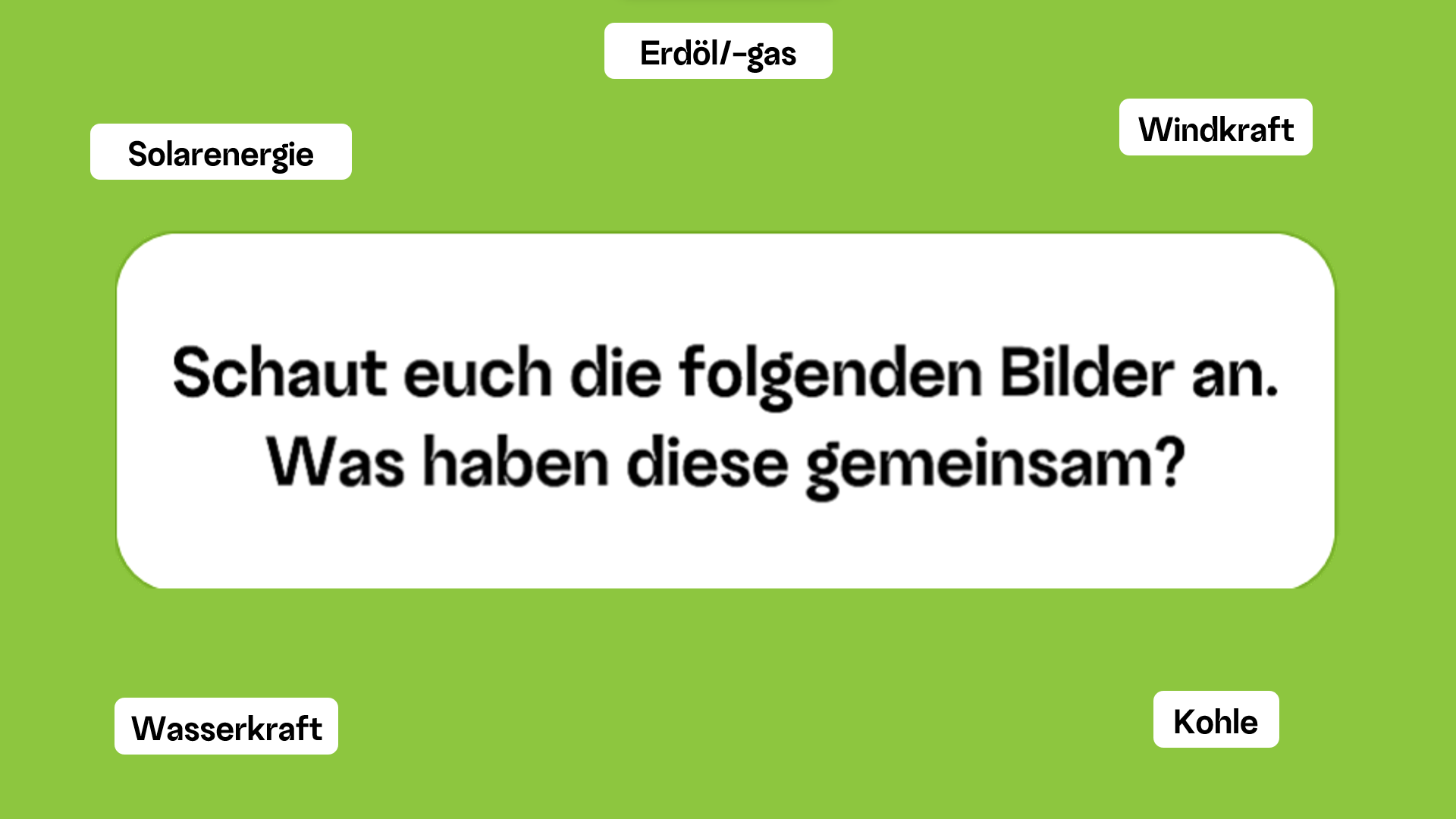 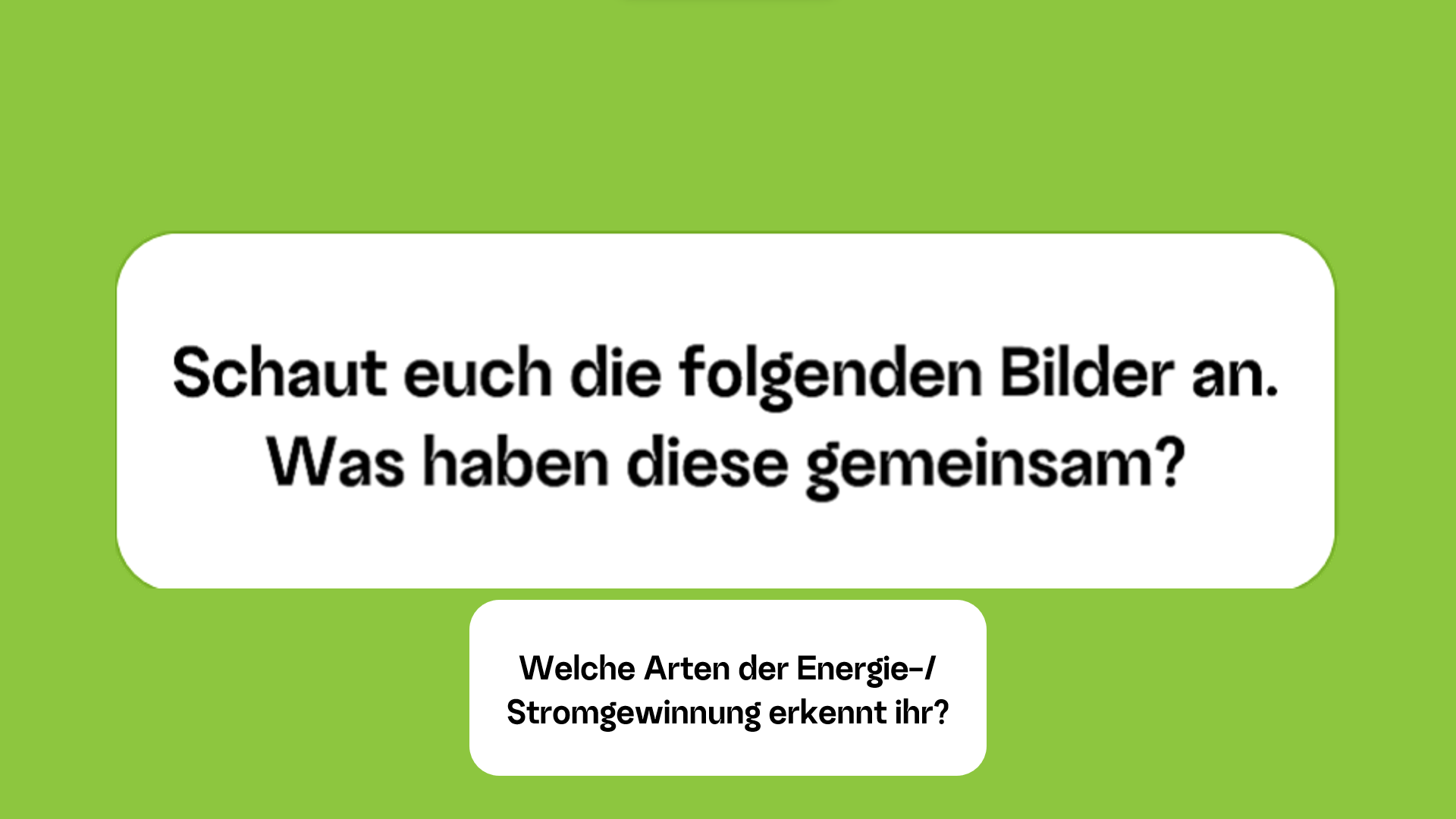 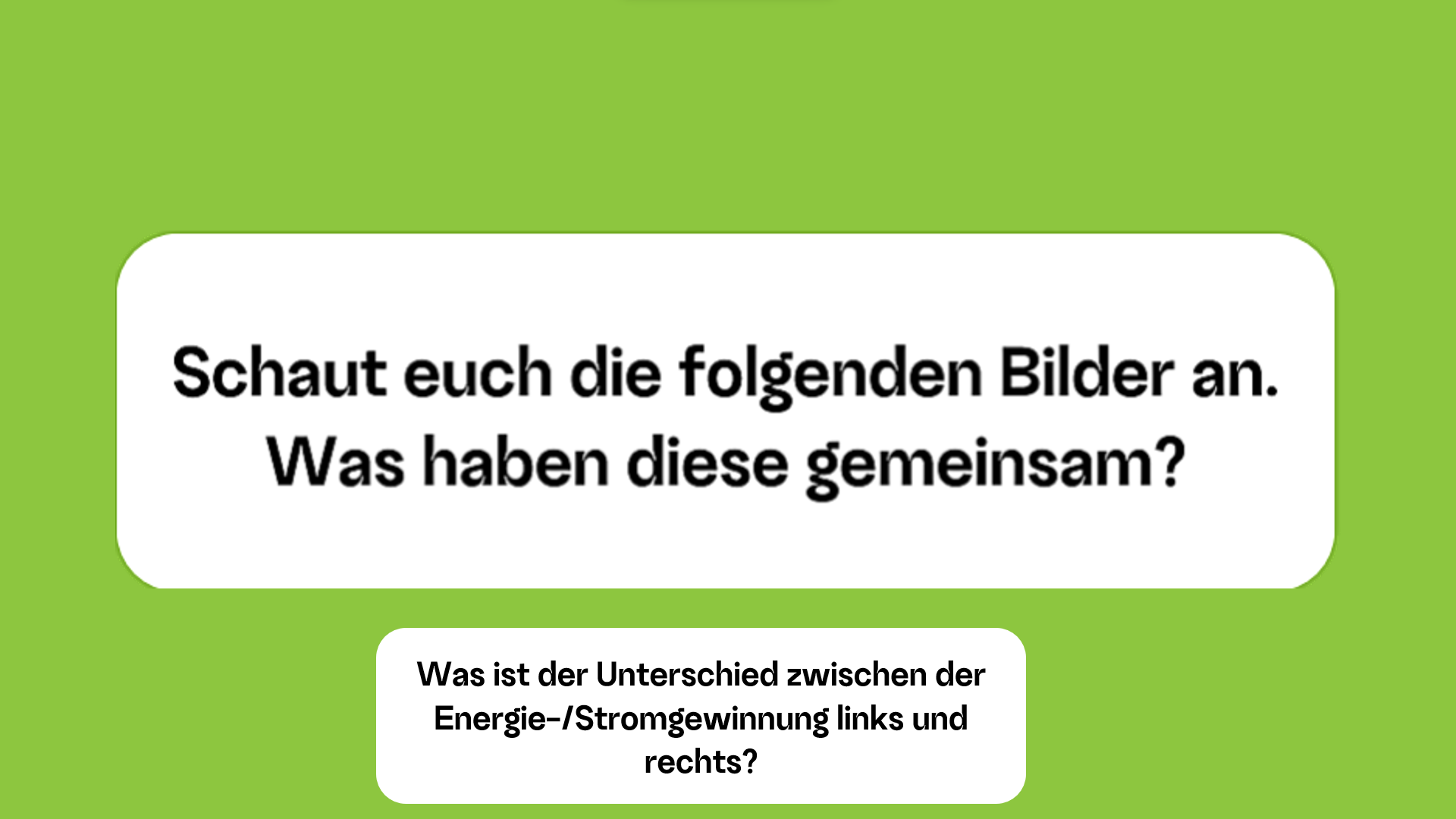 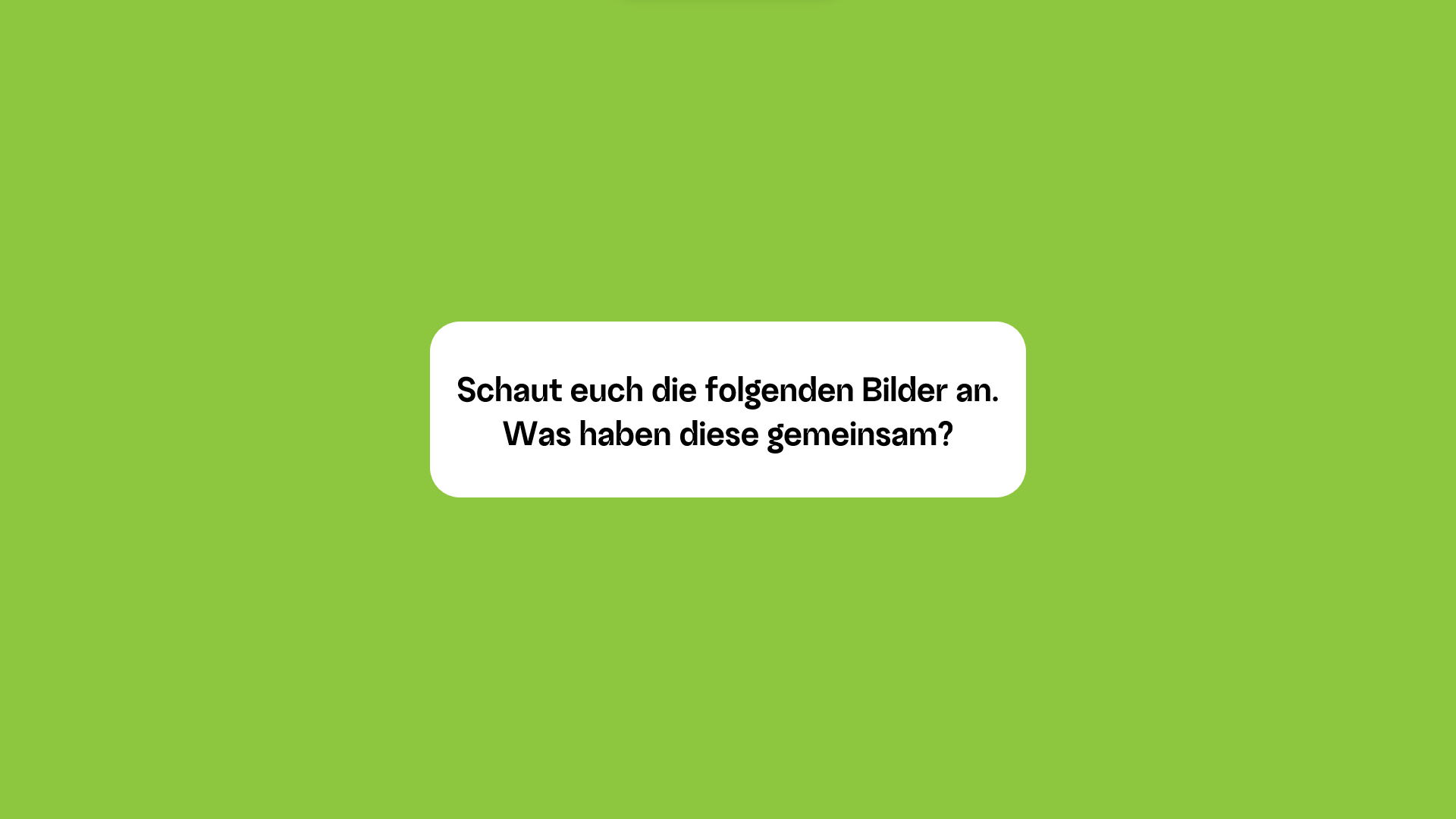 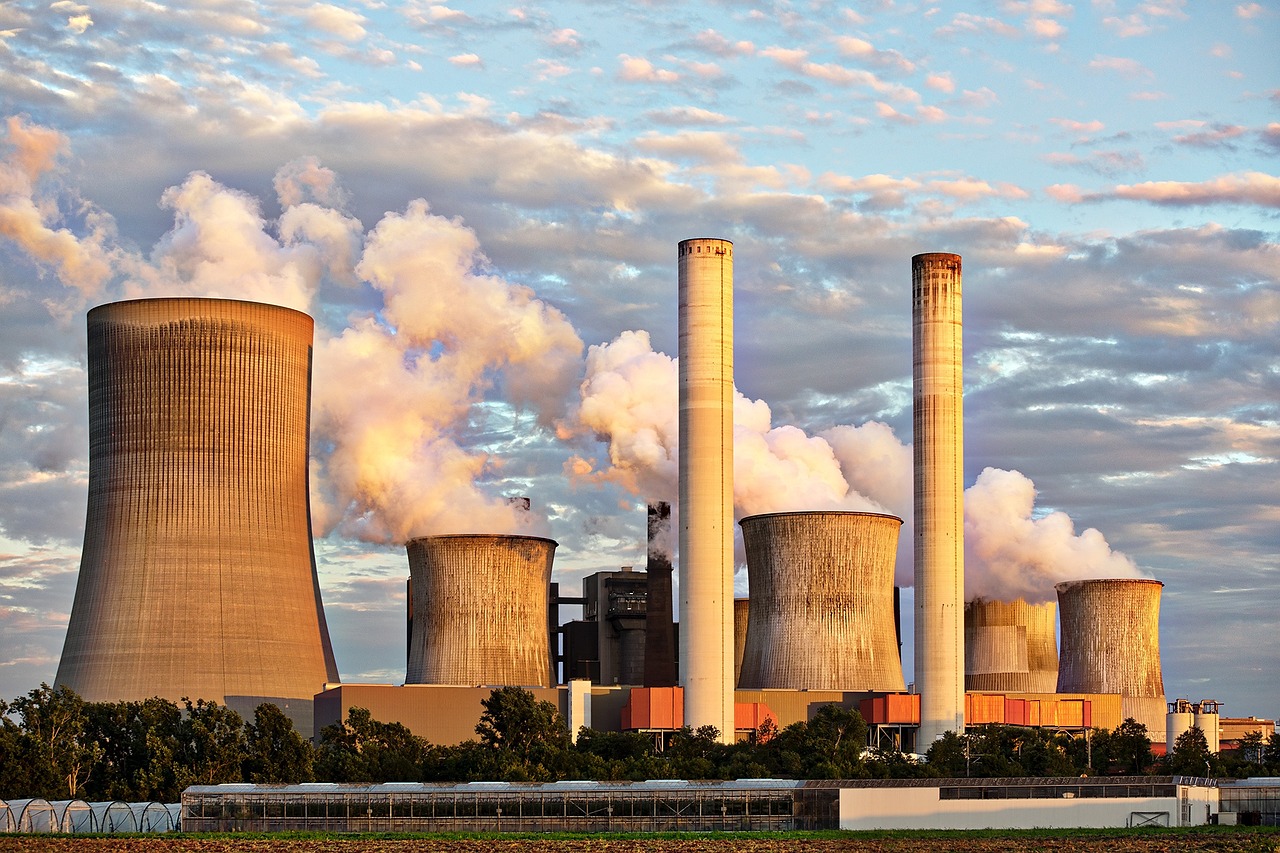 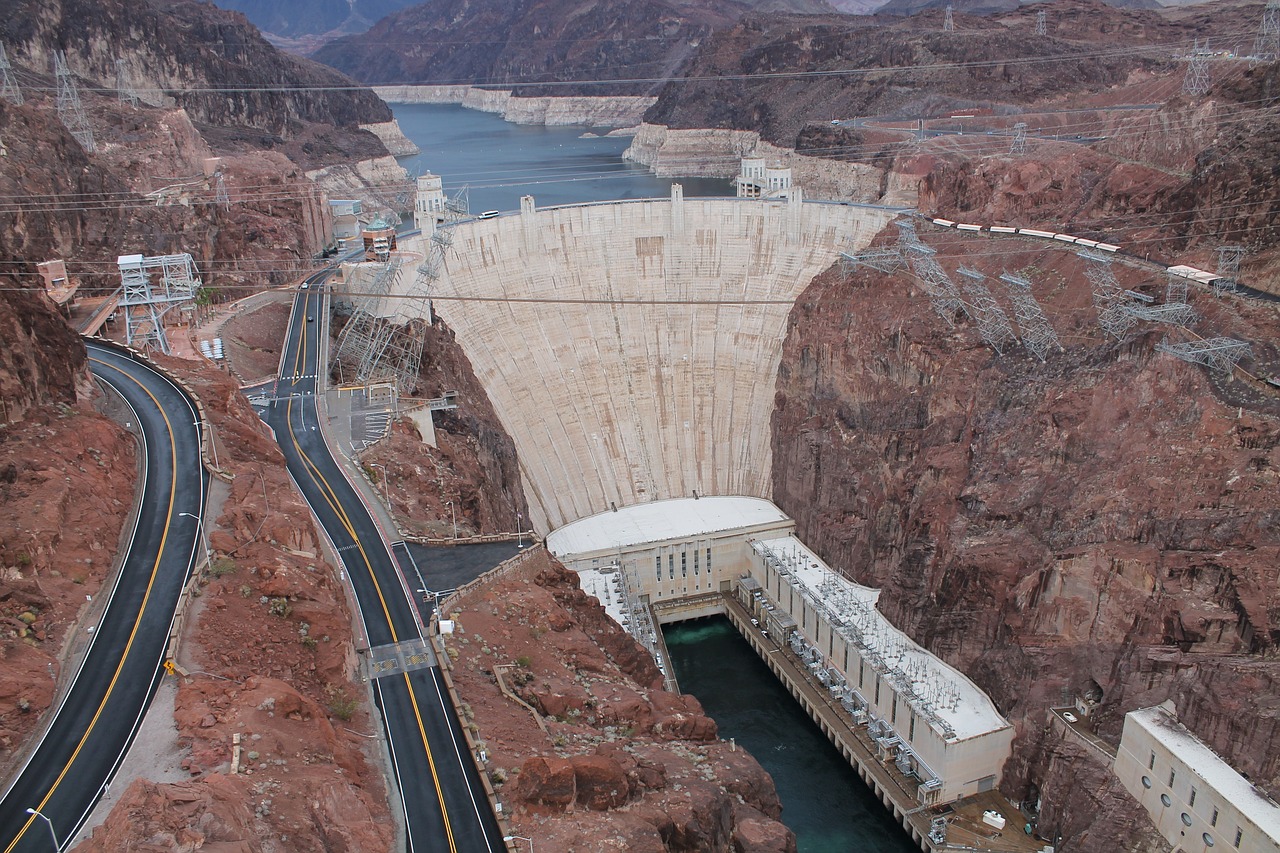 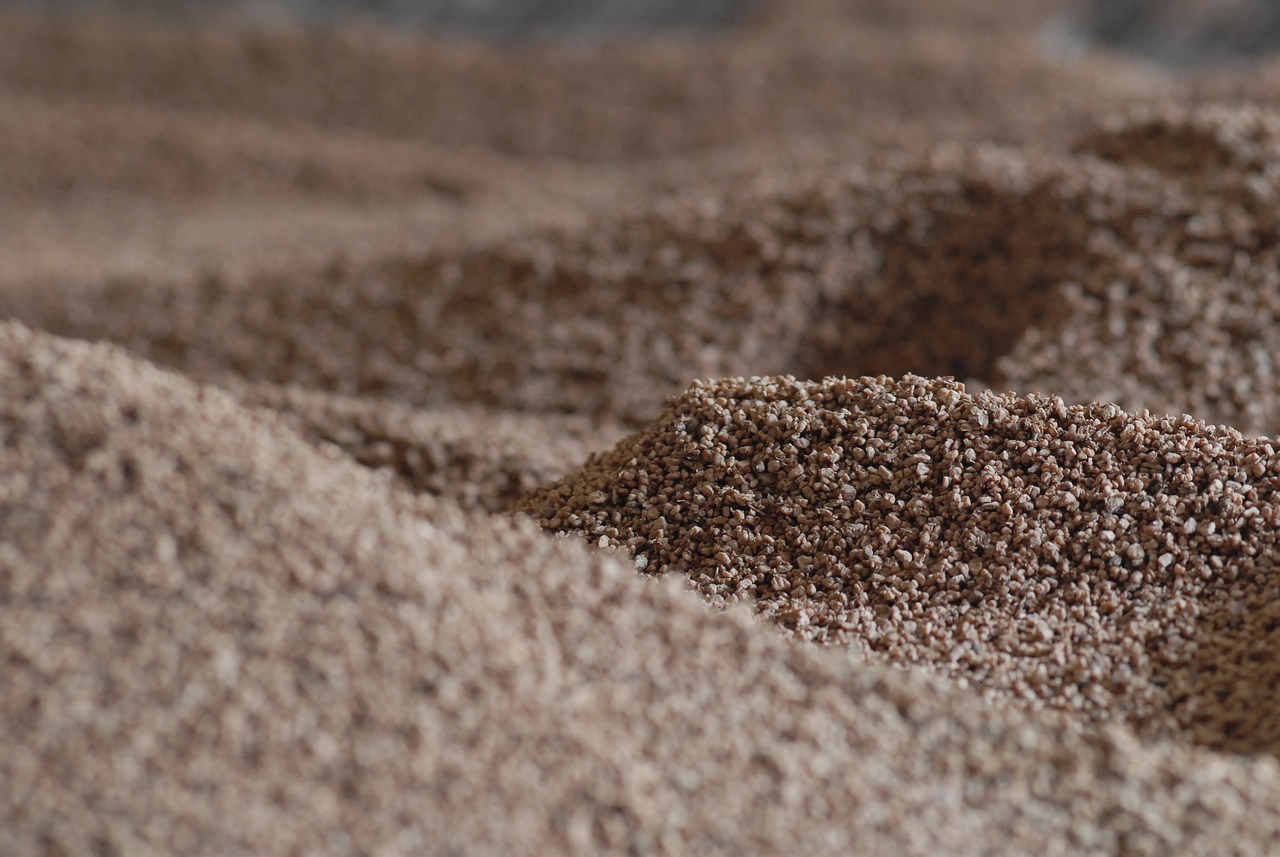 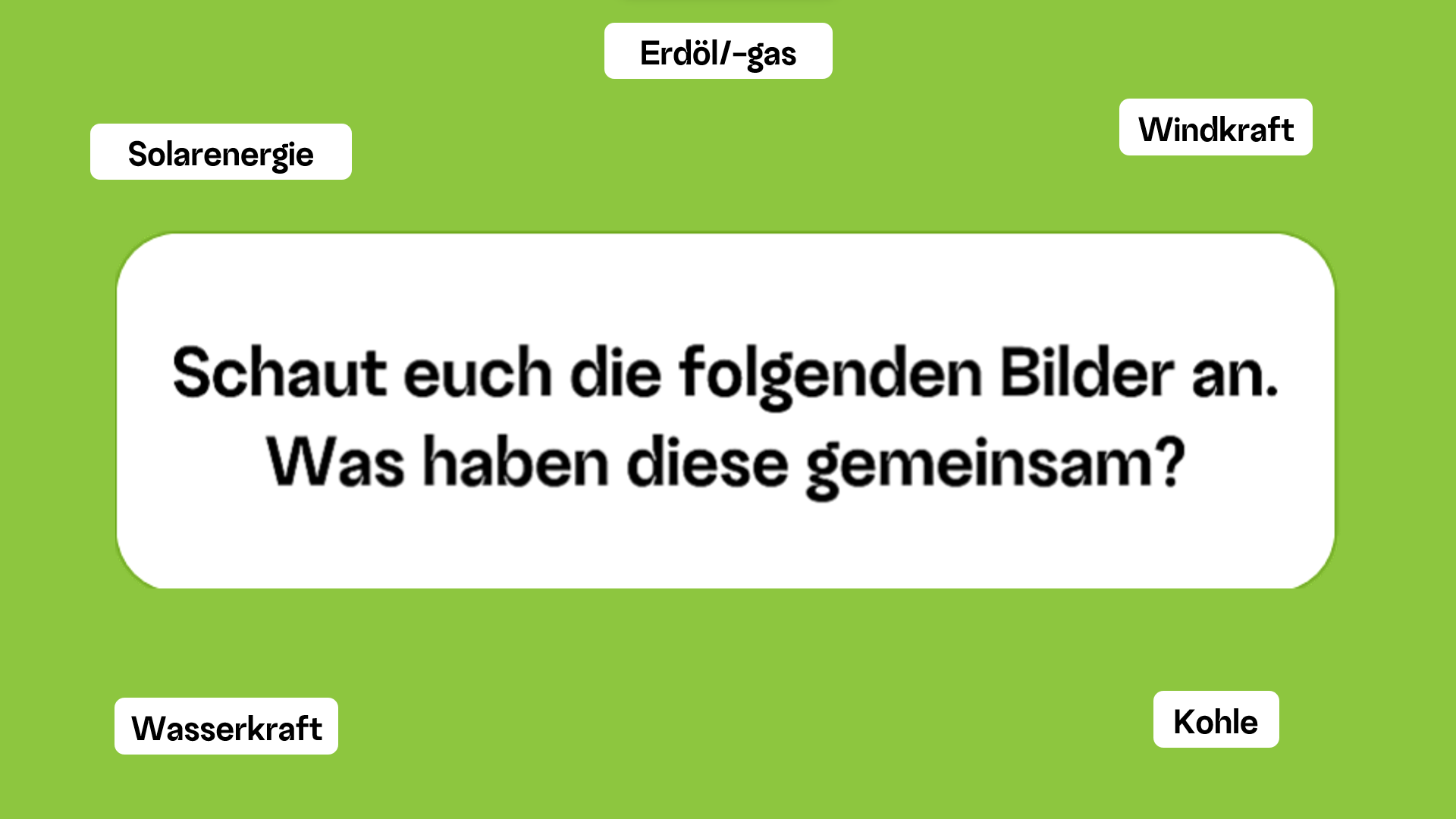 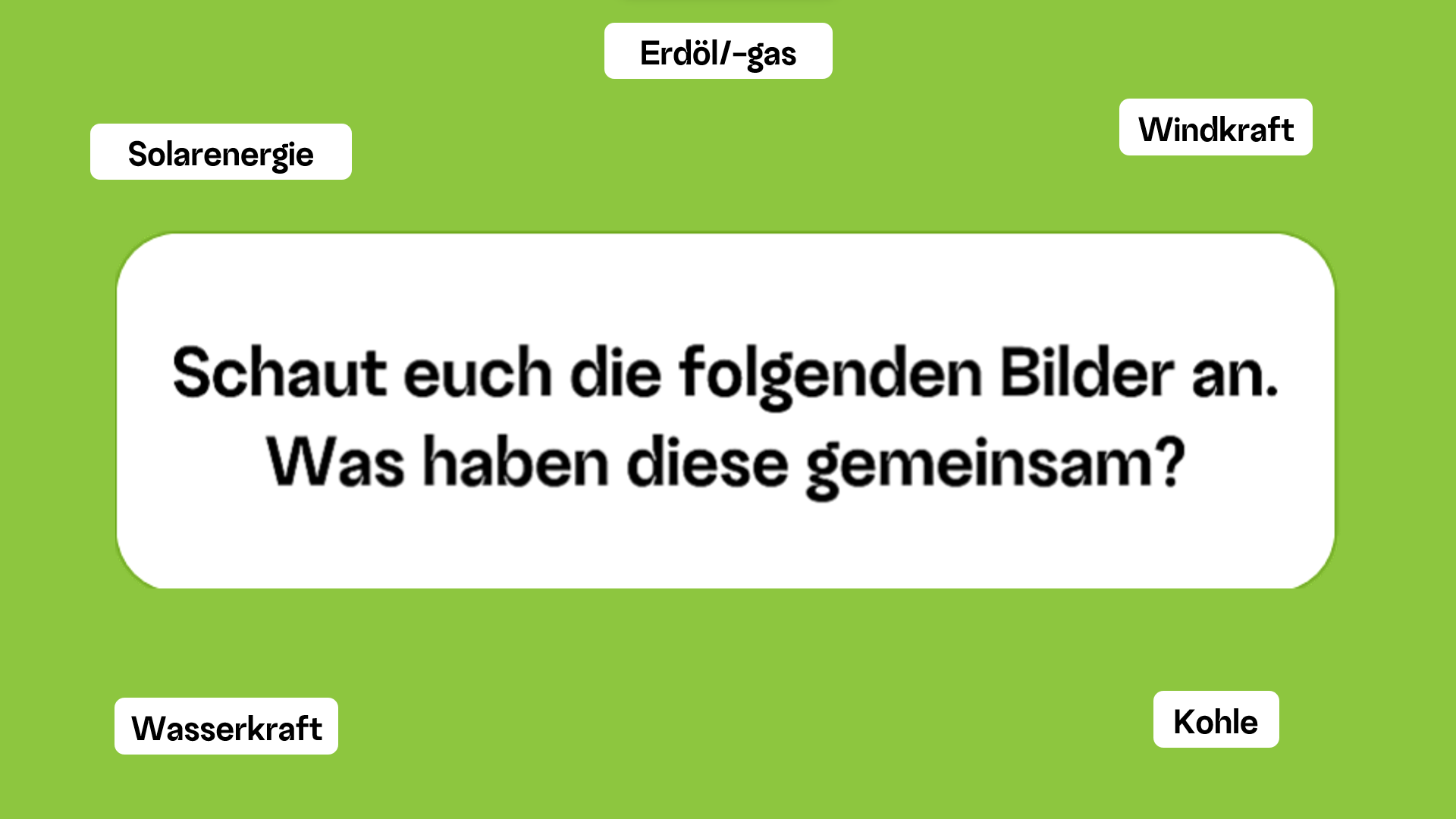 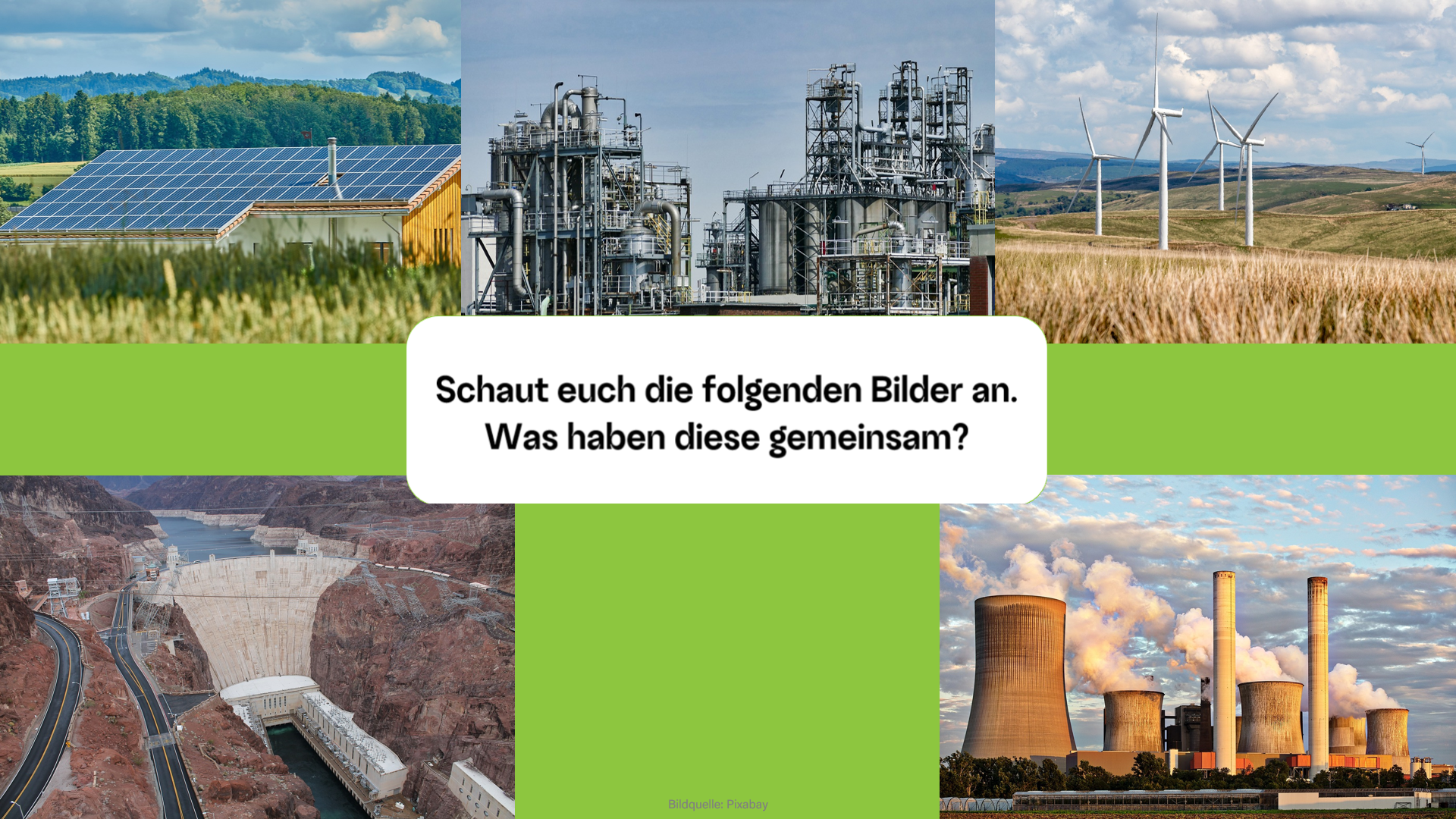 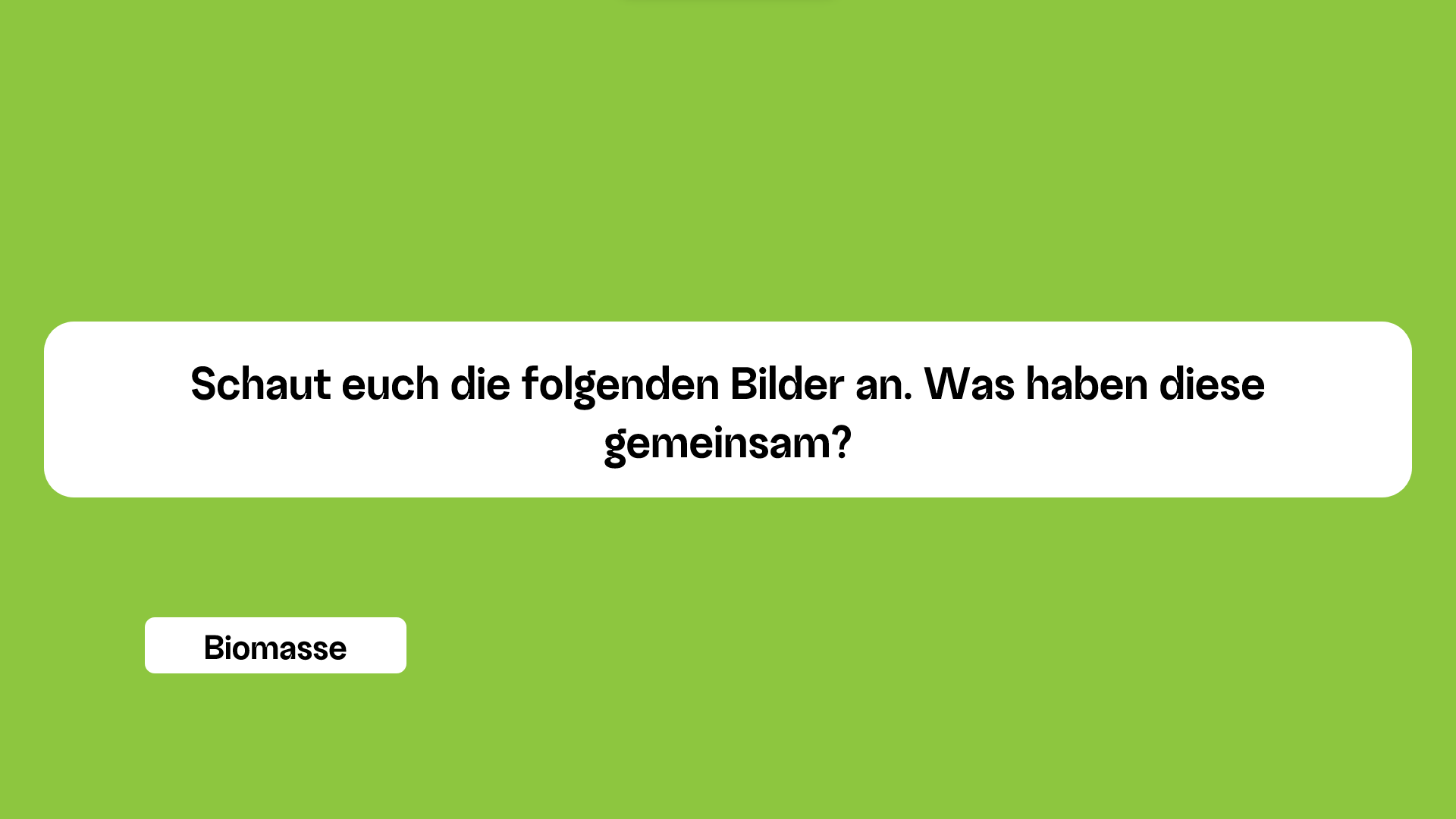 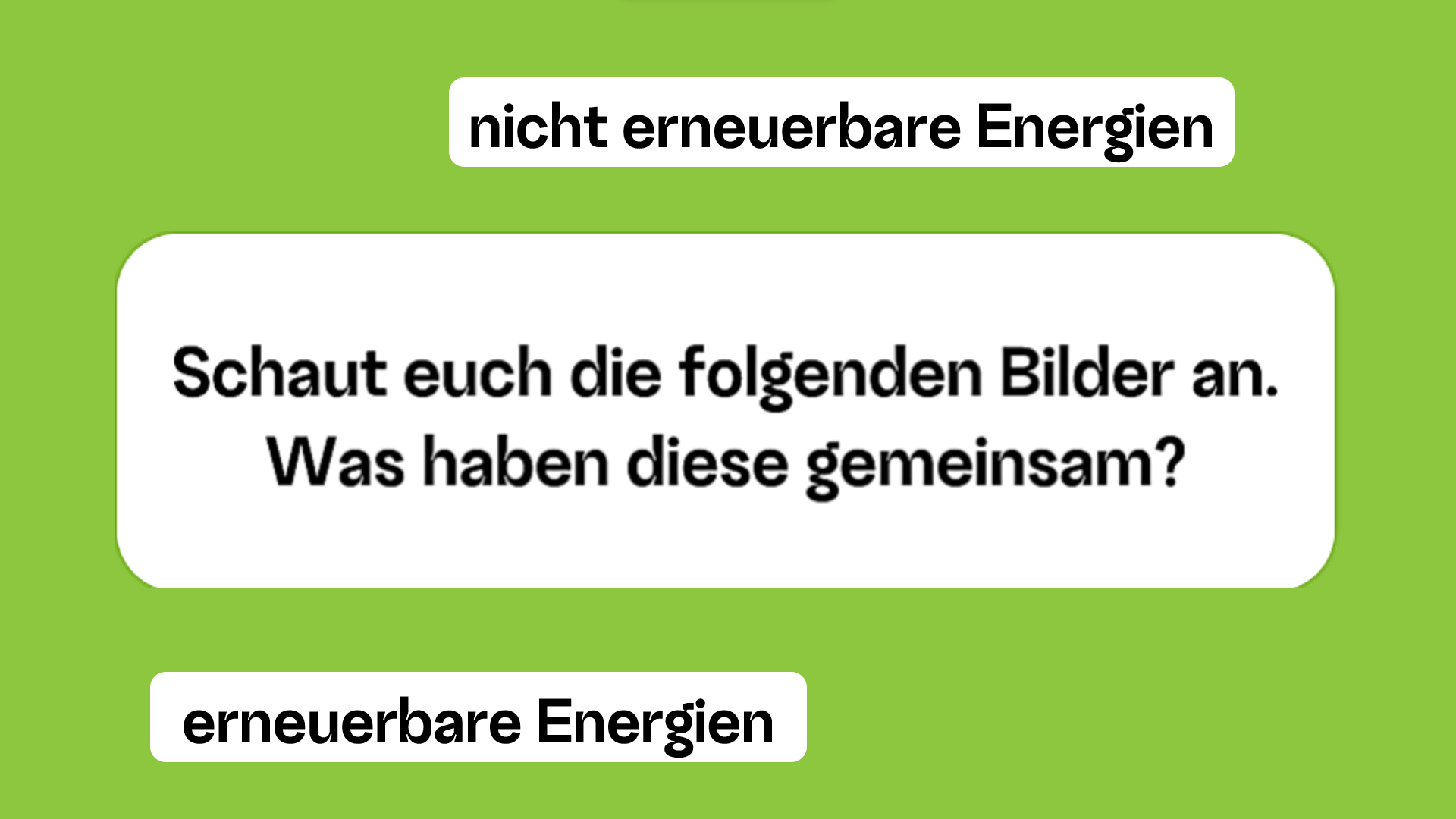 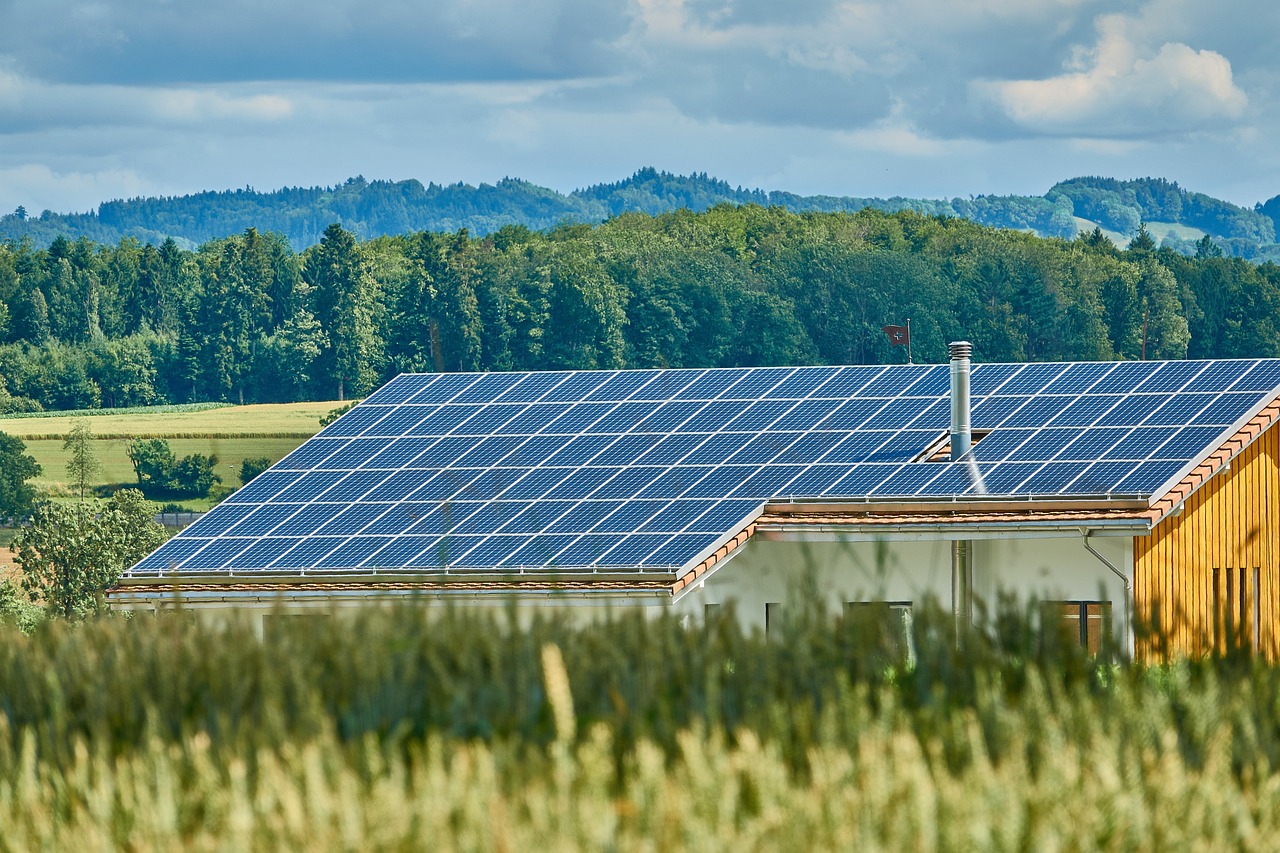 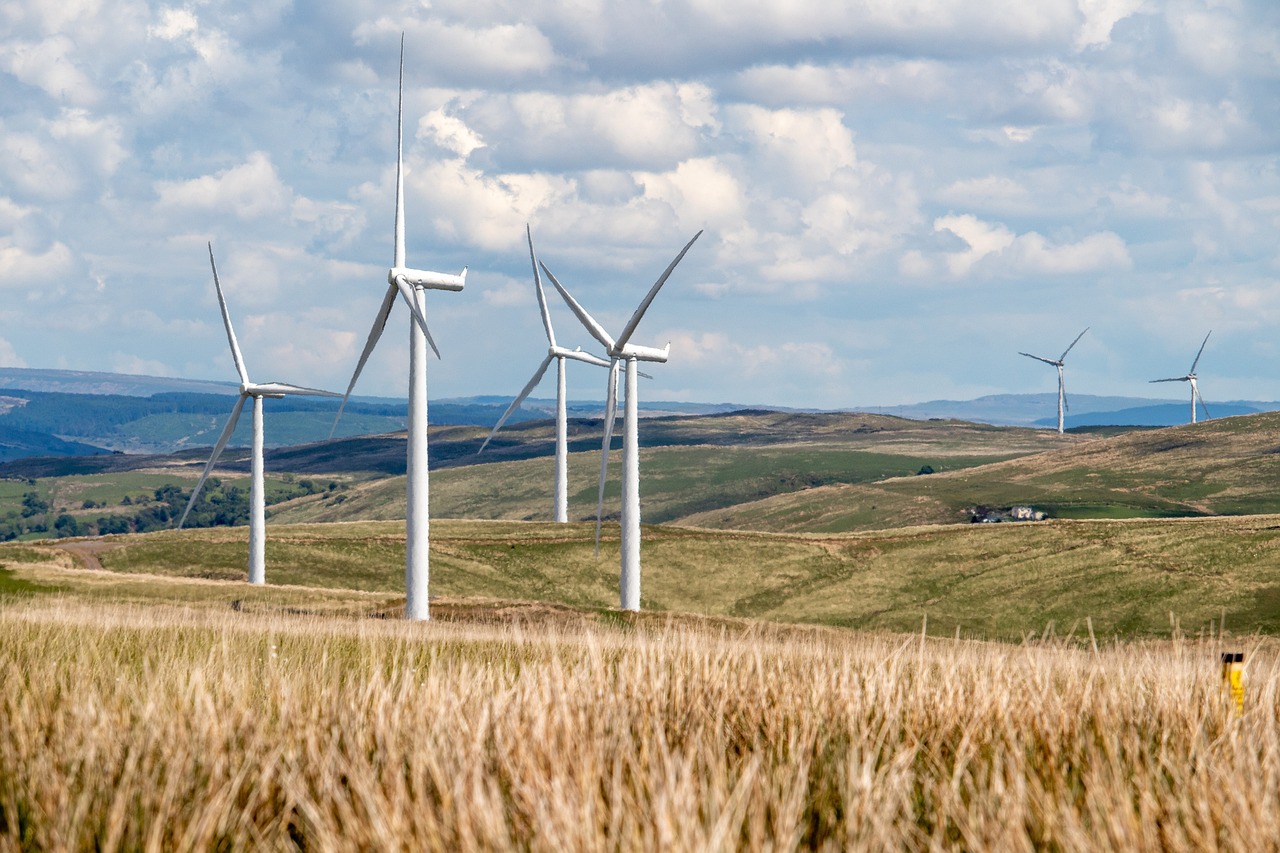 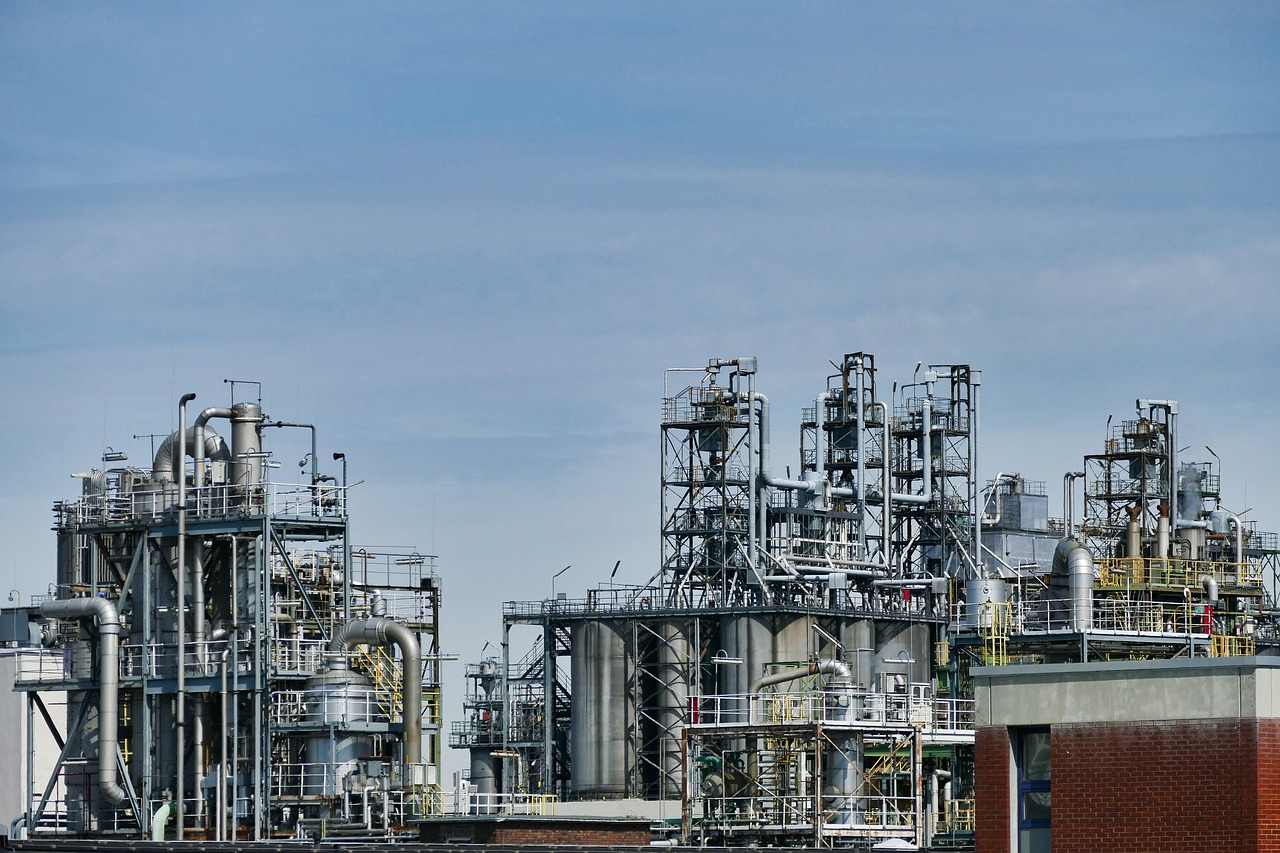 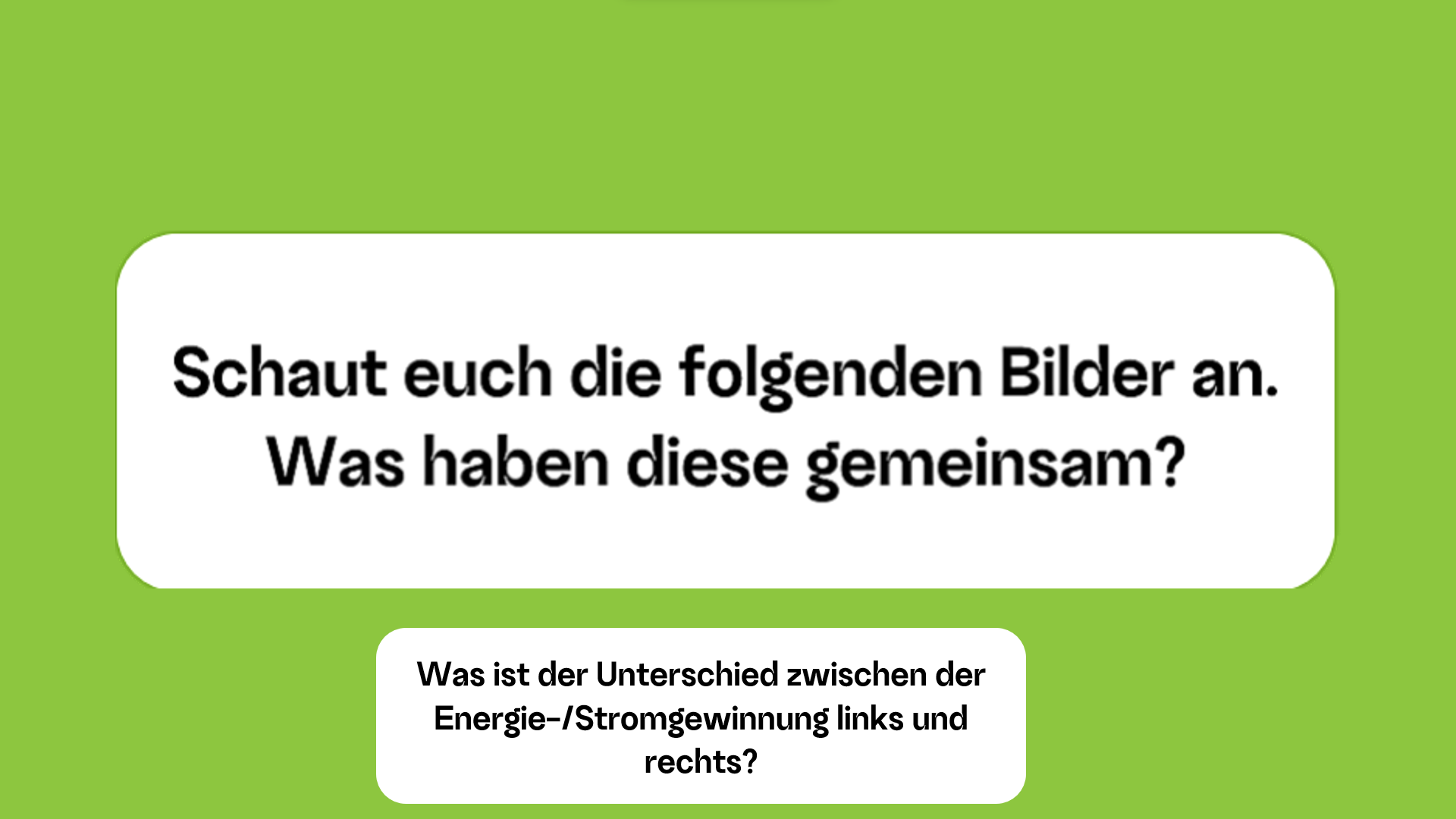 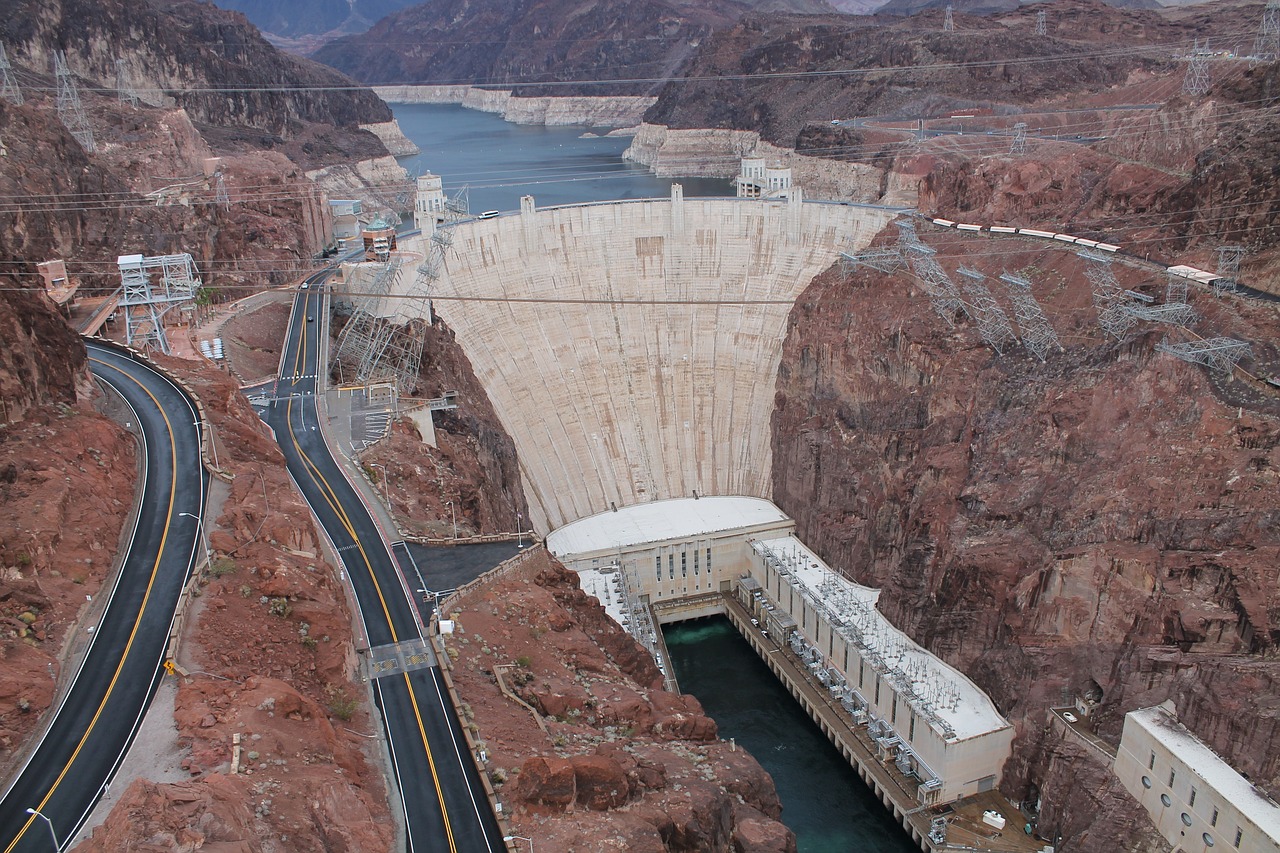 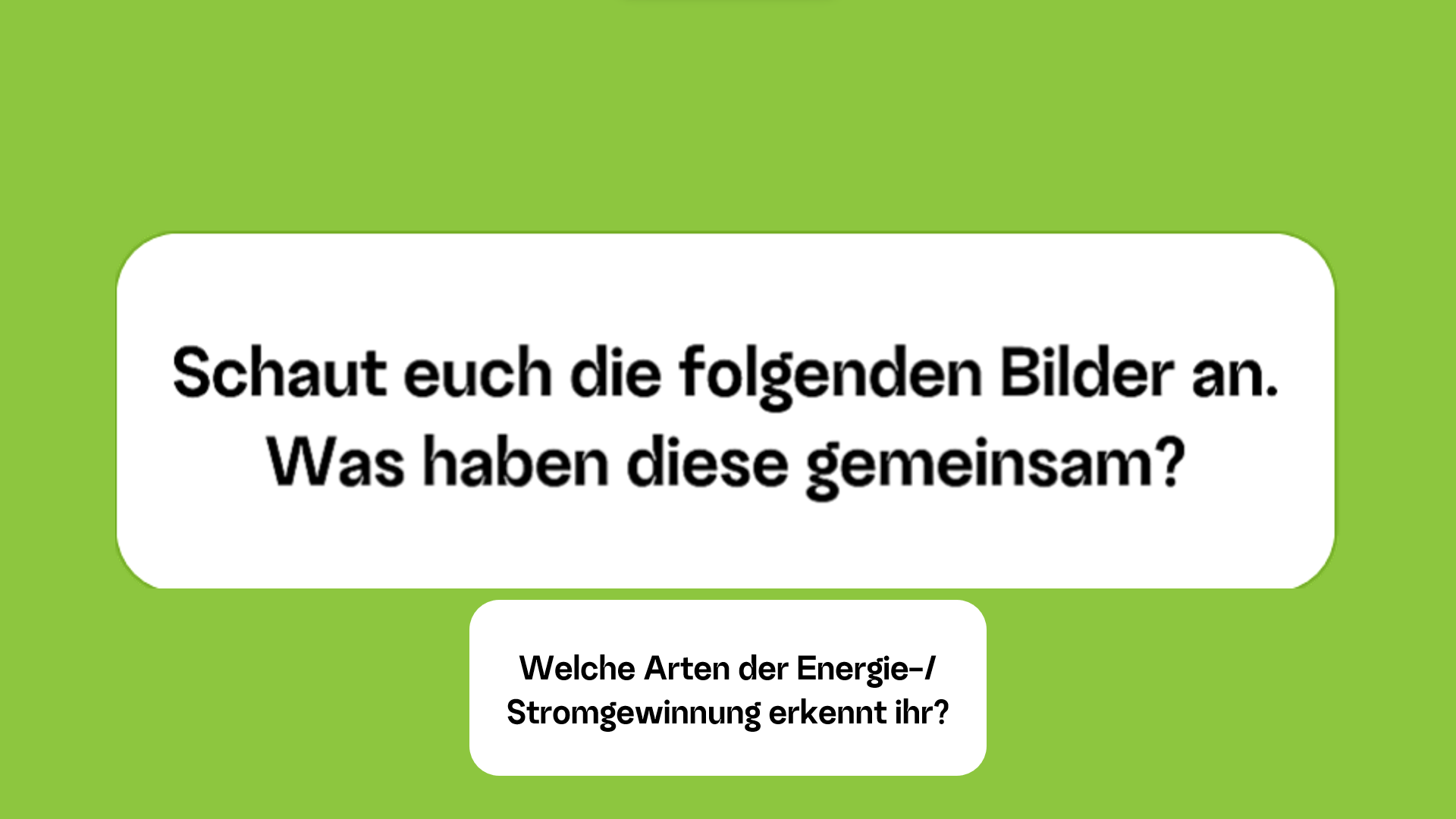 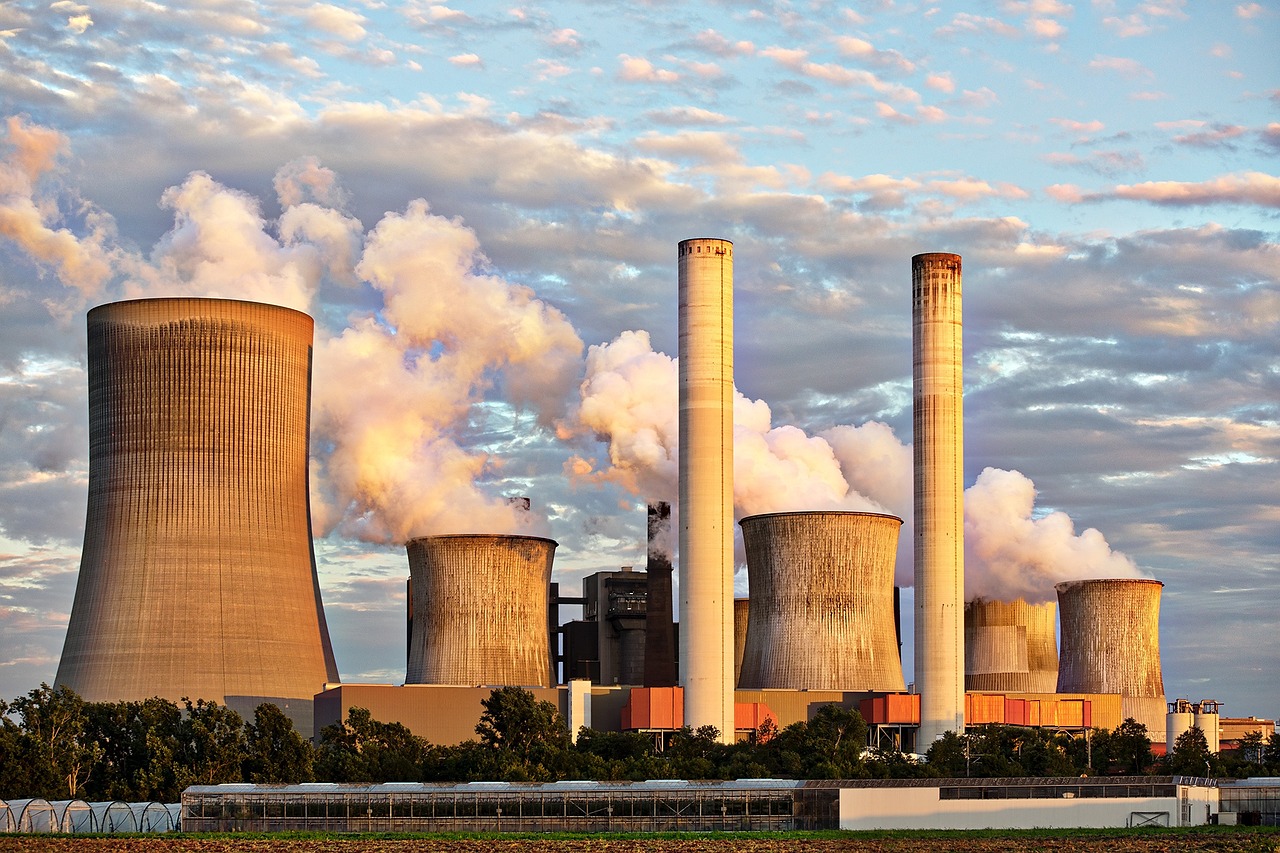 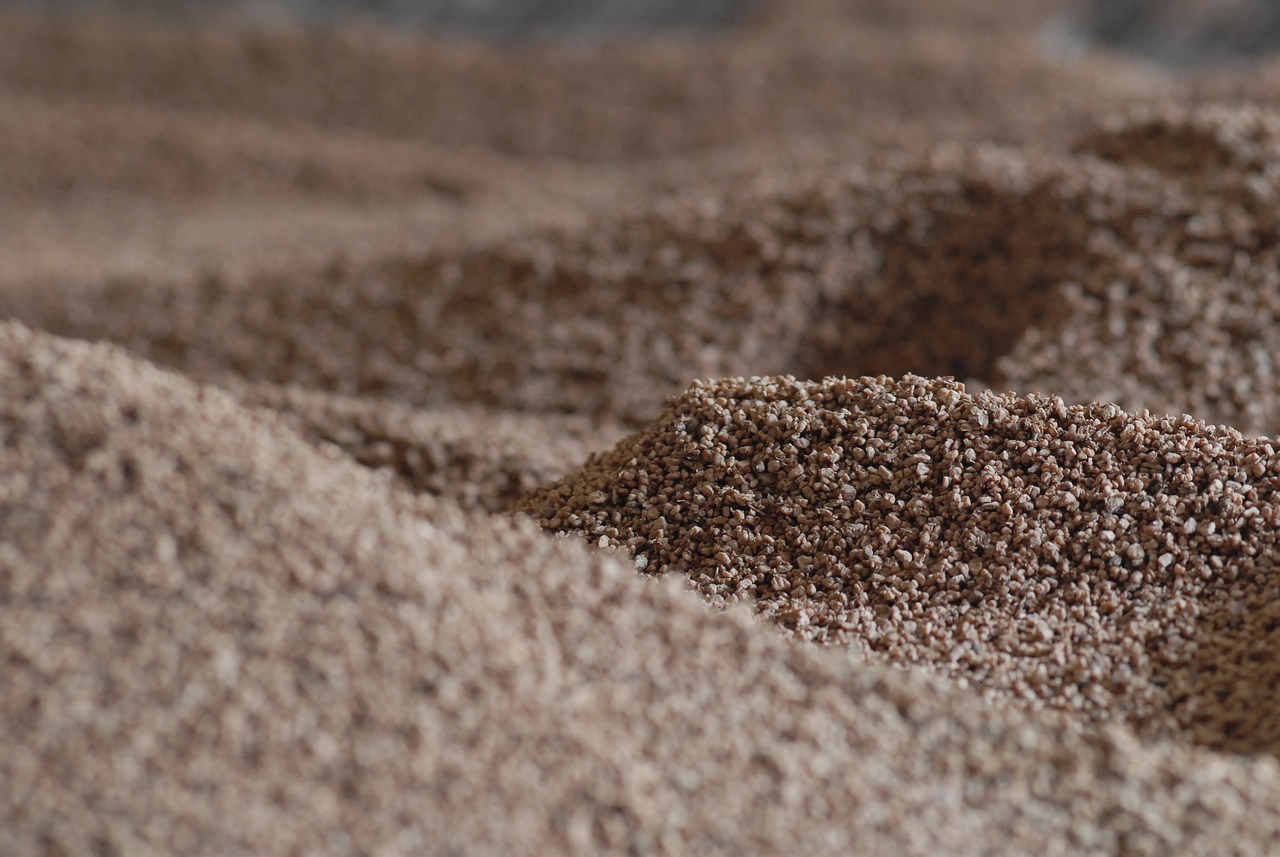 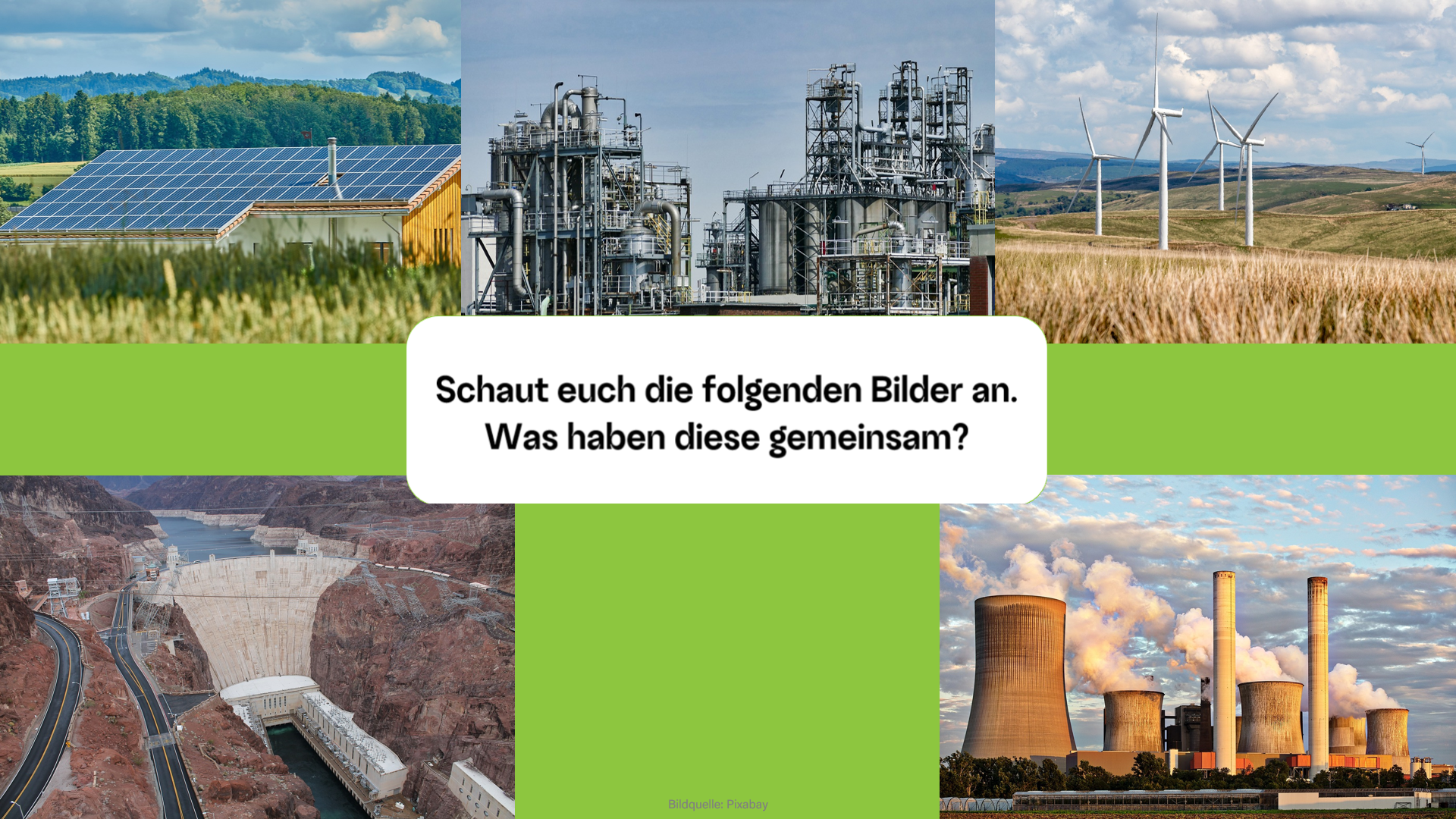 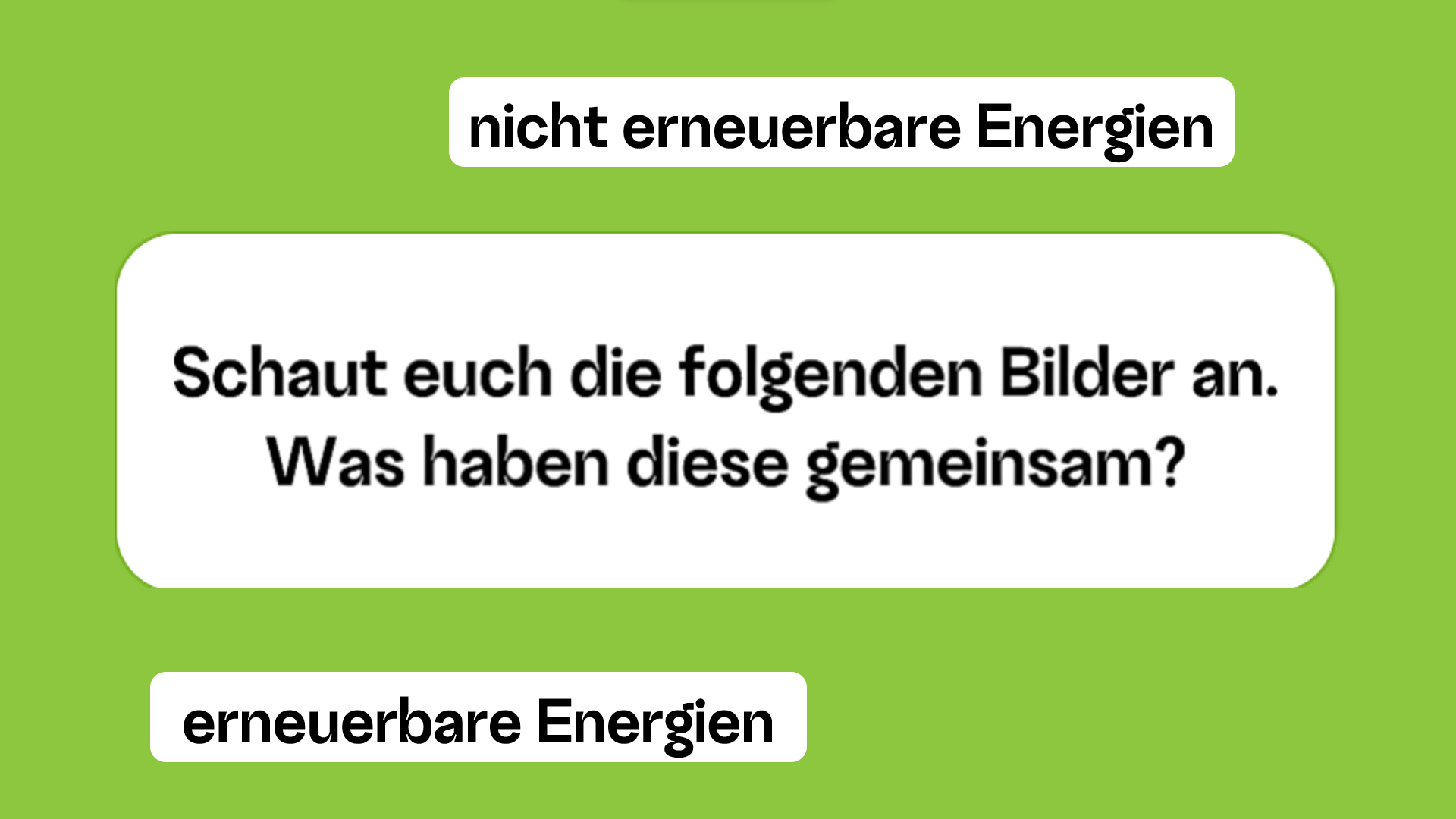 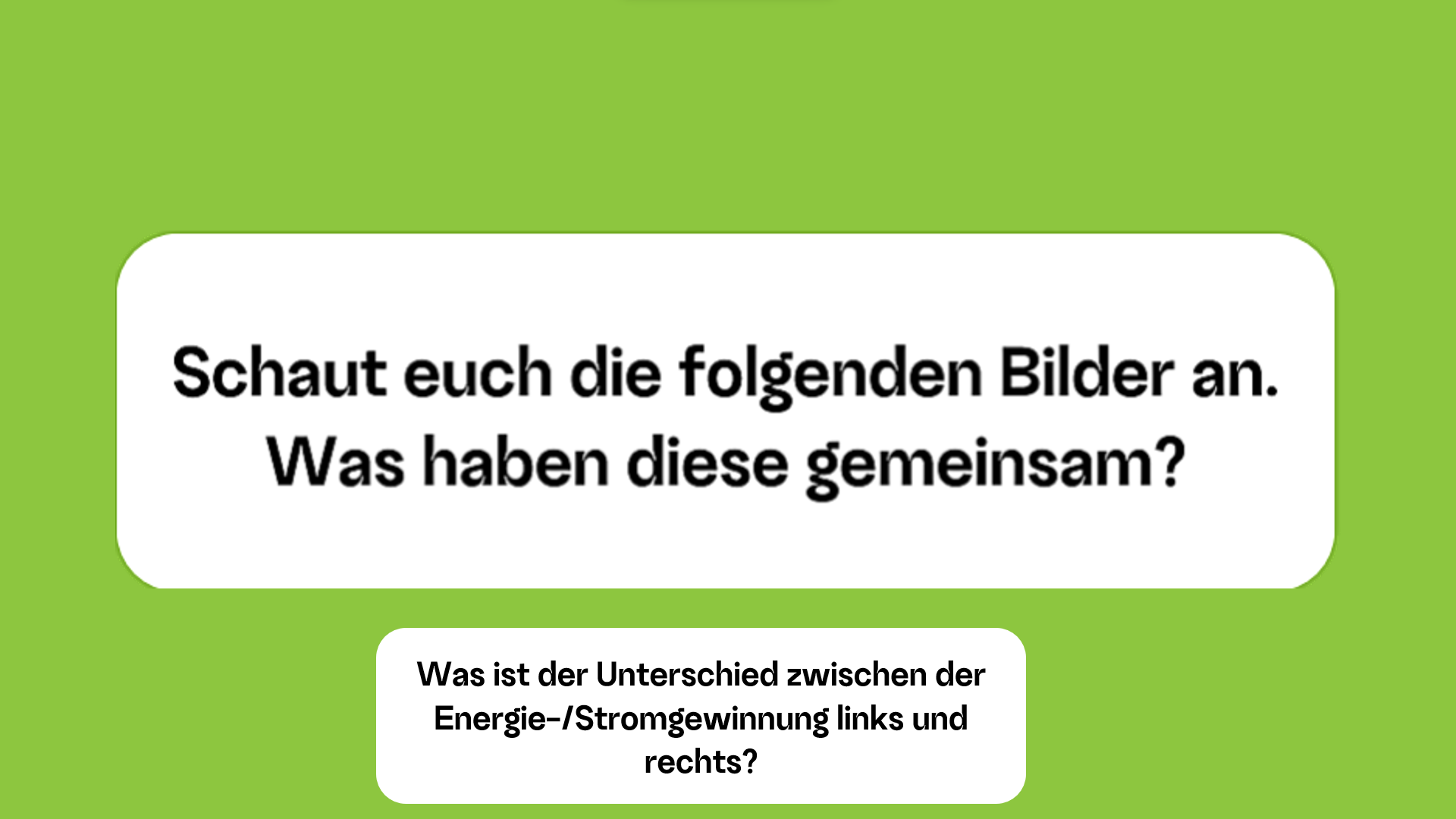 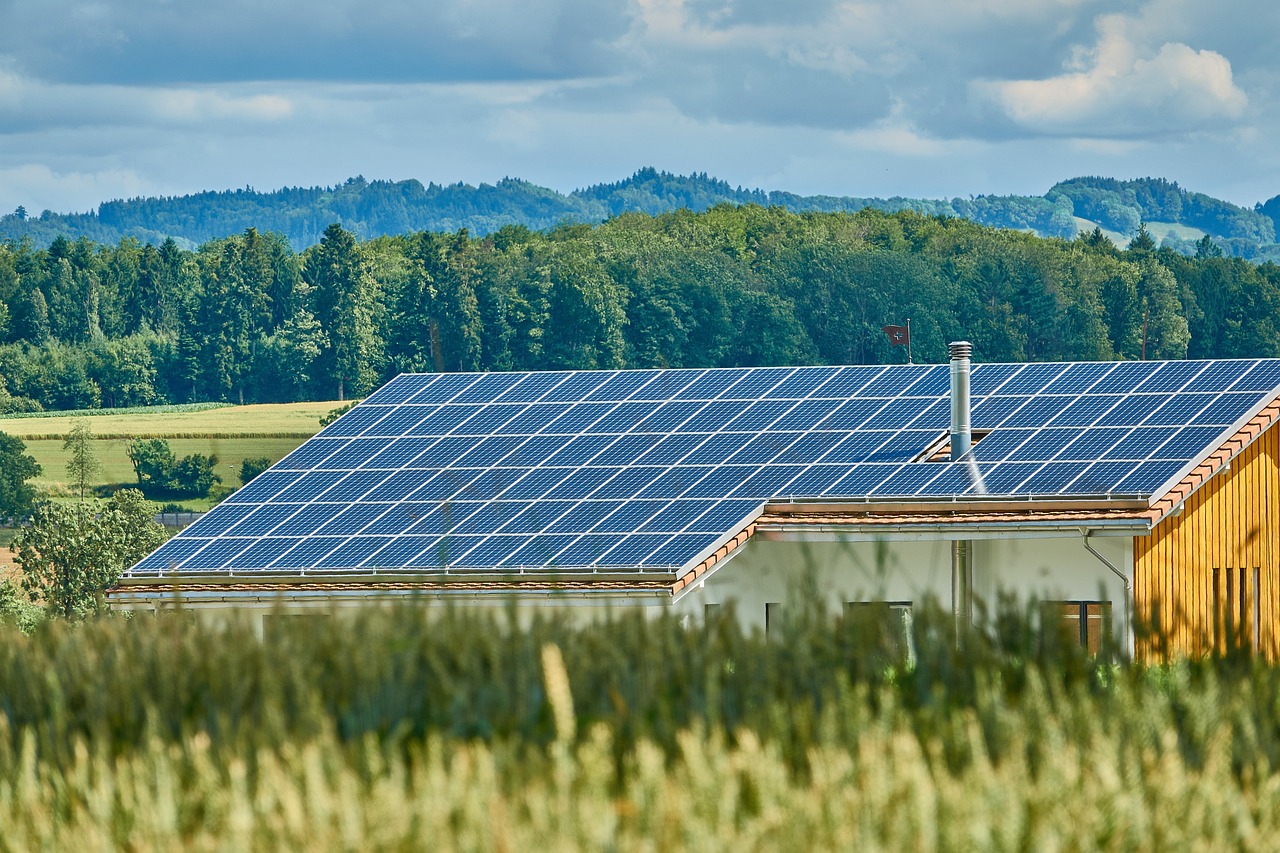 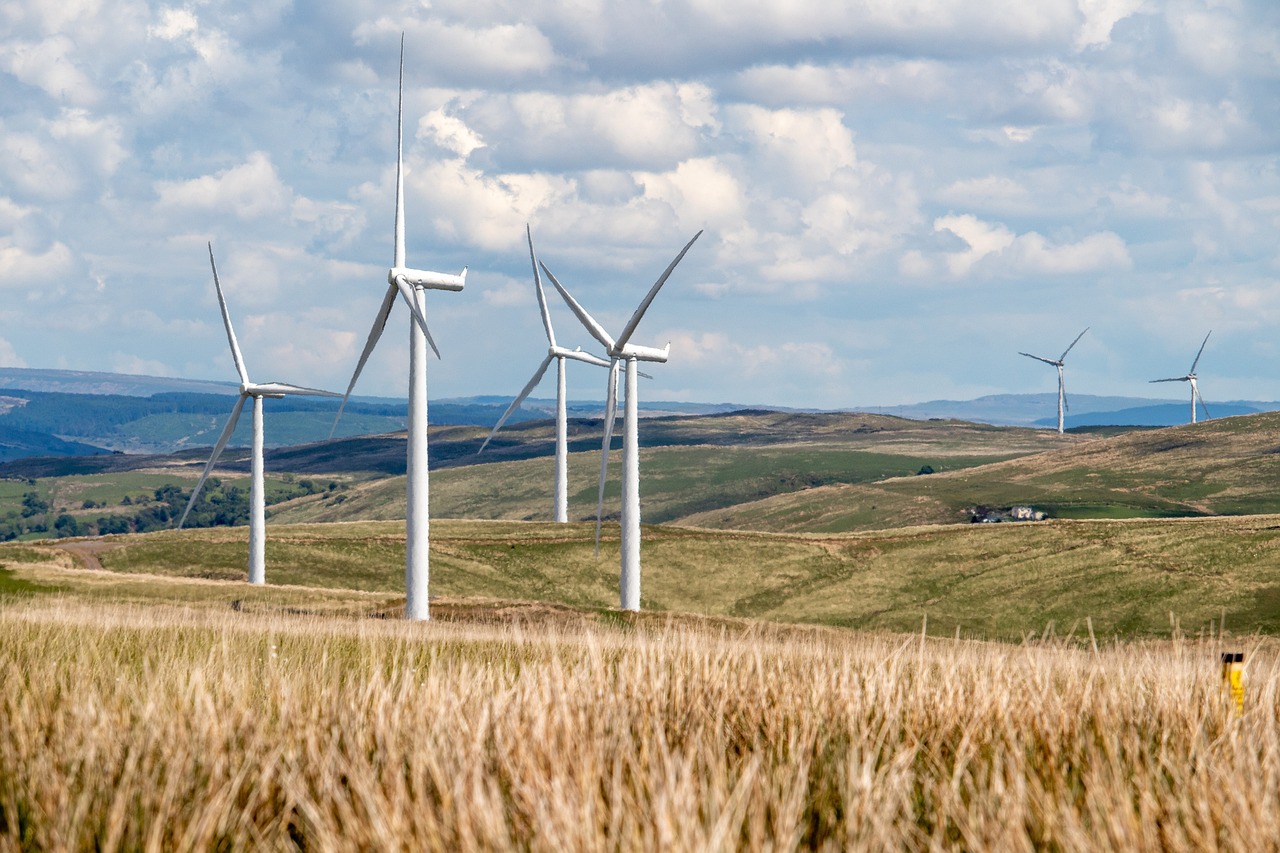 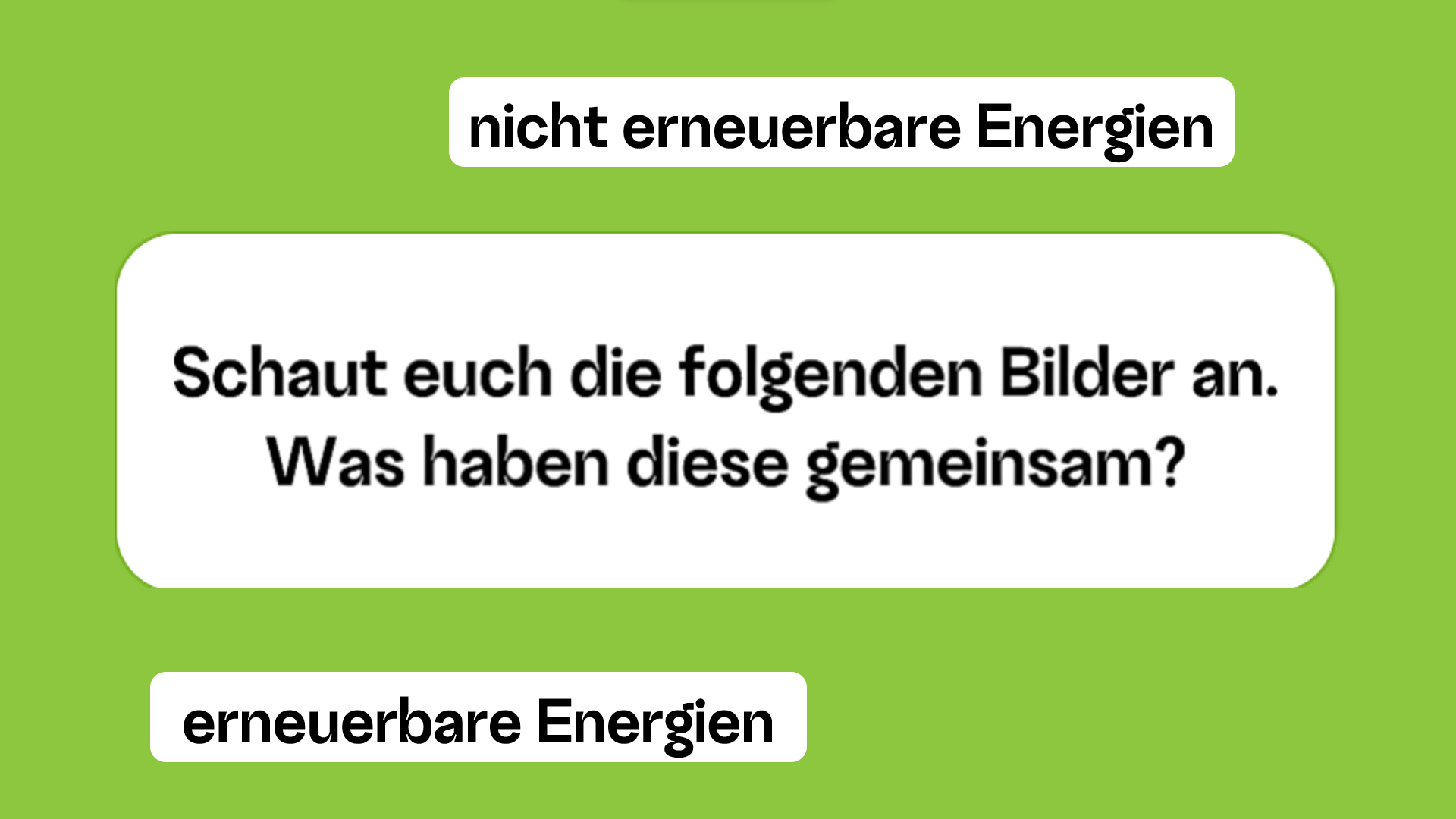 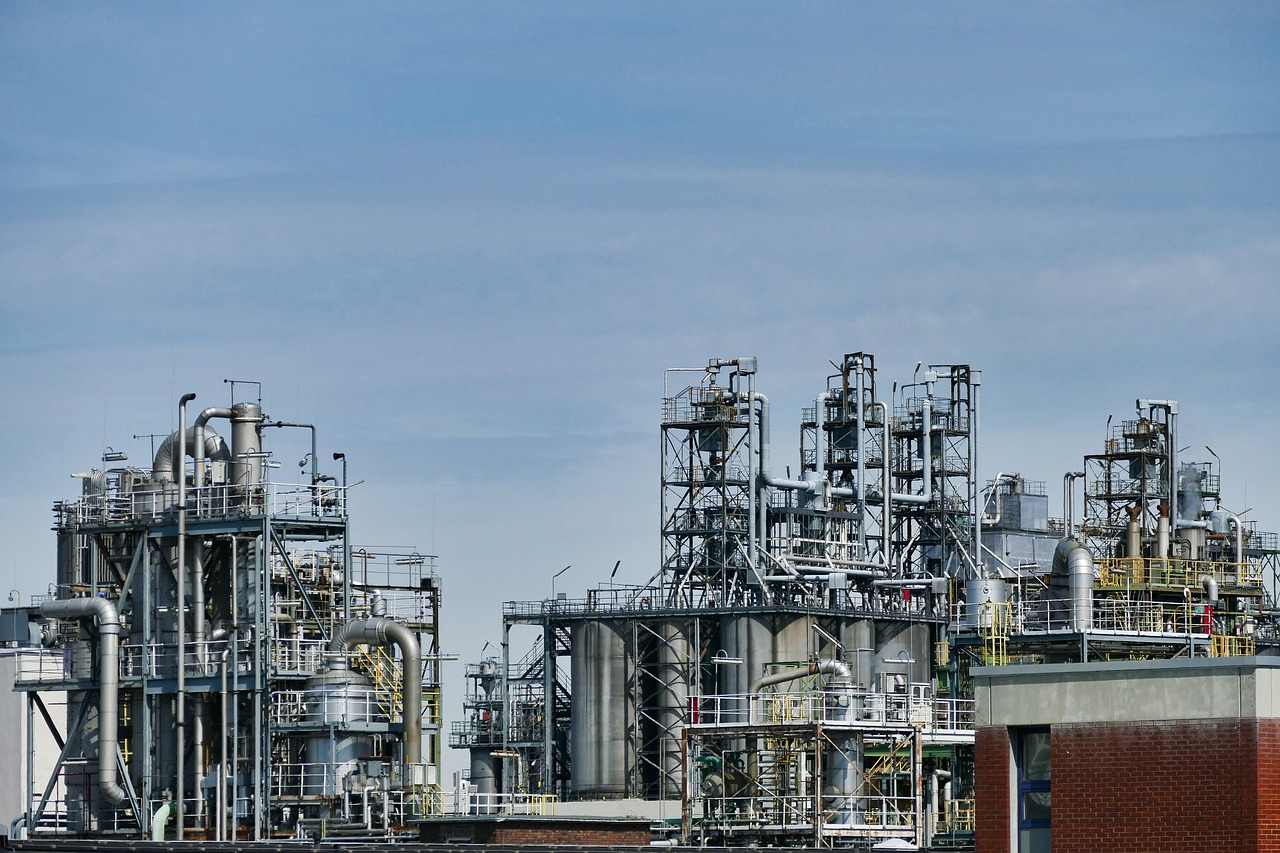 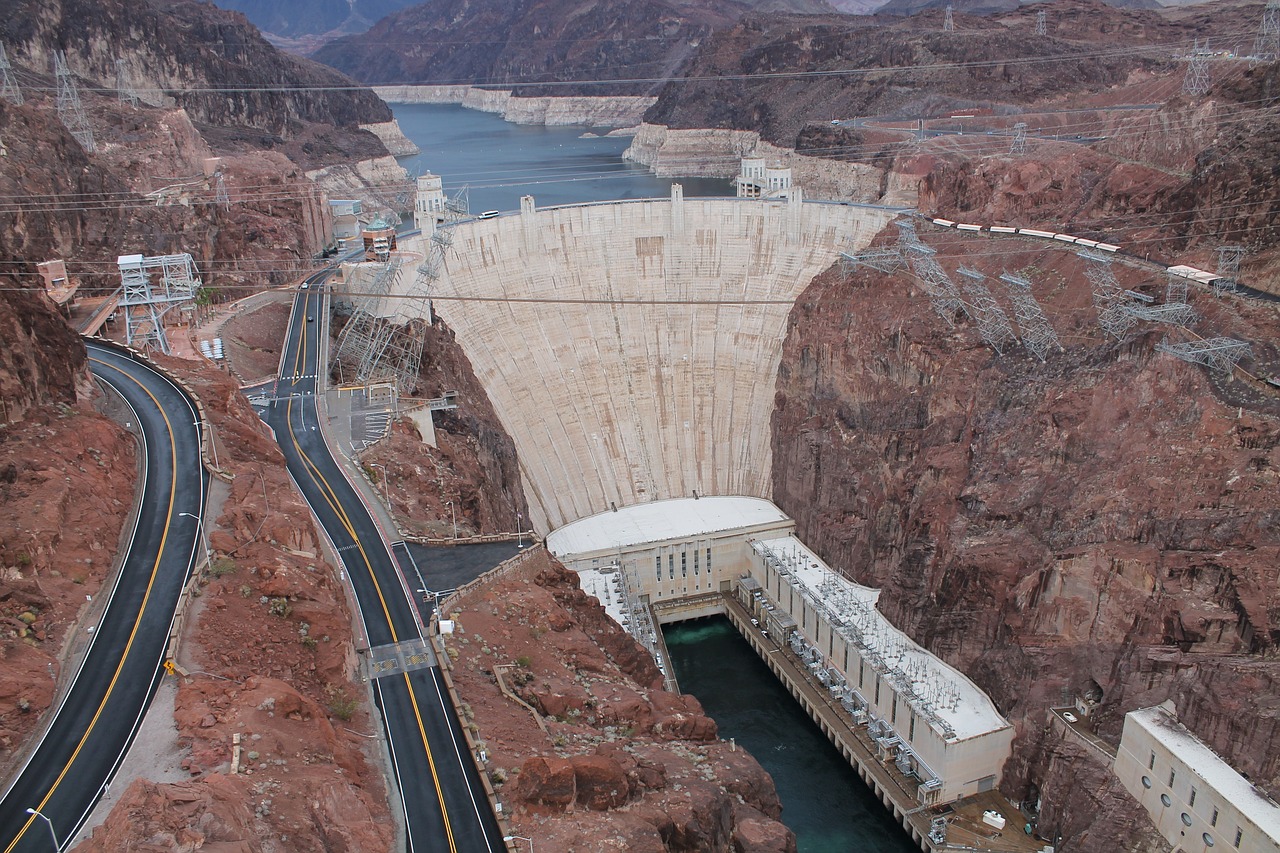 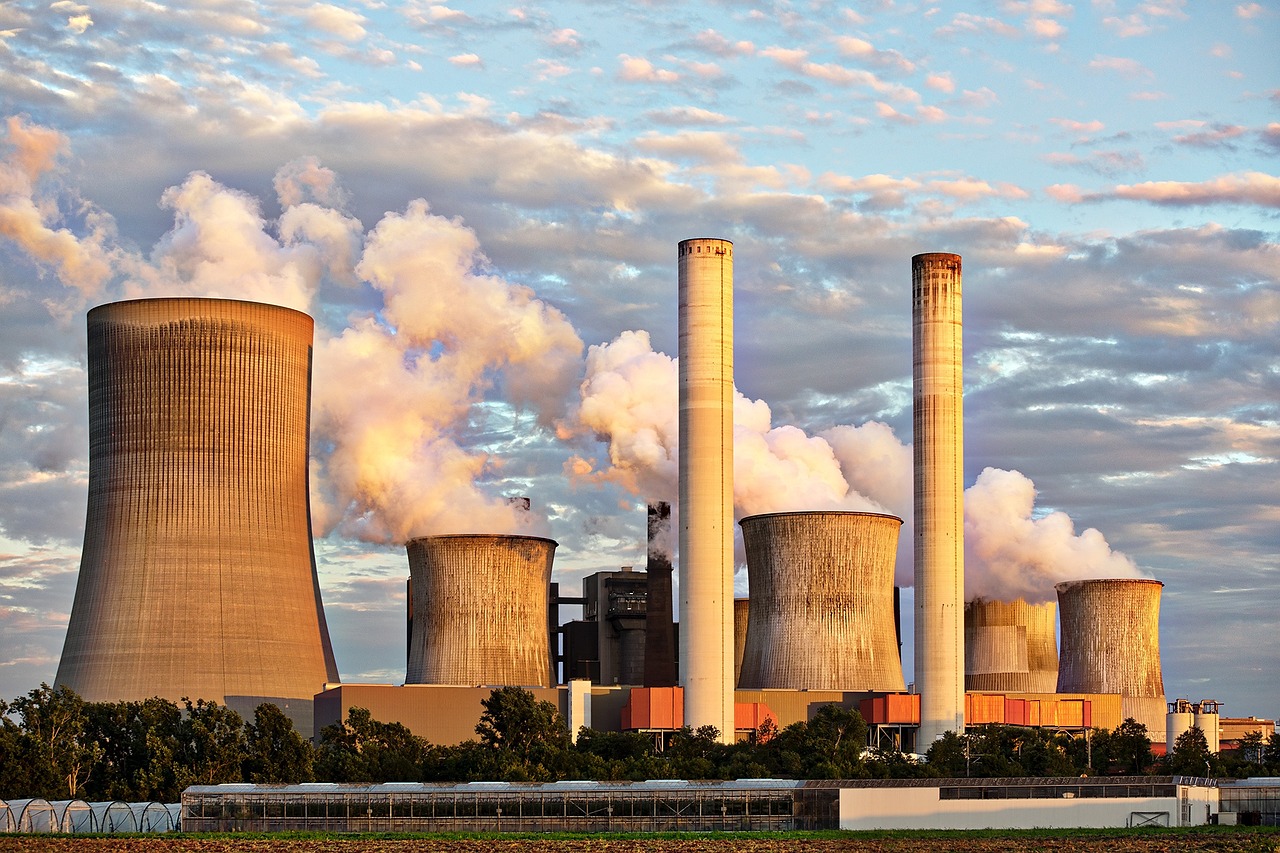 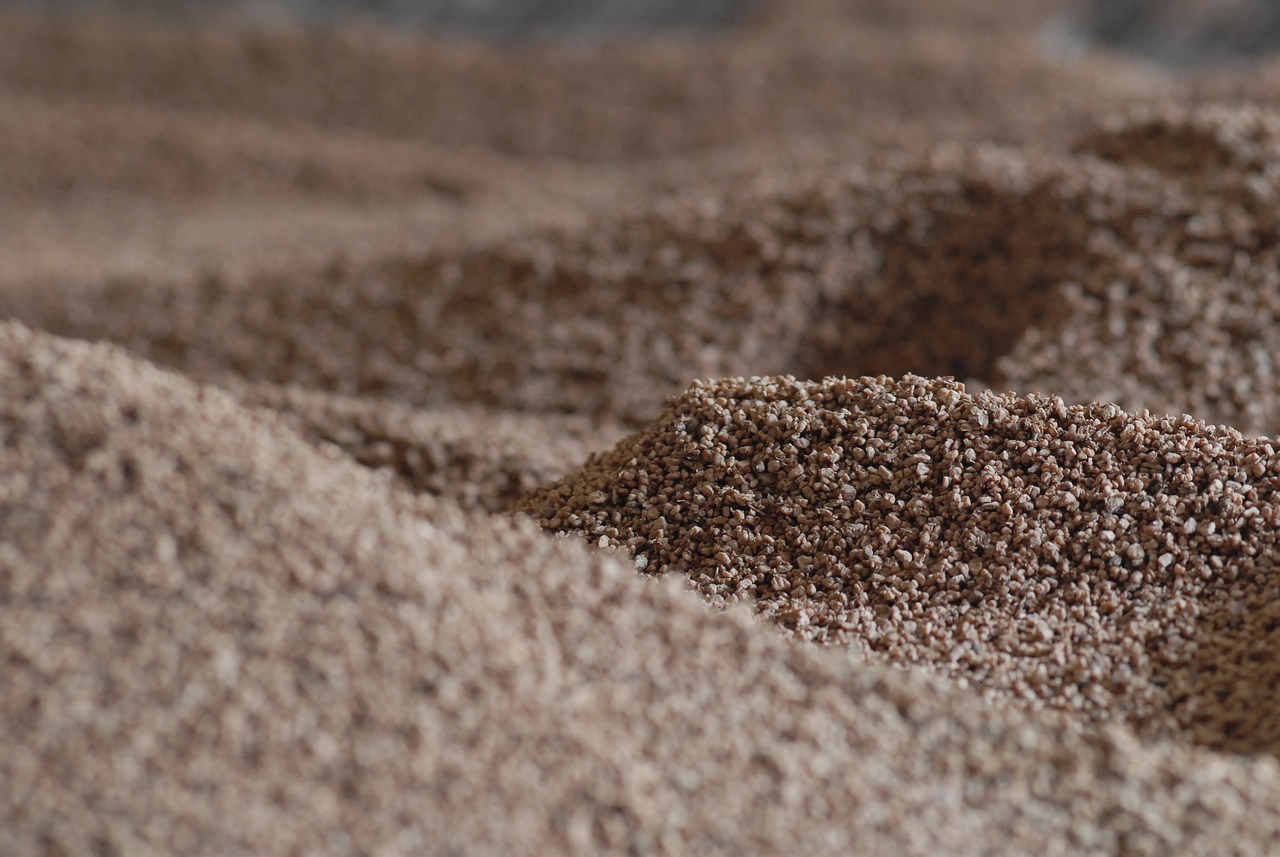 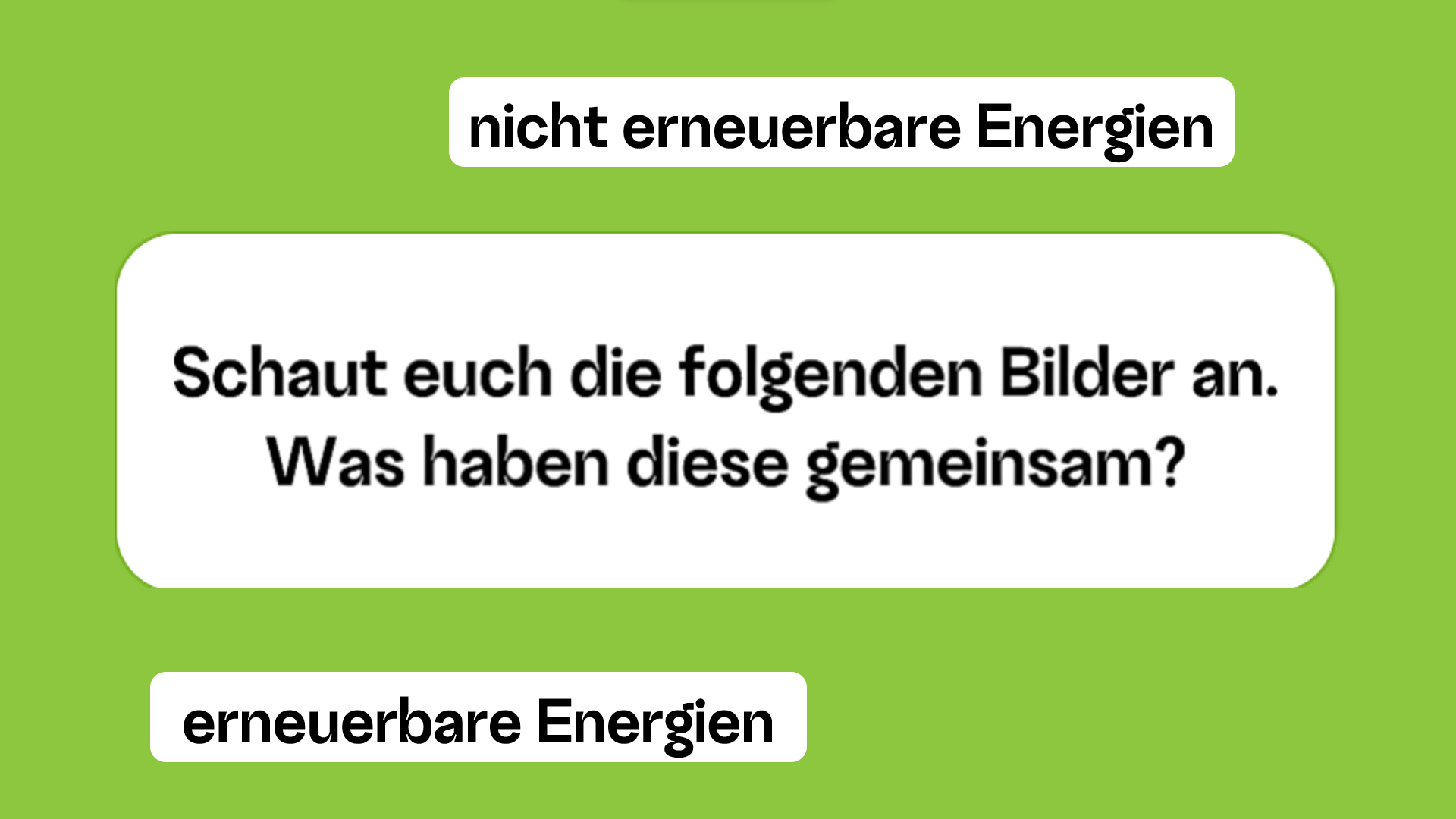 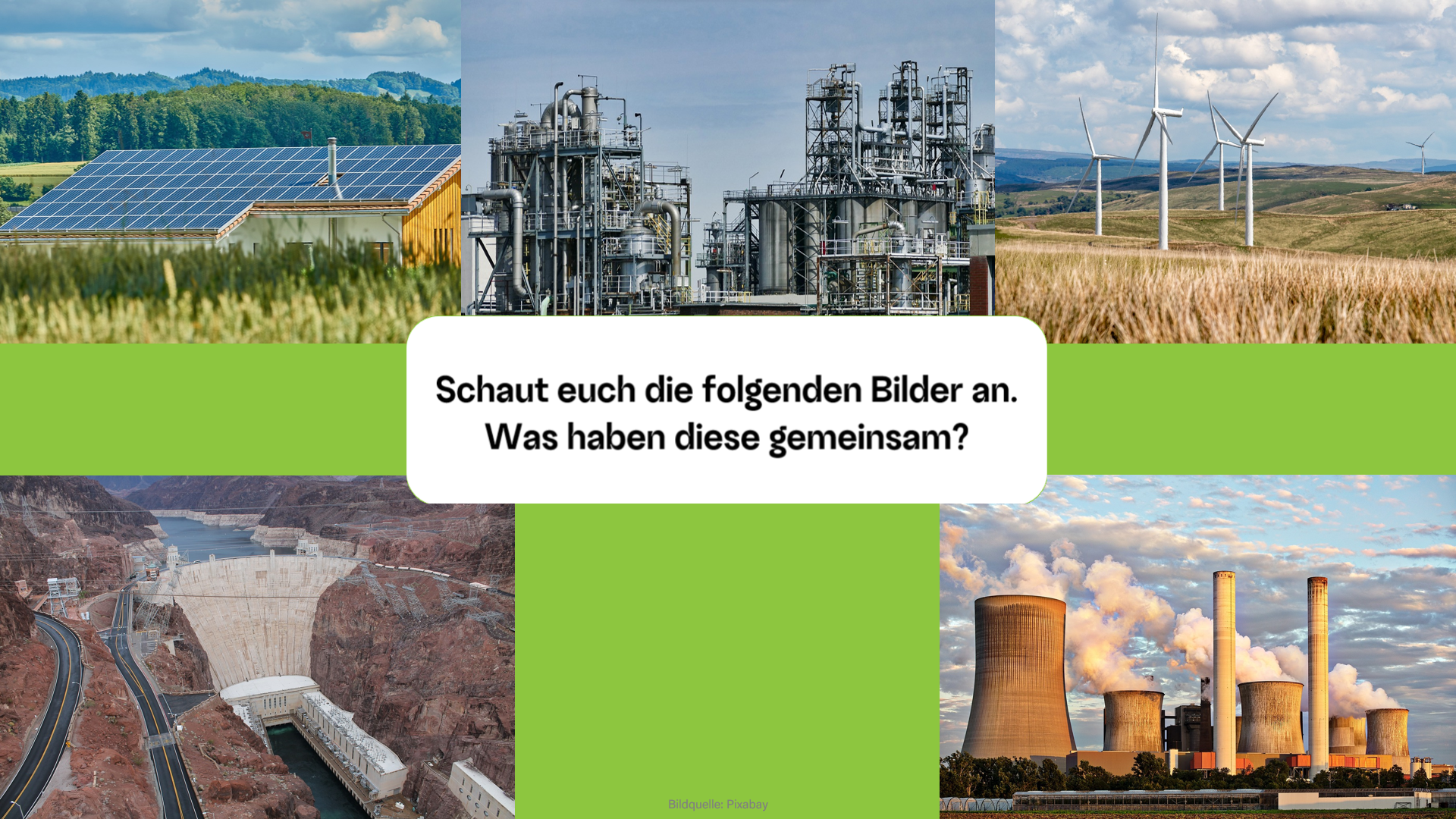